Entanglement of trapped-ion qubits separated by 230 m
Maria Galli

Quantum for International Workshop 


June 26, 2024
Rome, NY
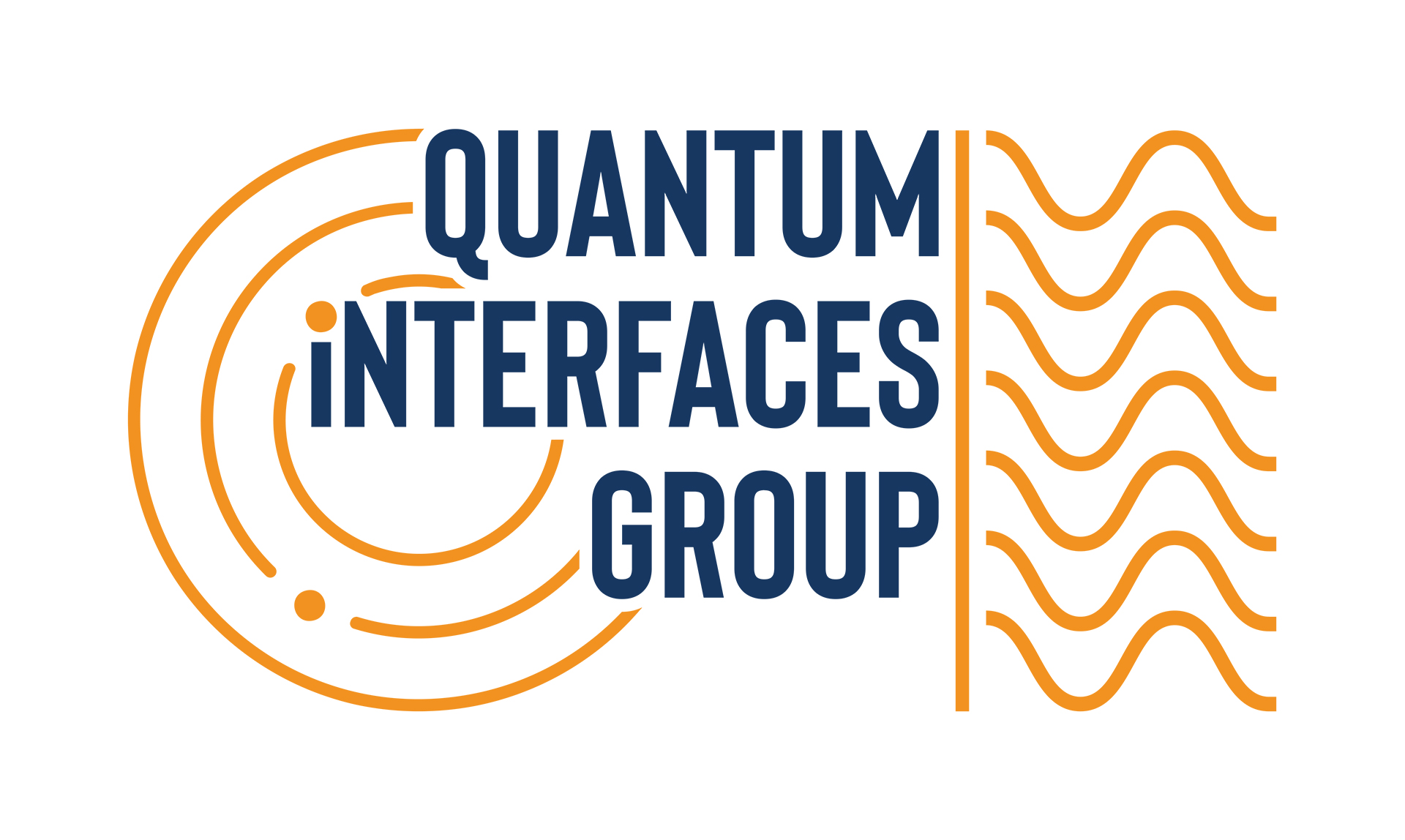 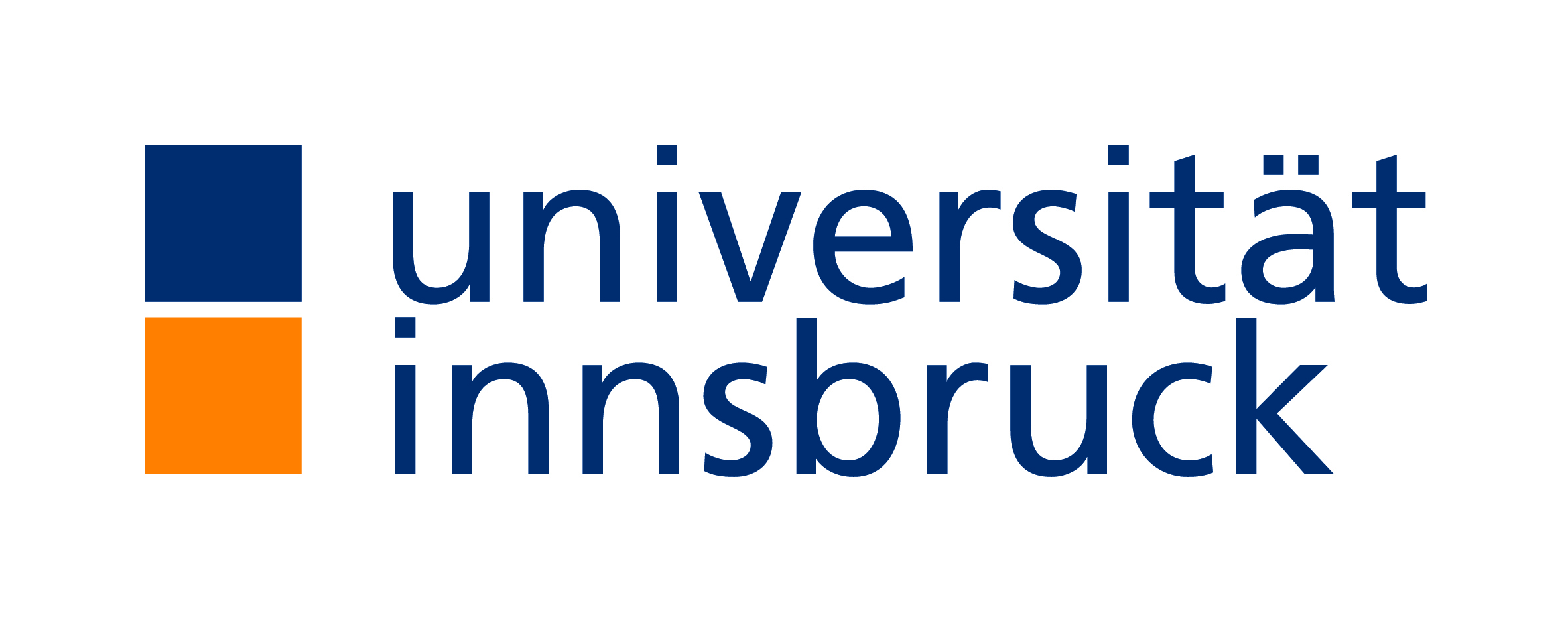 Our basecamp: Innsbruck, Austria
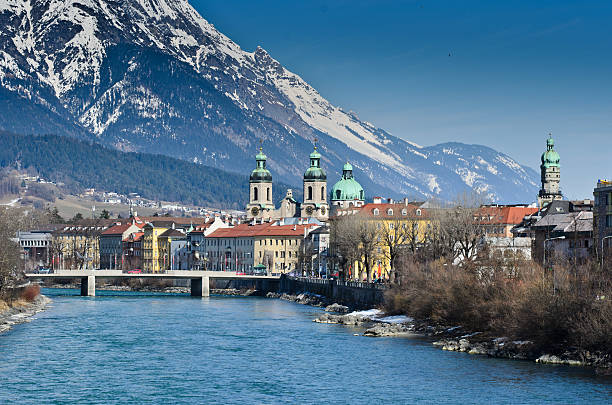 https://www.worldatlas.com/
https://www.istockphoto.com/
Entanglement between remote ions – Maria Galli
2
Implementing quantum technologies with diverse quantum platforms
Quantum sensing
Nitrogen-vacancy (NV) centers
Quantum communication
Photons
Quantum computation


	         Superconducting 	         qubits



		   Trapped ions
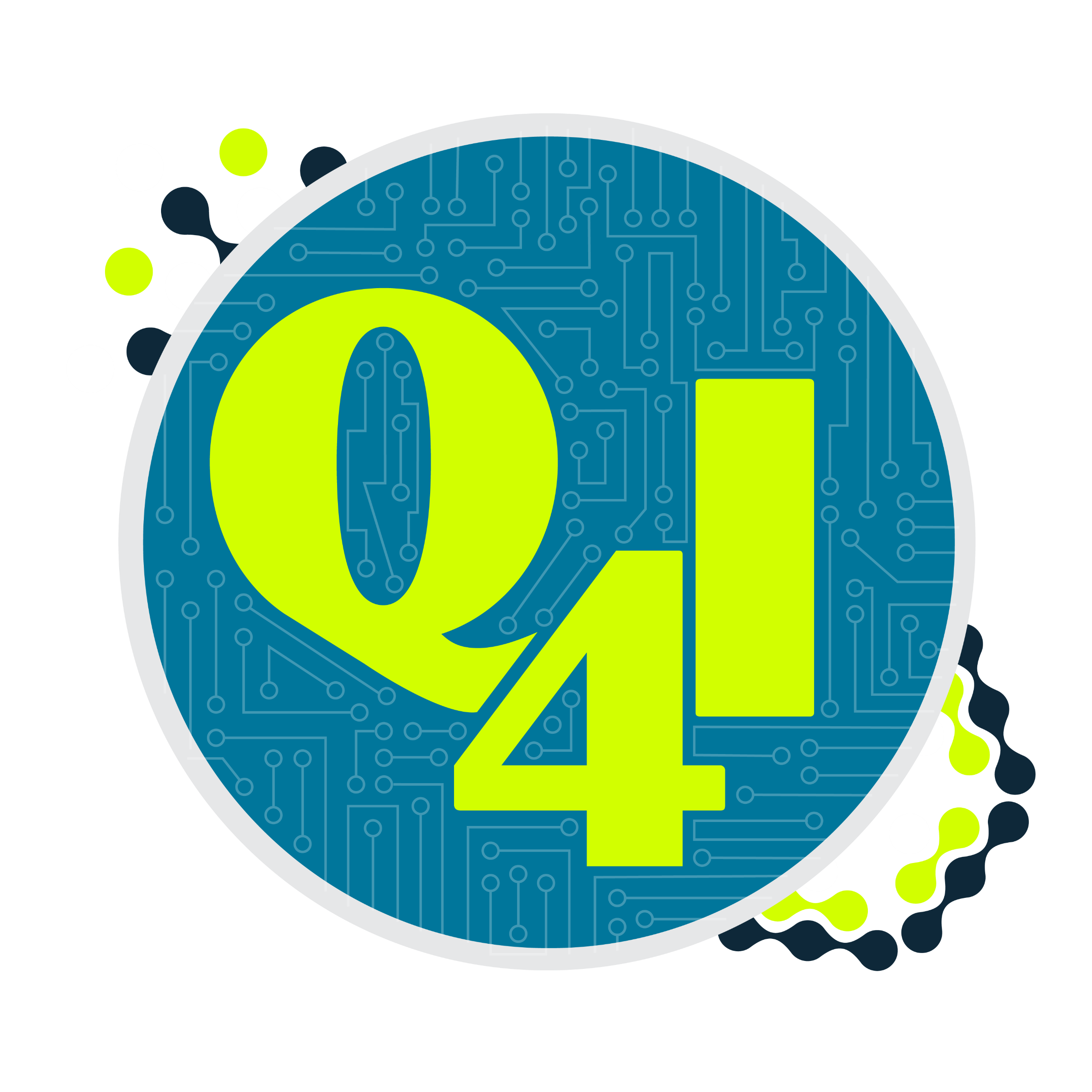 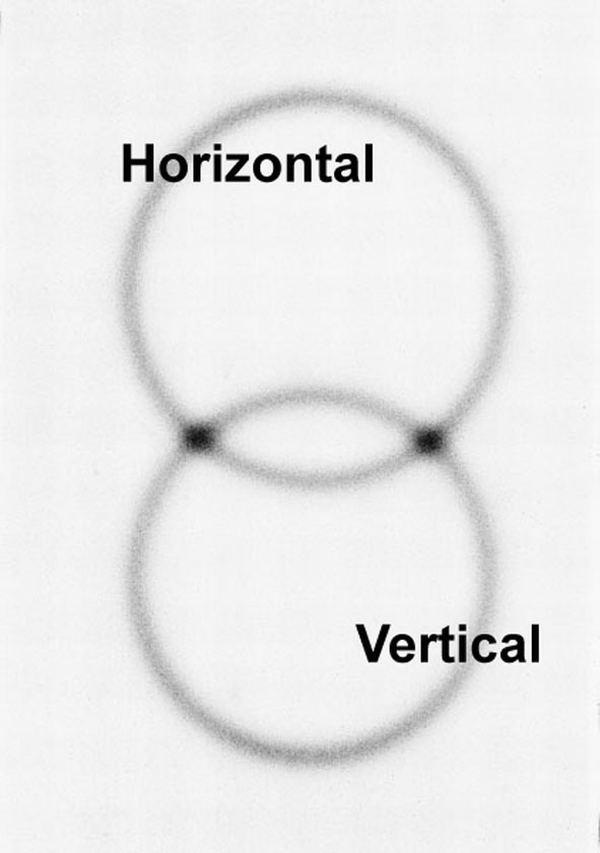 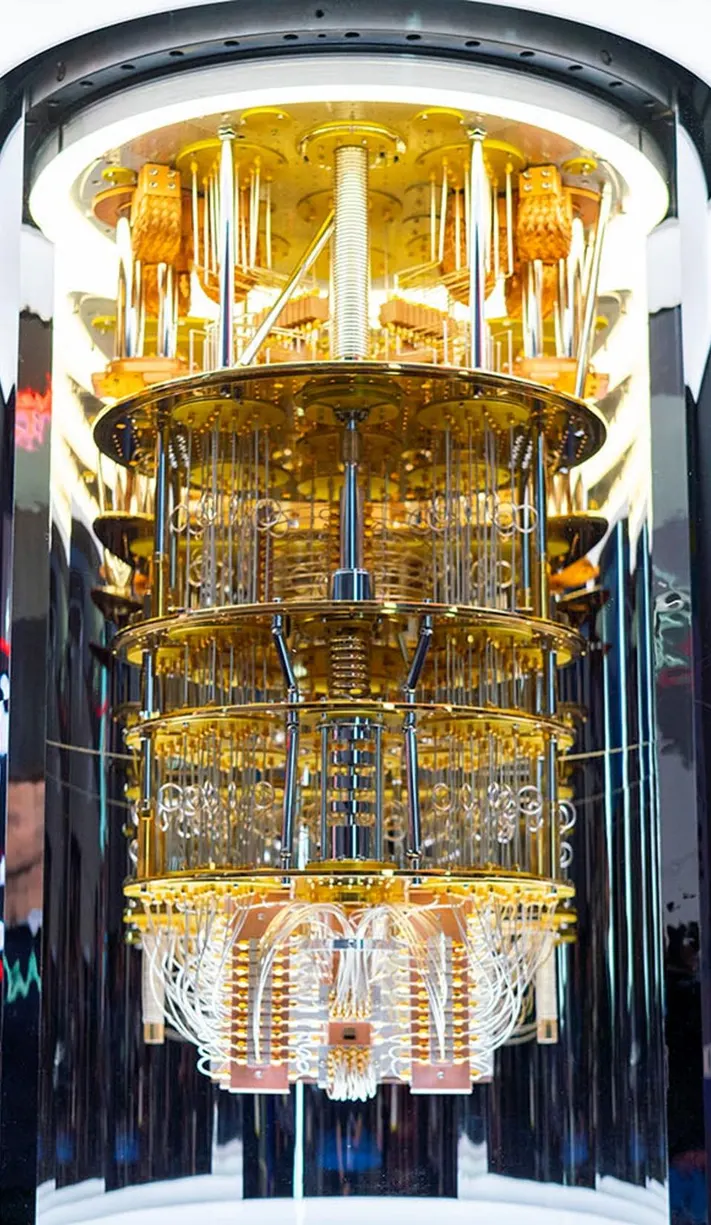 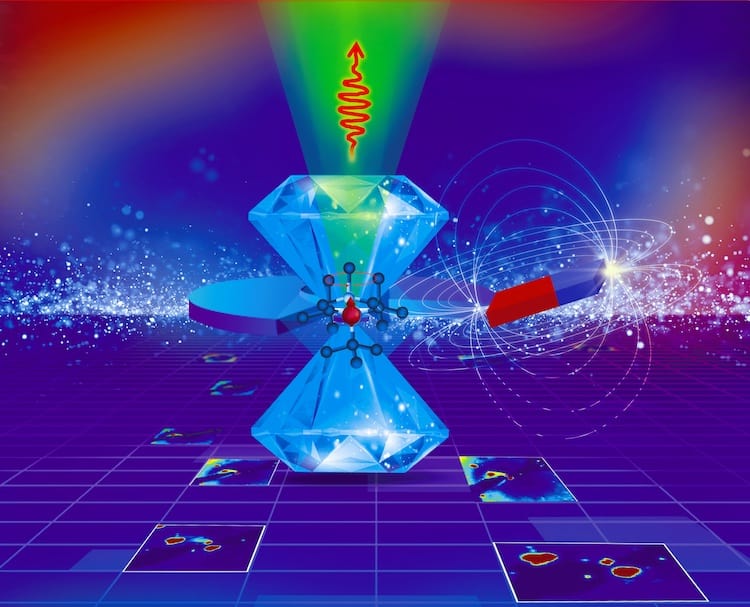 D. Bouwmeester 
et al., Nature 390, 
575 (1997)
Quantum simulation
Neutral 
atoms
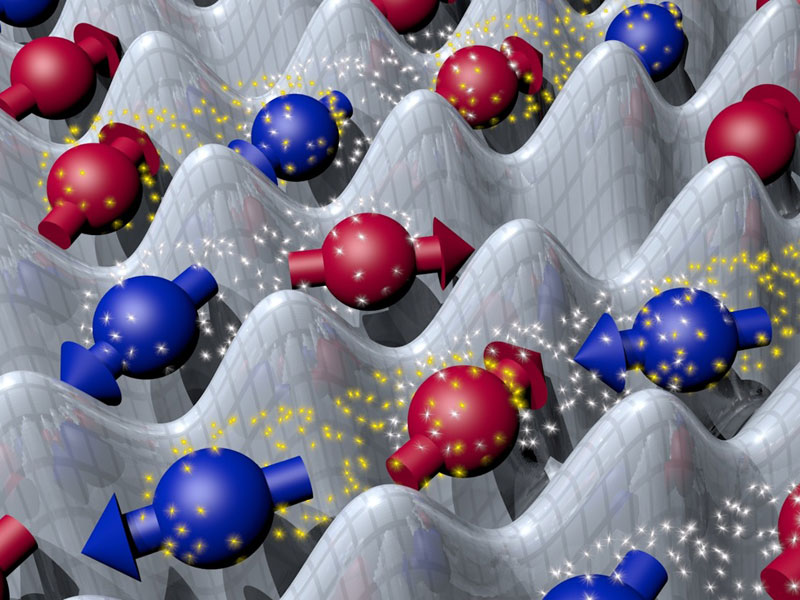 IBM
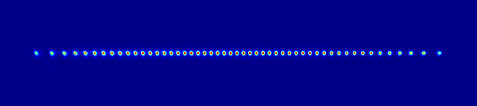 physicsworld
ETH
Entanglement between remote ions – Maria Galli
3
Quantum networks to enhance quantum technologies
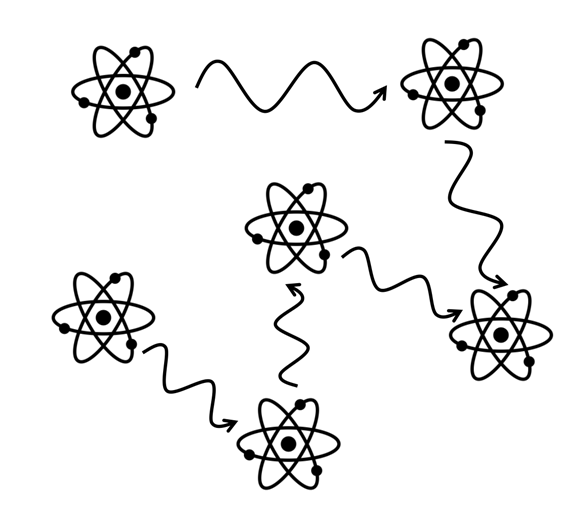 Quantum 
computation
Quantum 
sensing
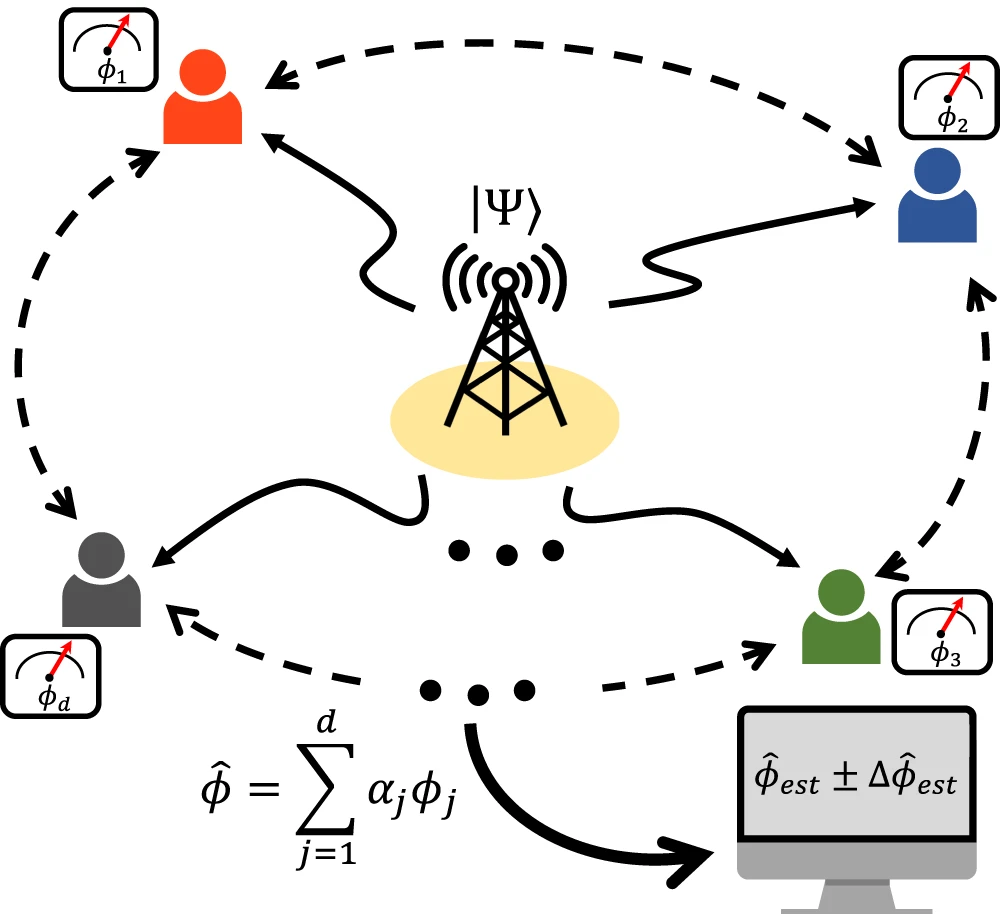 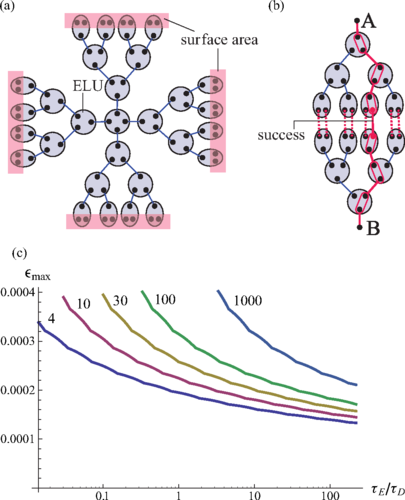 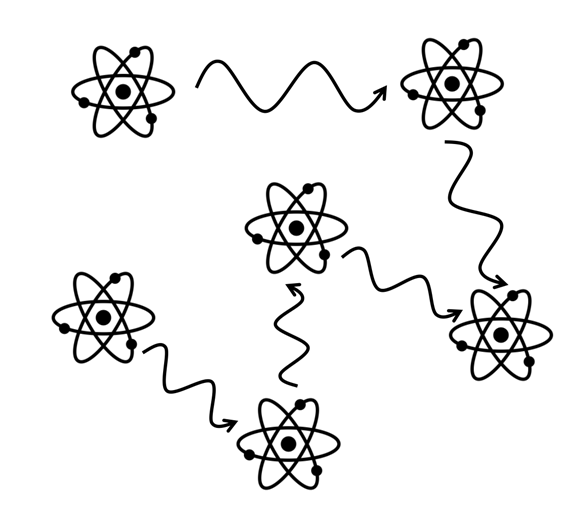 D.-H. Kim et al., Nature Comm. 15, 266 (2024)
C. Monroe et al., Phys. Rev. A 89, 022317 (2014)
Entanglement between remote ions – Maria Galli
4
Our vision in Europe: a quantum internet
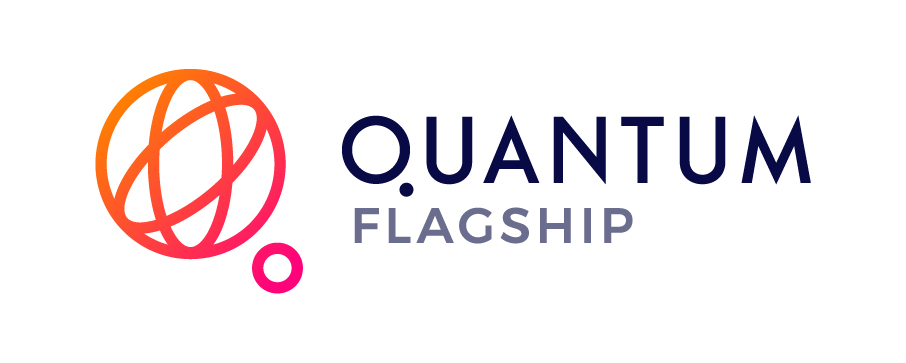 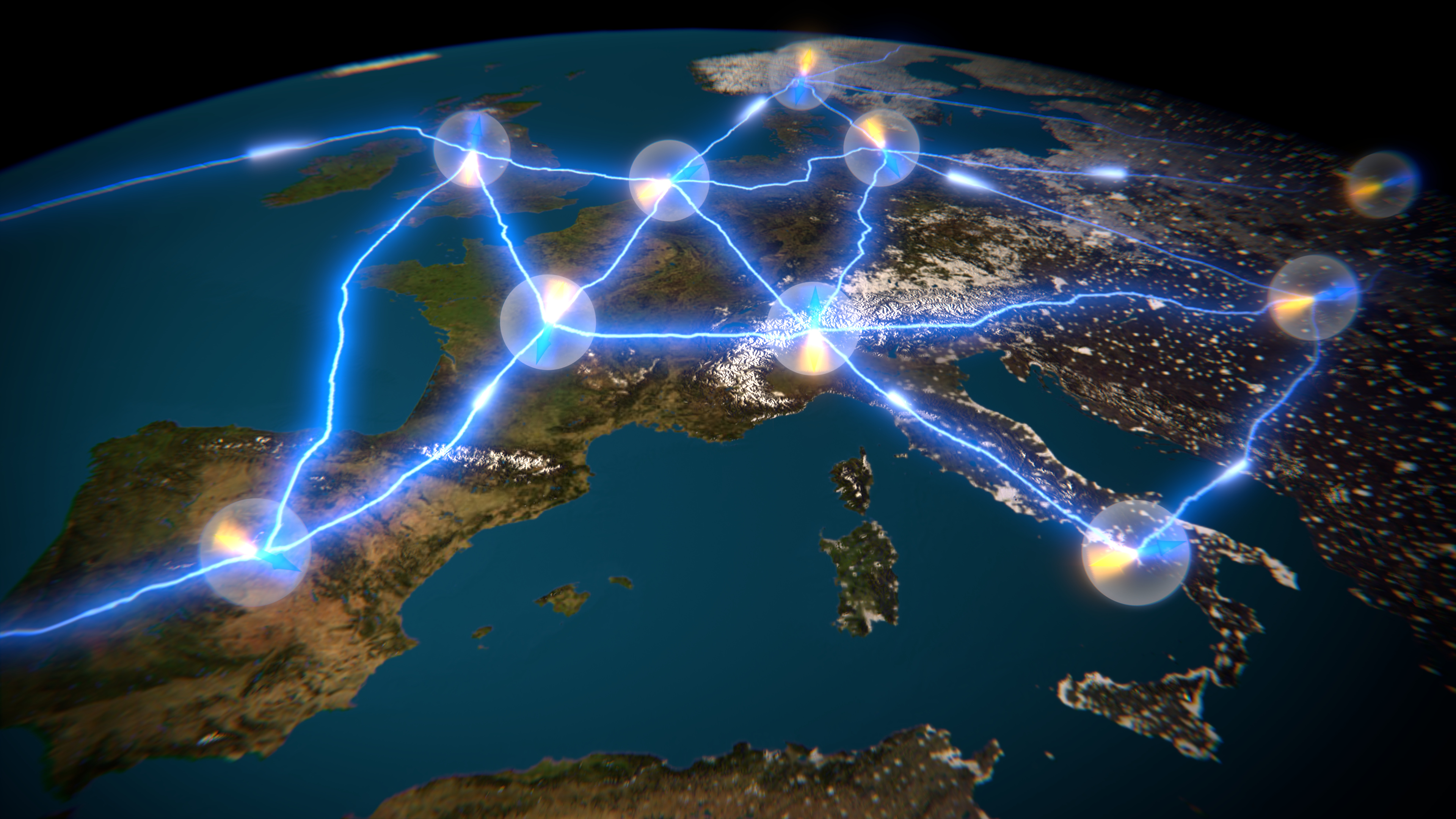 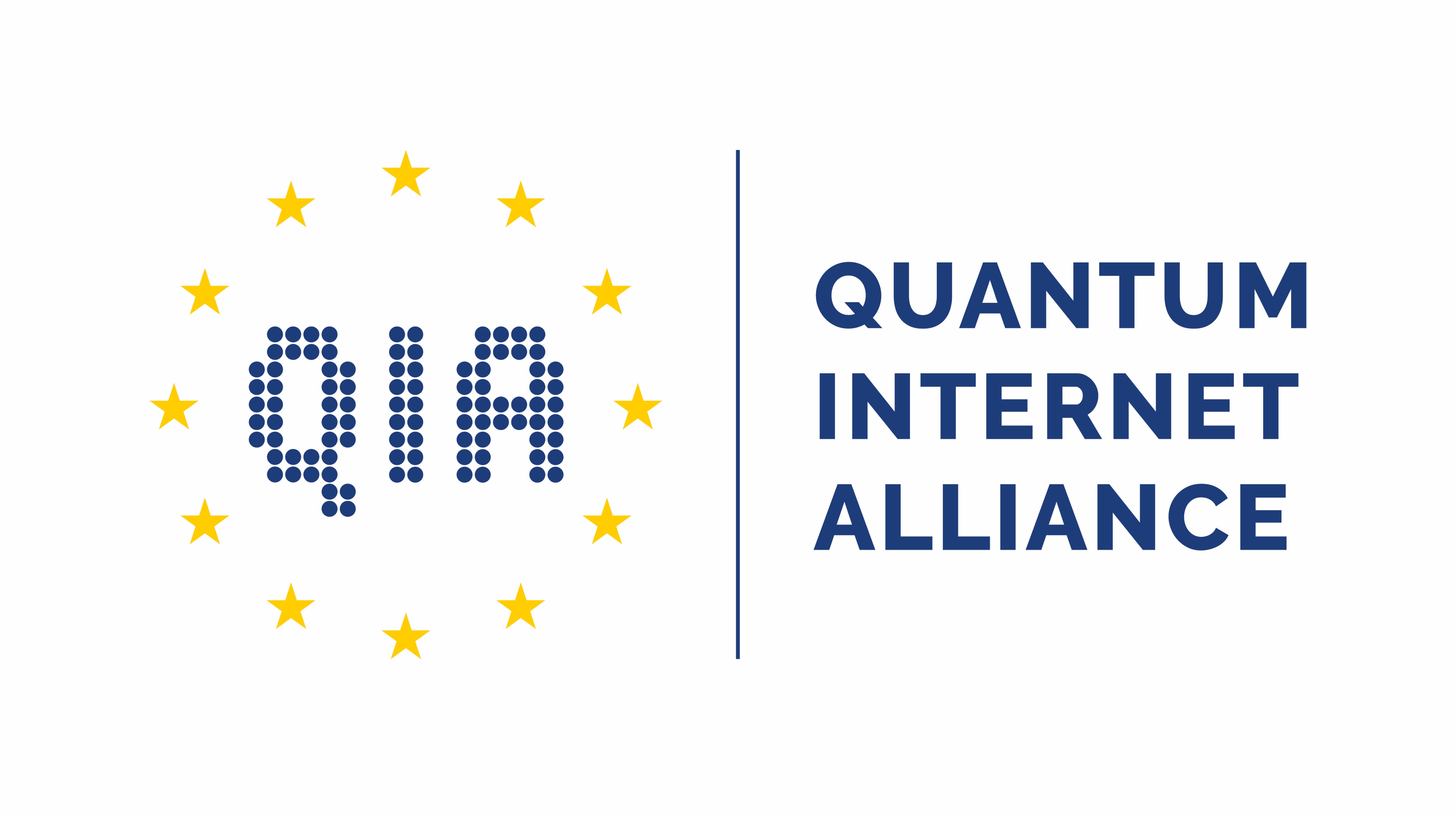 2018-2028
Entanglement between remote ions – Maria Galli
5
Our vision in Europe: a quantum internet
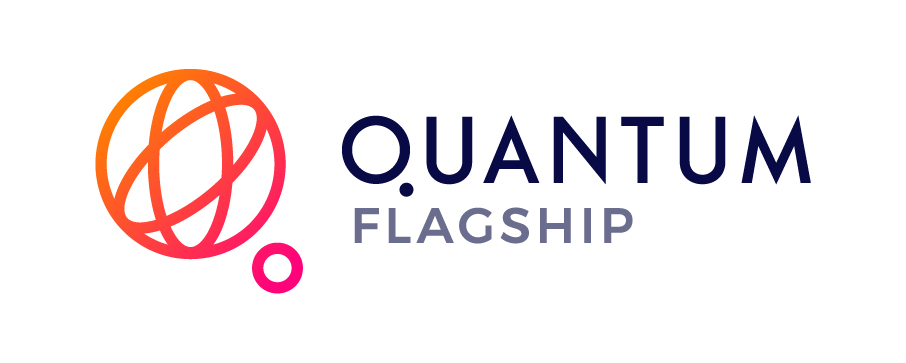 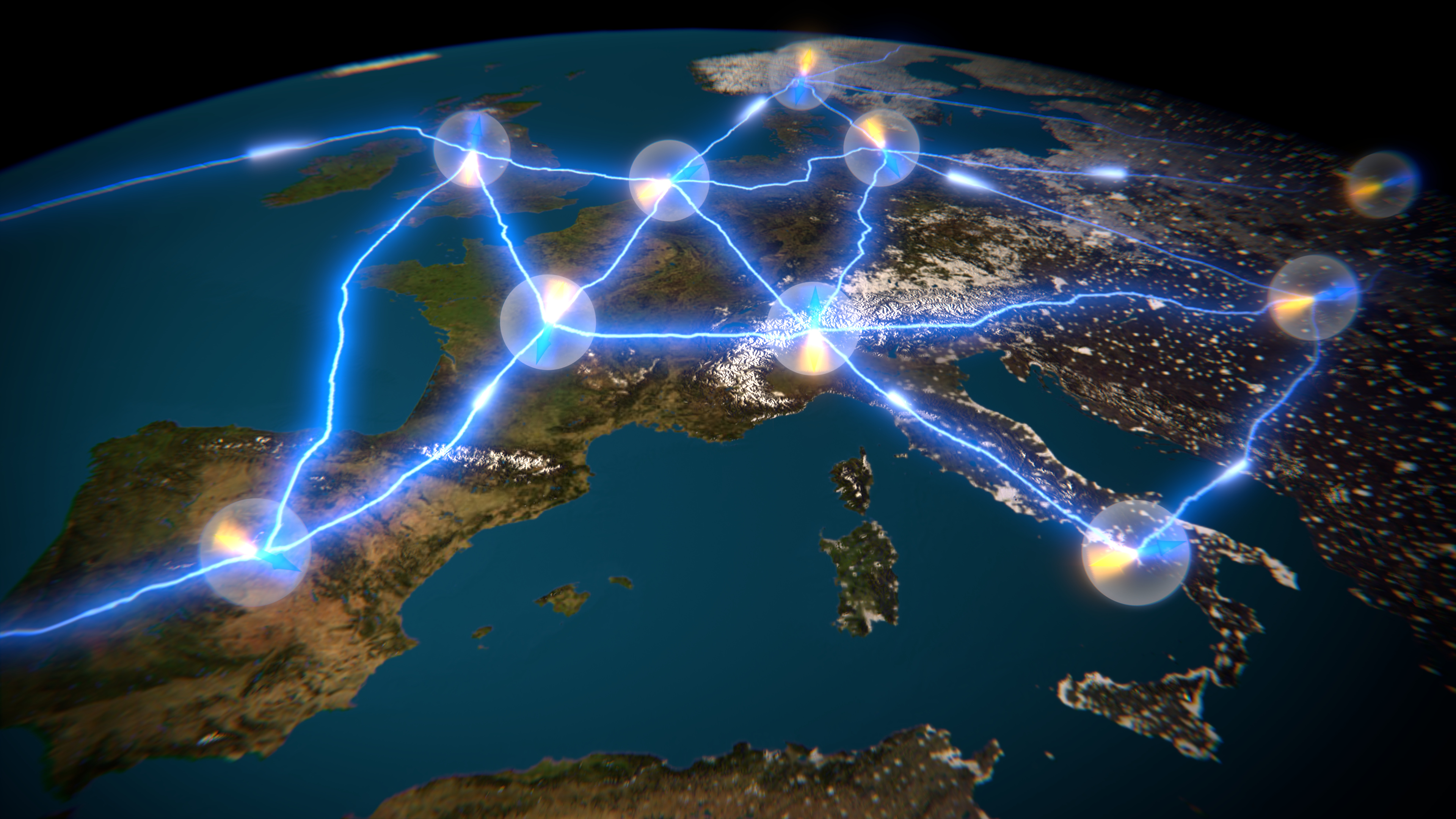 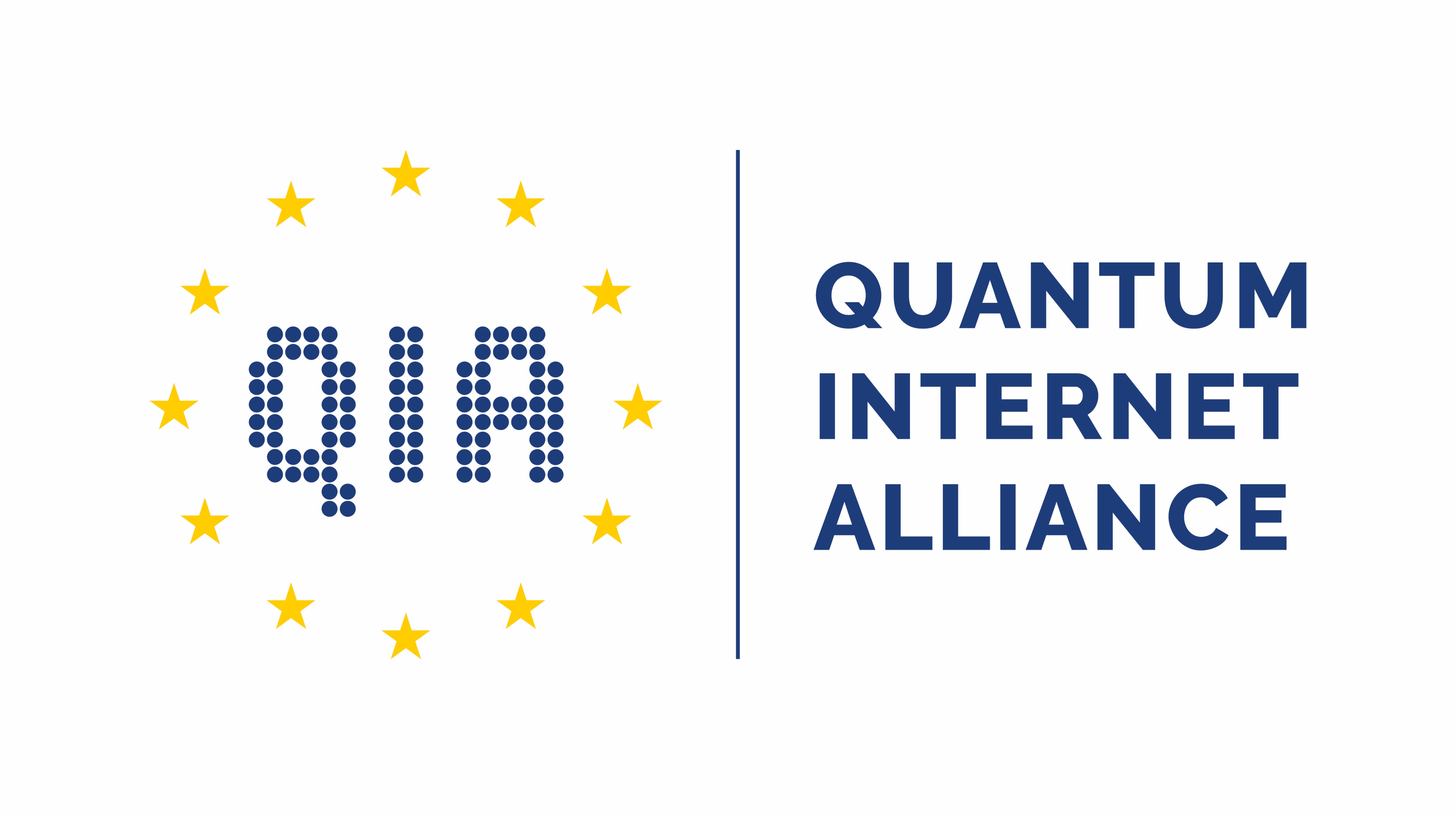 2018-2028
Quantum nodes:
Local quantum computation, 
simulation & sensing
Entanglement between remote ions – Maria Galli
5
Our vision in Europe: a quantum internet
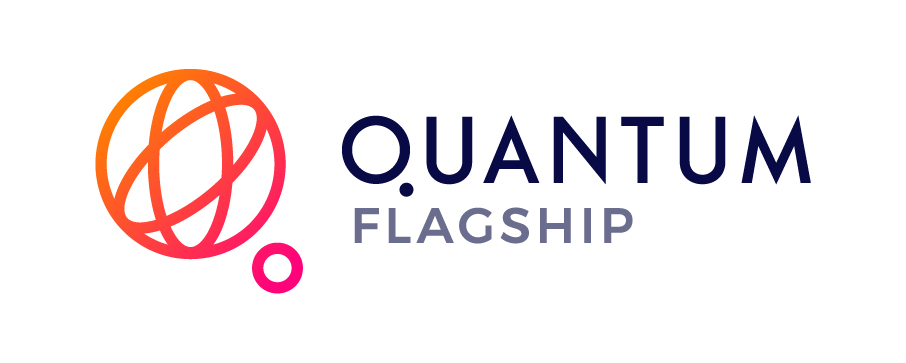 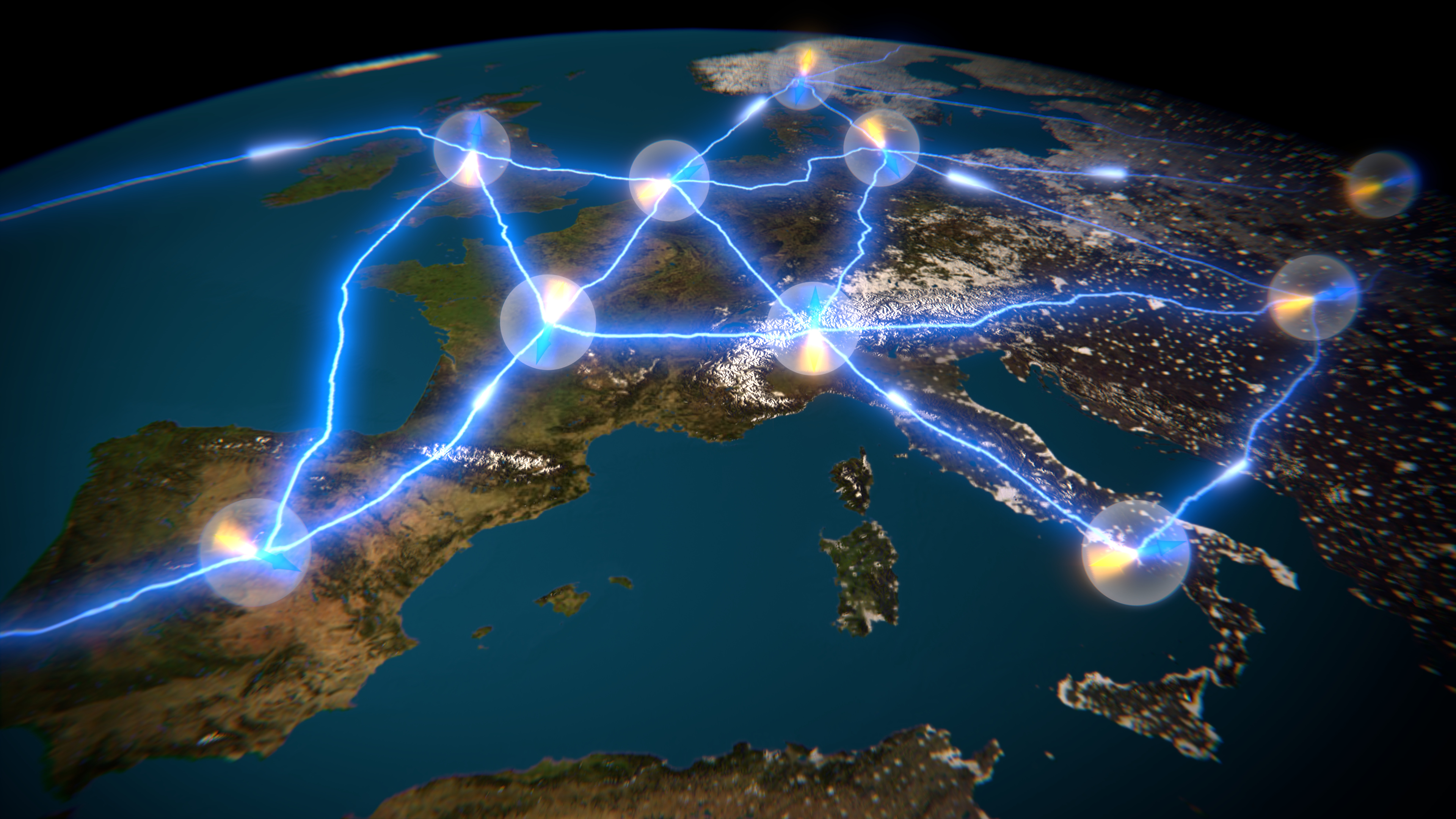 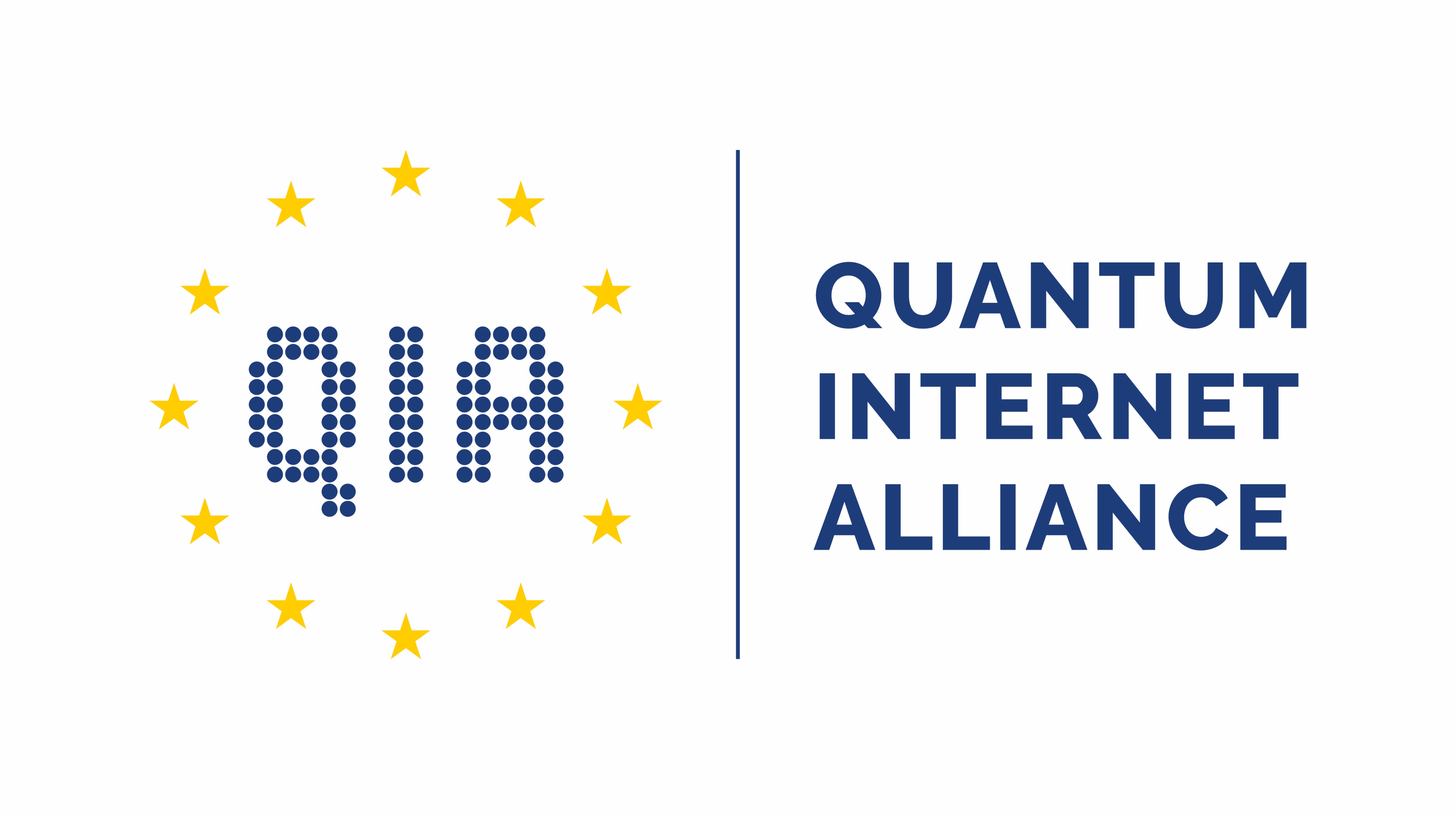 2018-2028
Quantum channels:
Distribution of (entangled) quantum states
Quantum nodes:
Local quantum computation, 
simulation & sensing
Entanglement between remote ions – Maria Galli
5
Our vision in Europe: a quantum internet
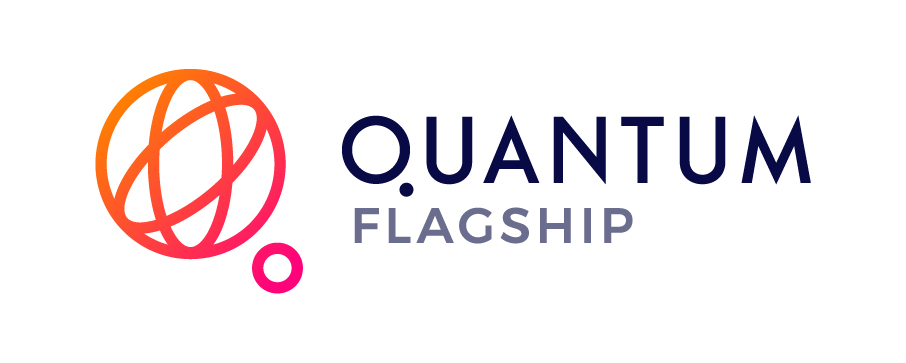 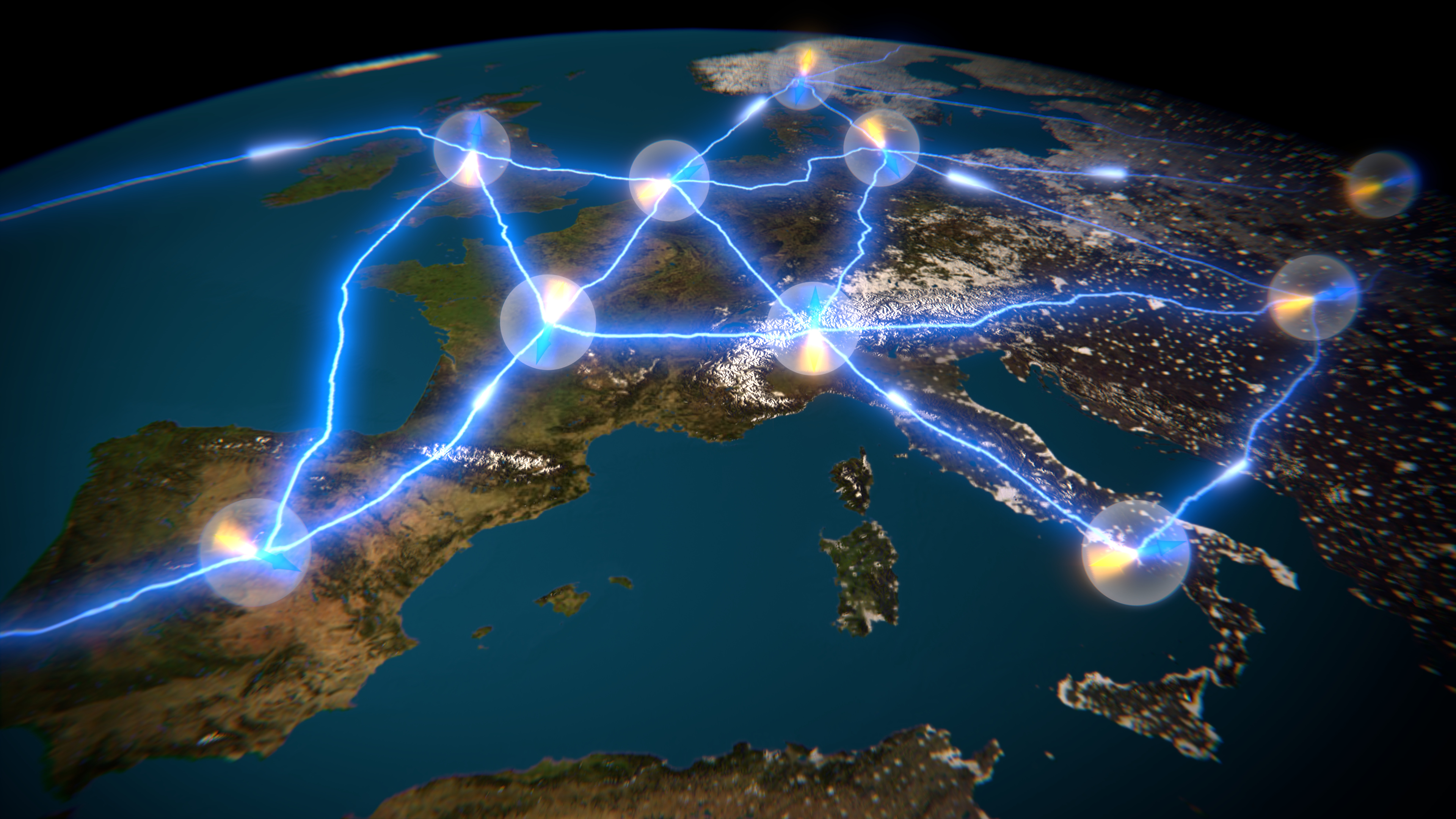 How can we distribute entanglement 
efficiently and with high fidelity?
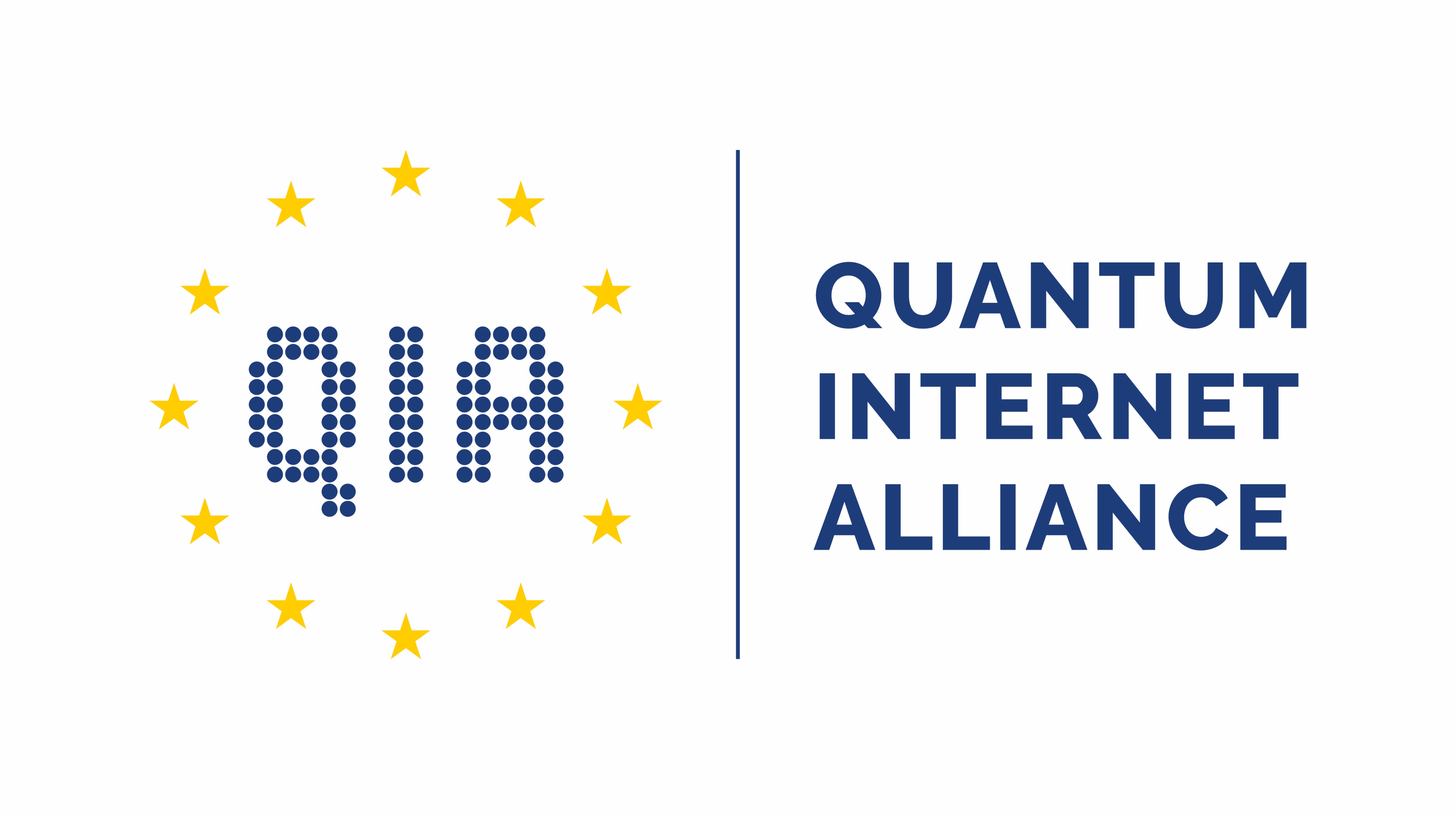 2018-2028
Quantum channels:
Distribution of (entangled) quantum states
Quantum nodes:
Local quantum computation, 
simulation & sensing
Entanglement between remote ions – Maria Galli
5
Entanglement of remote qubits
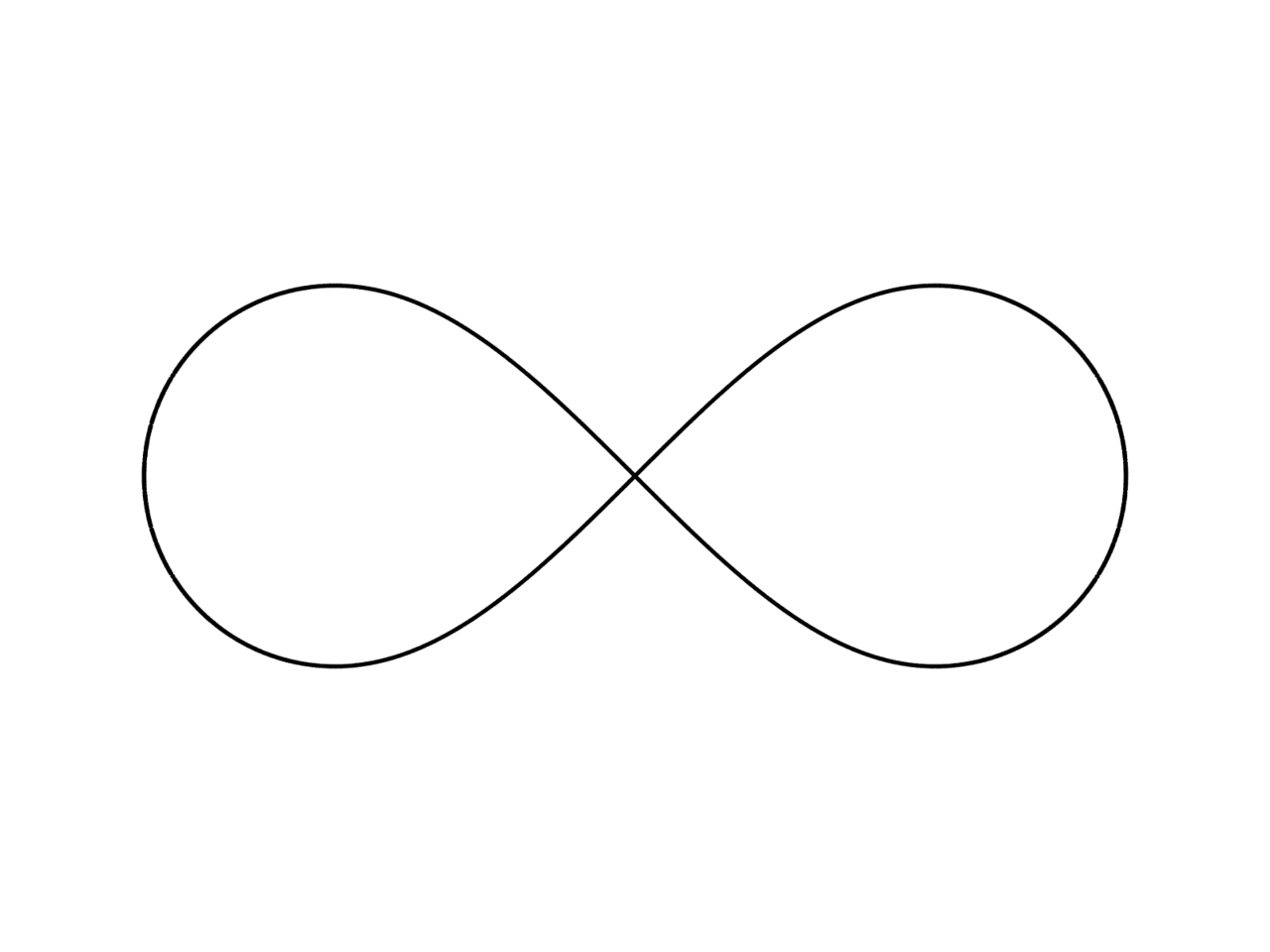 How to entangle remote qubits? 

Our realization of remote-ion entanglement


Future experimentsbased on remote-ion entanglement
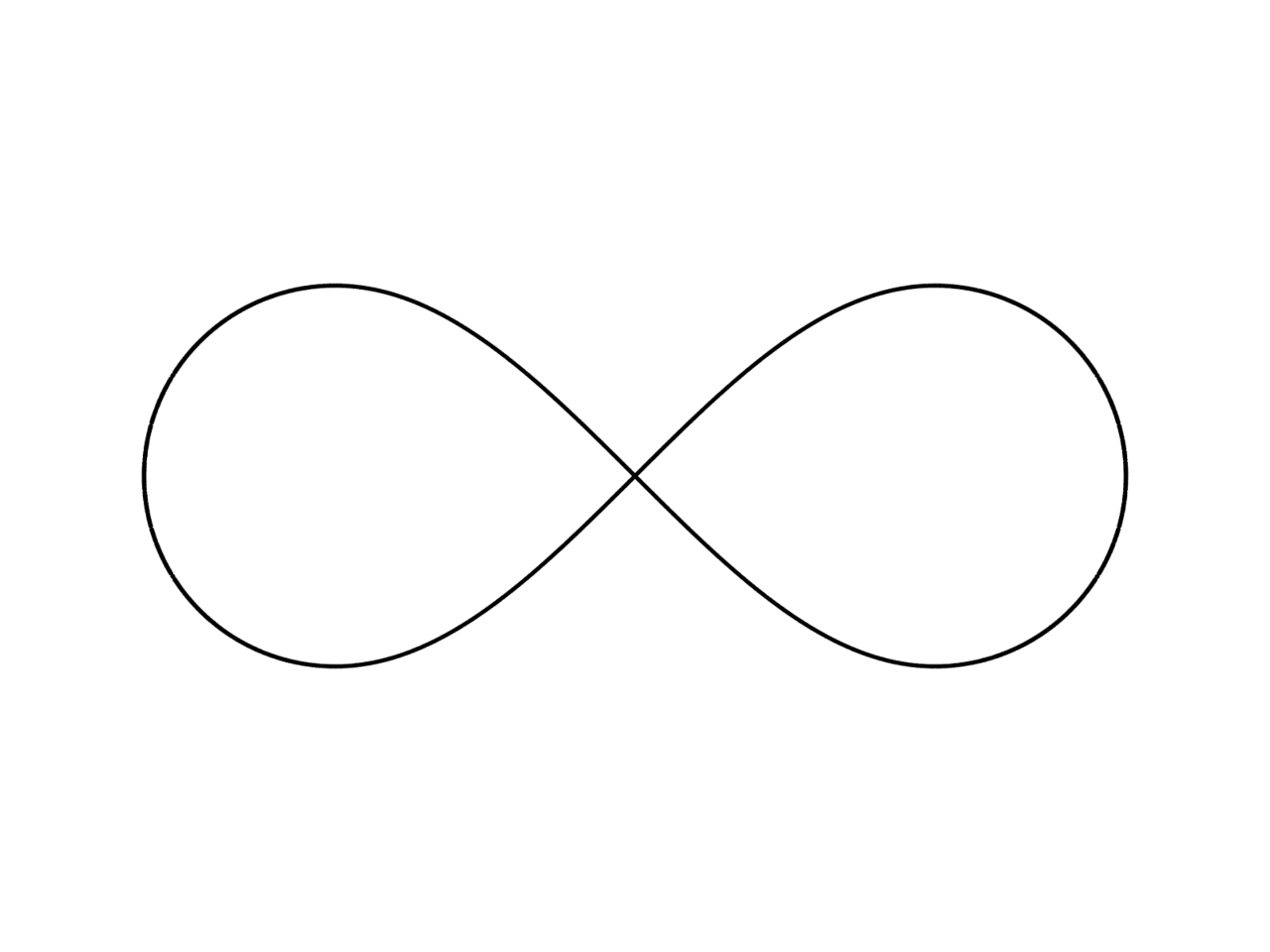 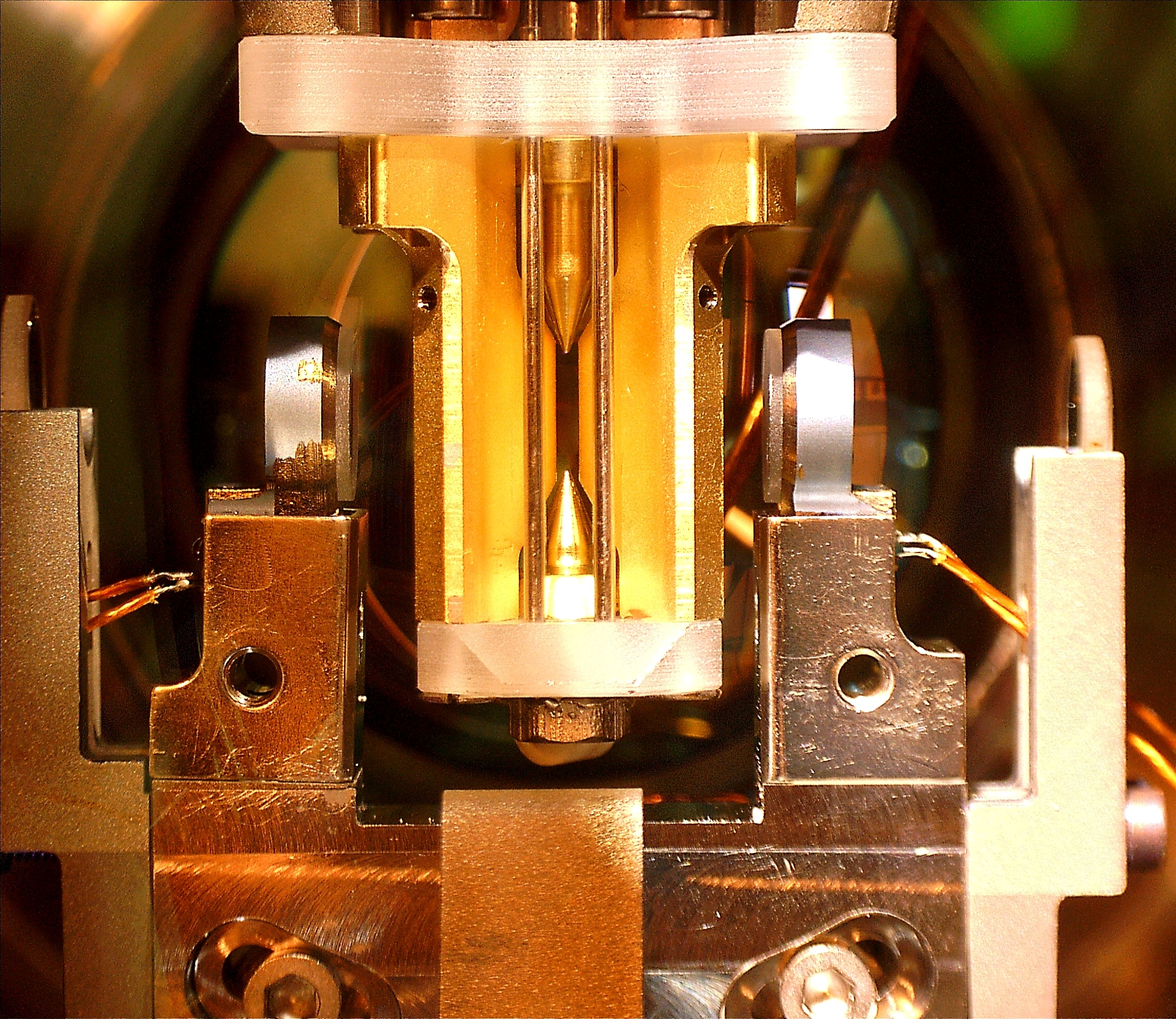 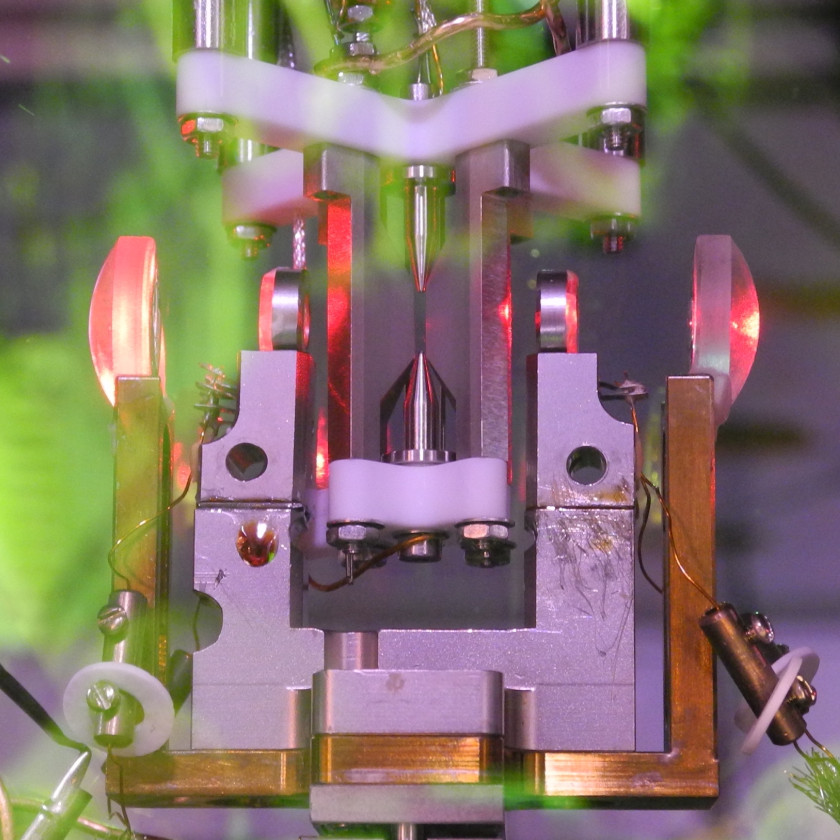 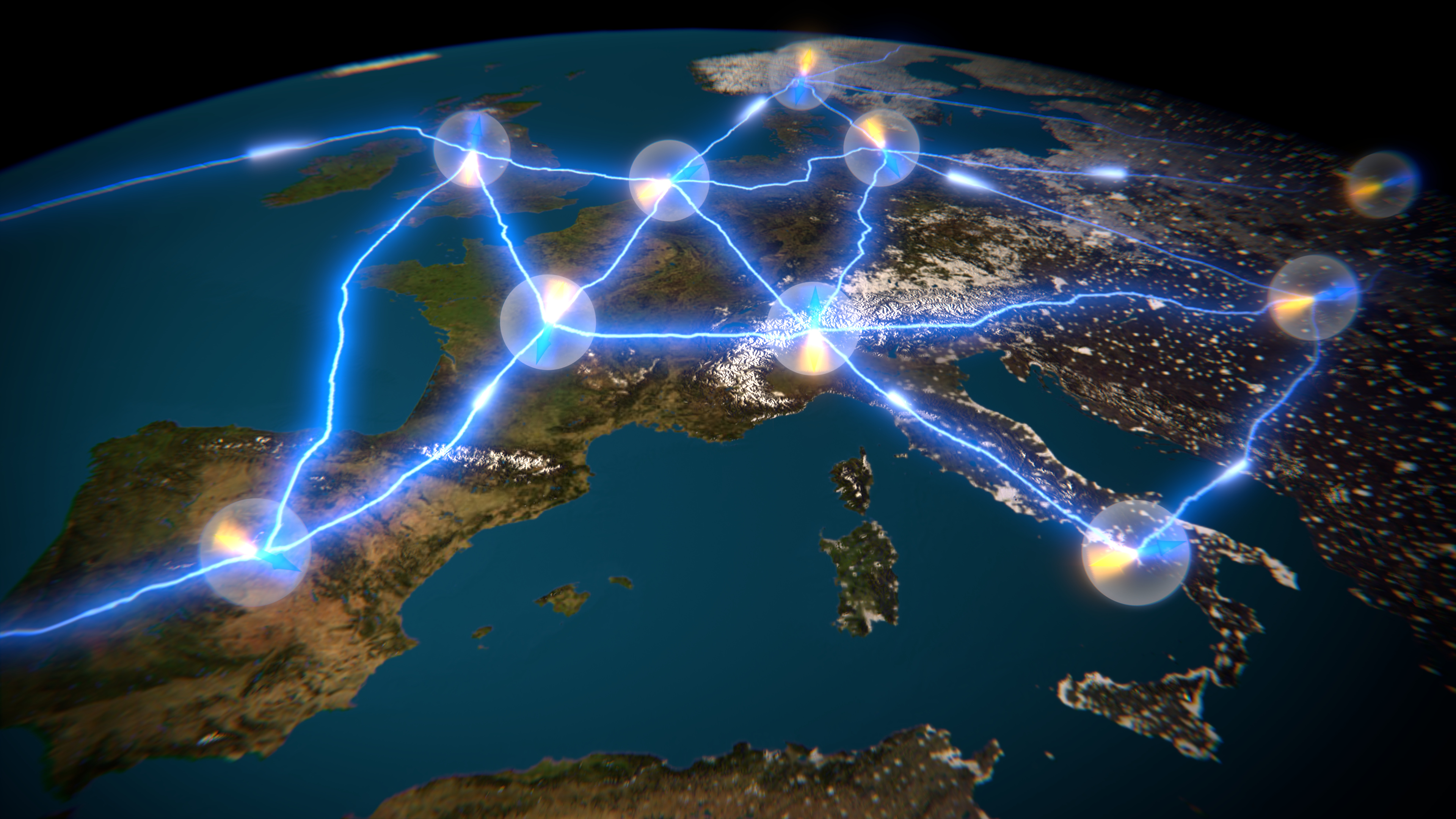 Entanglement between remote ions – Maria Galli
6
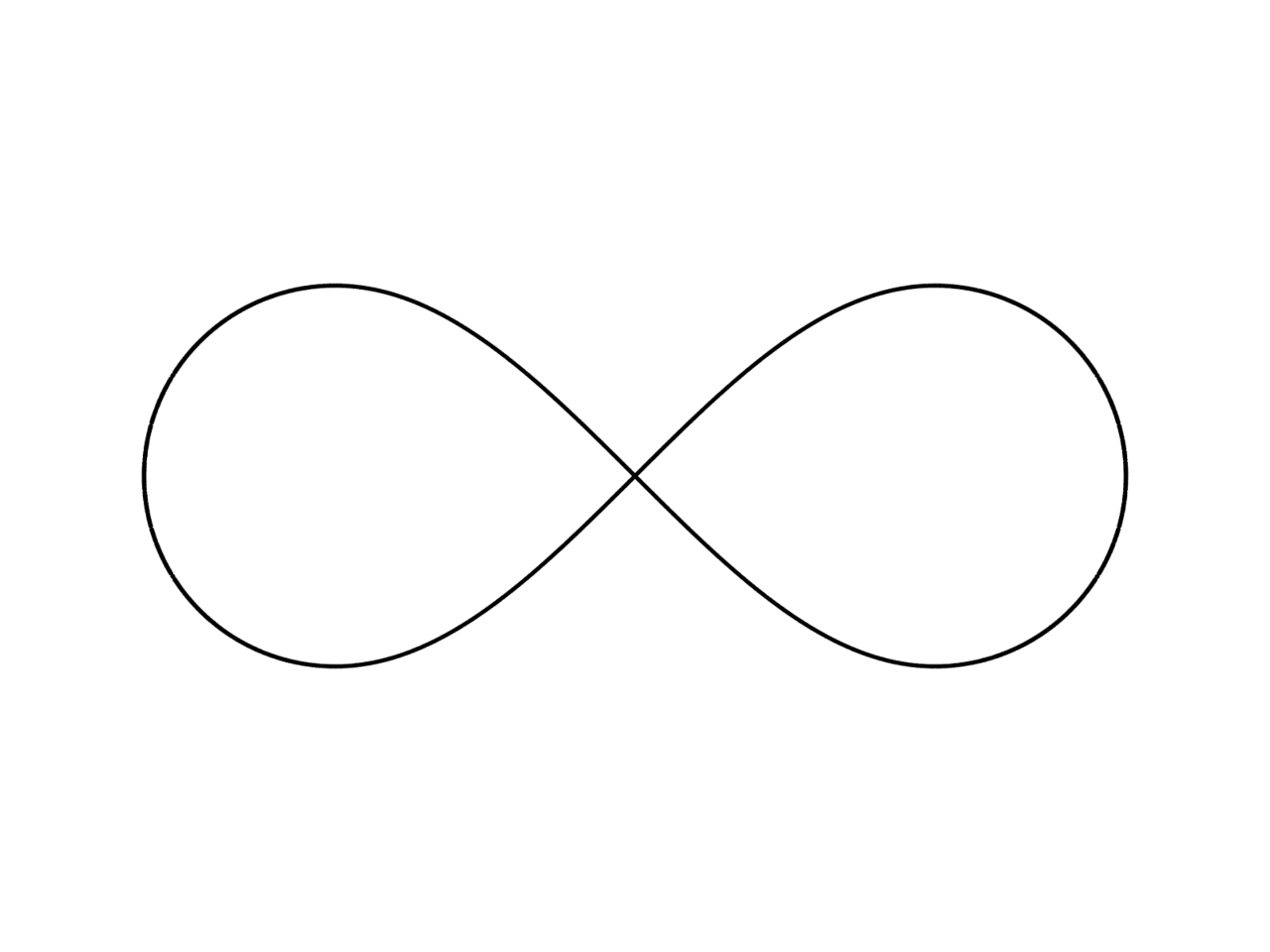 1. How to entangle remote qubits?
The entanglement swapping protocol
Entanglement between remote ions – Maria Galli
Encoding quantum information
Stationary qubit
		
		Spin:     or 

Flying qubit (photon)
		
		Polarization: H or  V
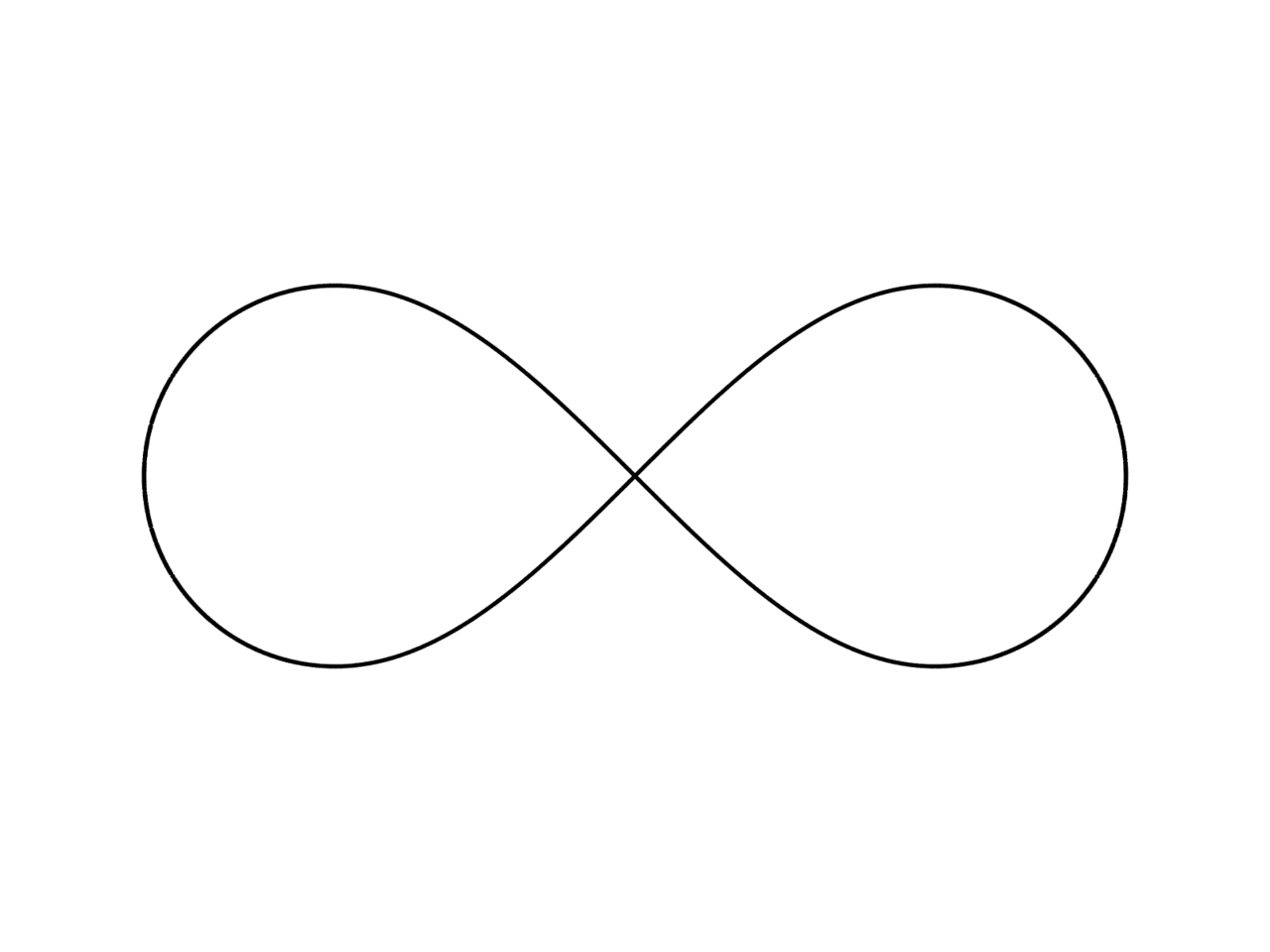 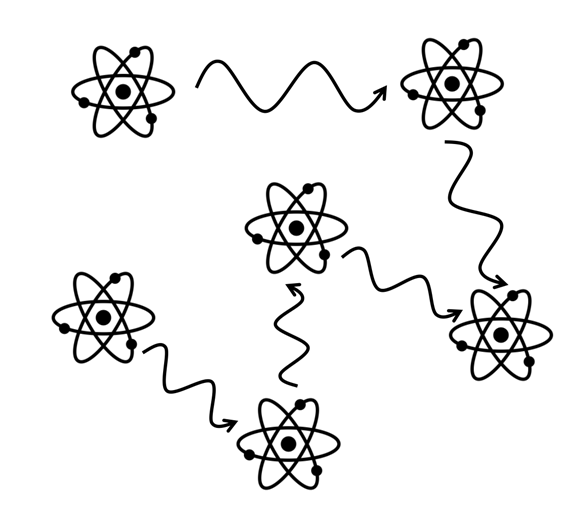 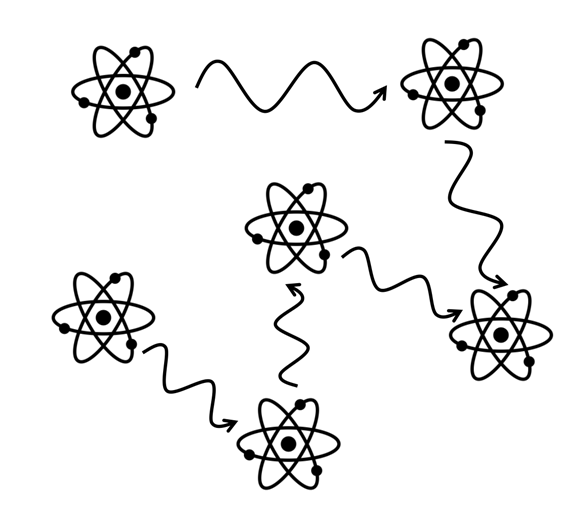 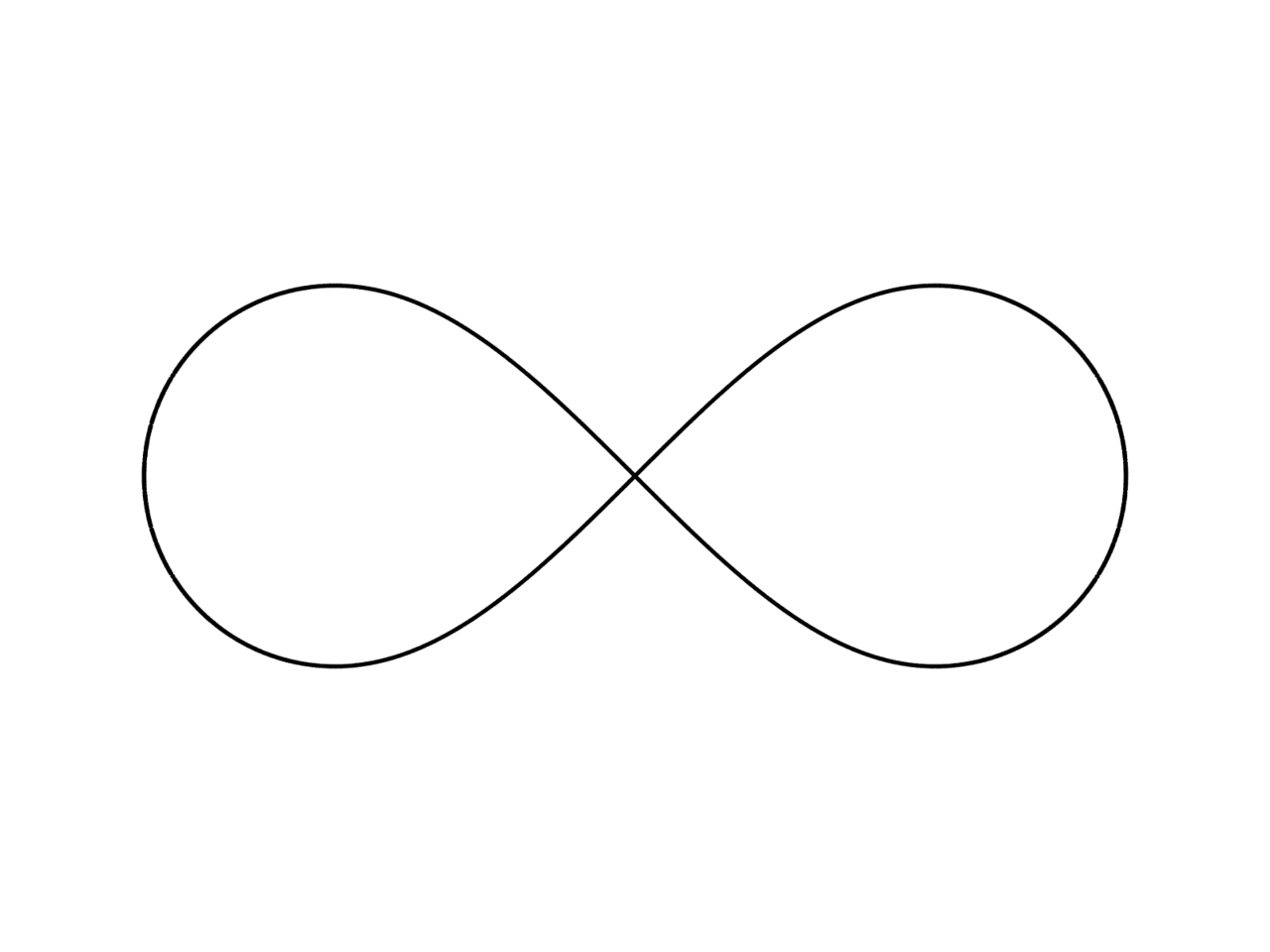 Entanglement between remote ions – Maria Galli
7
How to entangle remote qubits?
Generation of spin-polarization entanglement pairs
Interference of spin-entangled photons
Photon detection
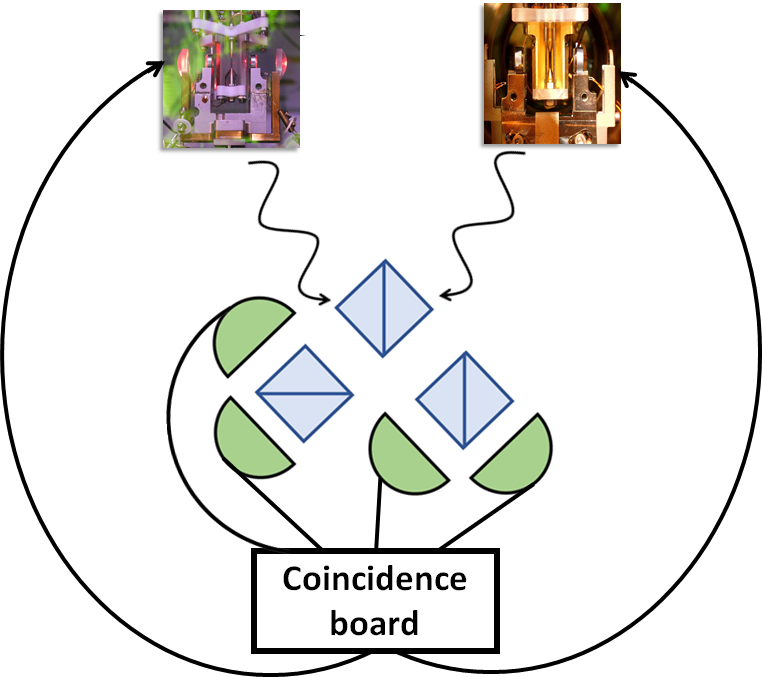 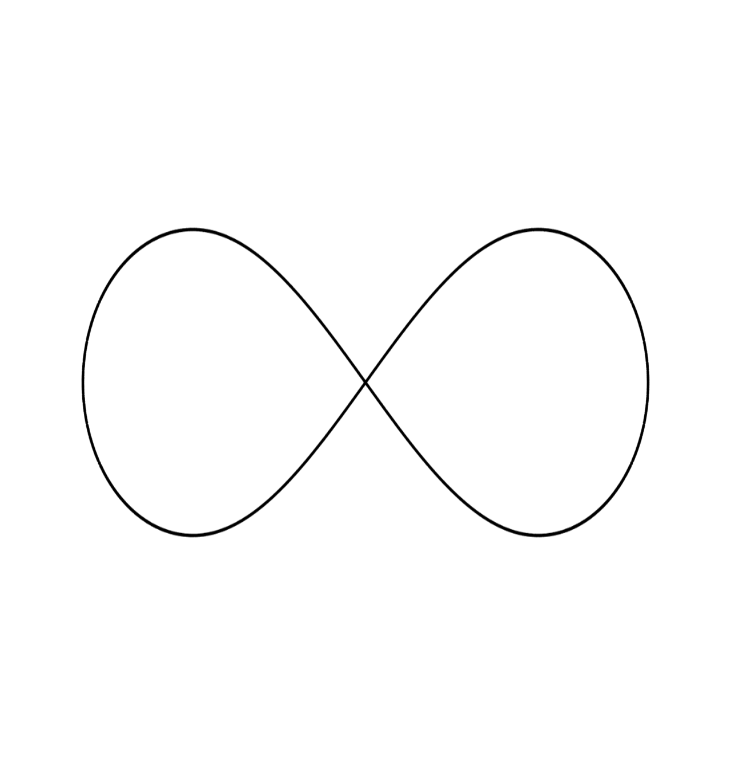 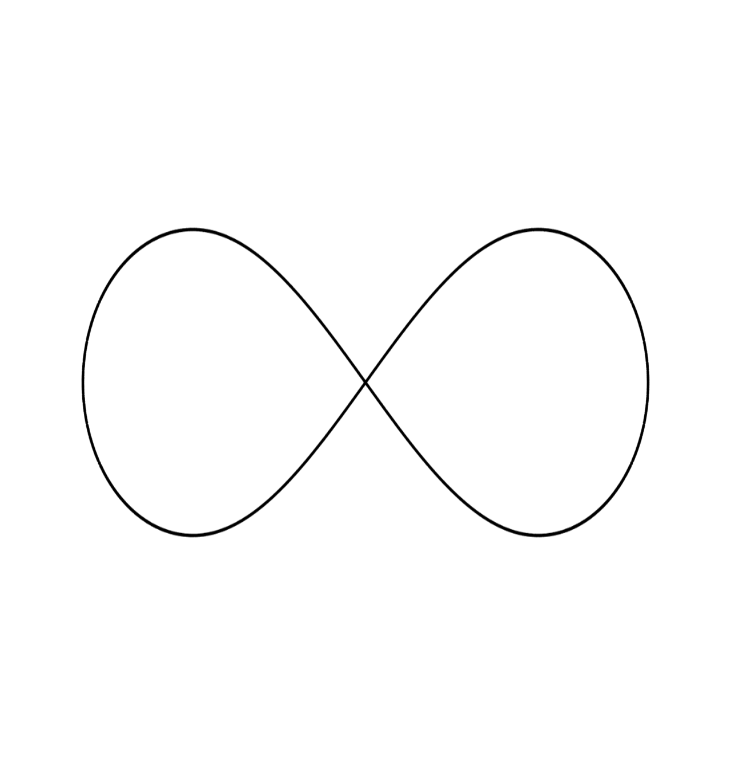 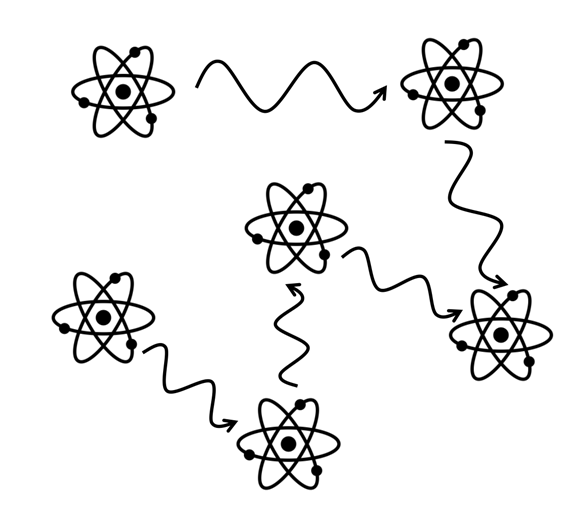 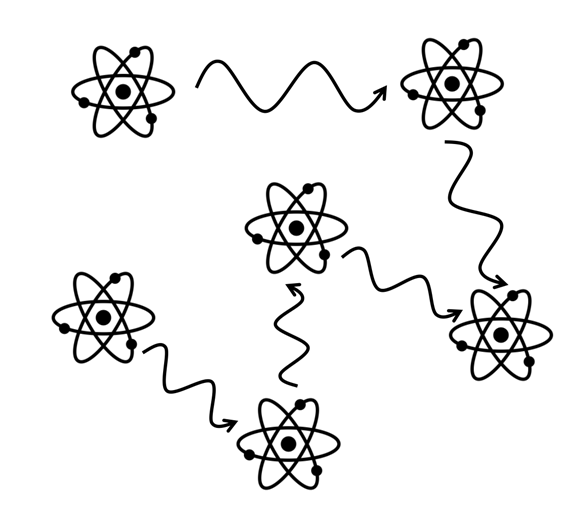 Entanglement between remote ions – Maria Galli
8
How to entangle remote qubits?
Generation of spin-polarization entanglement pairs
Interference of spin-entangled photons
Photon detection
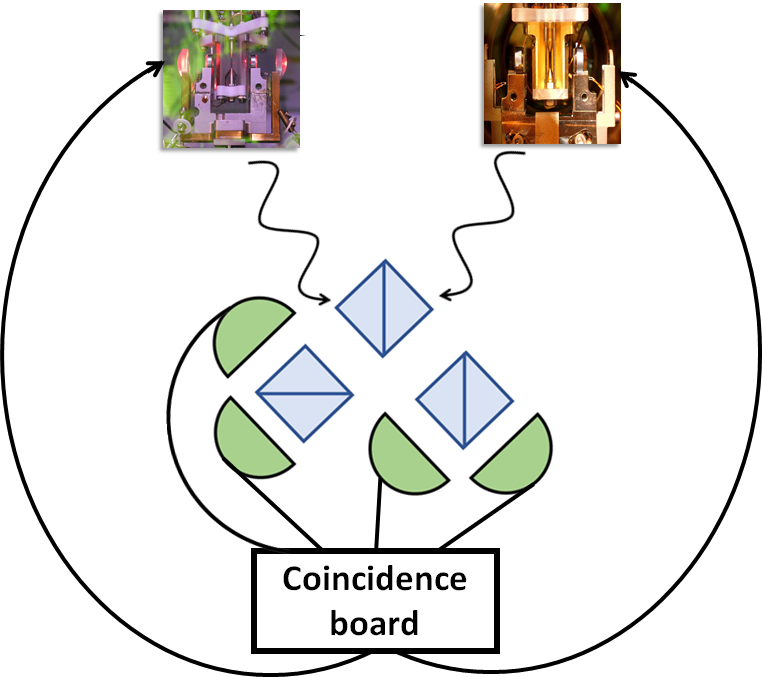 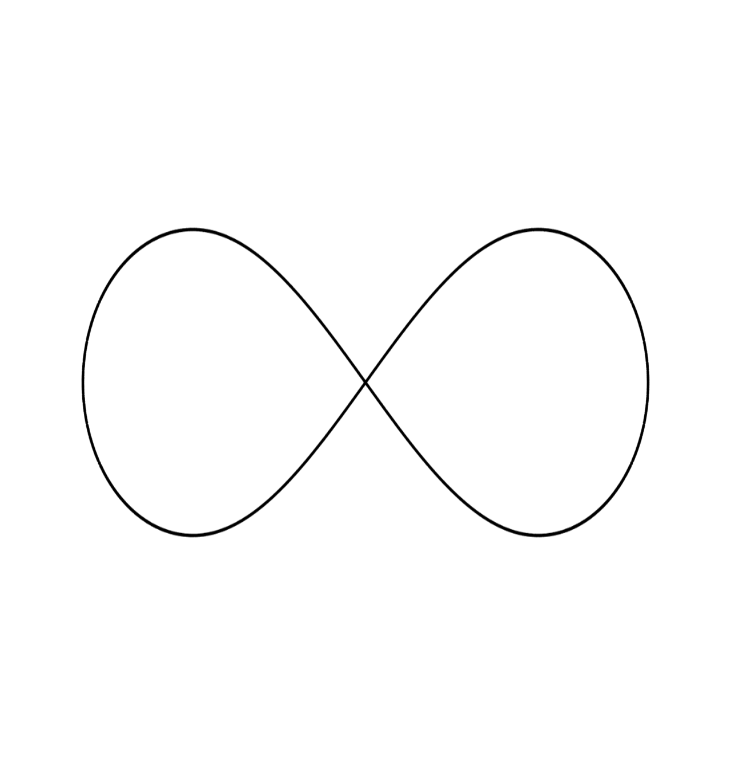 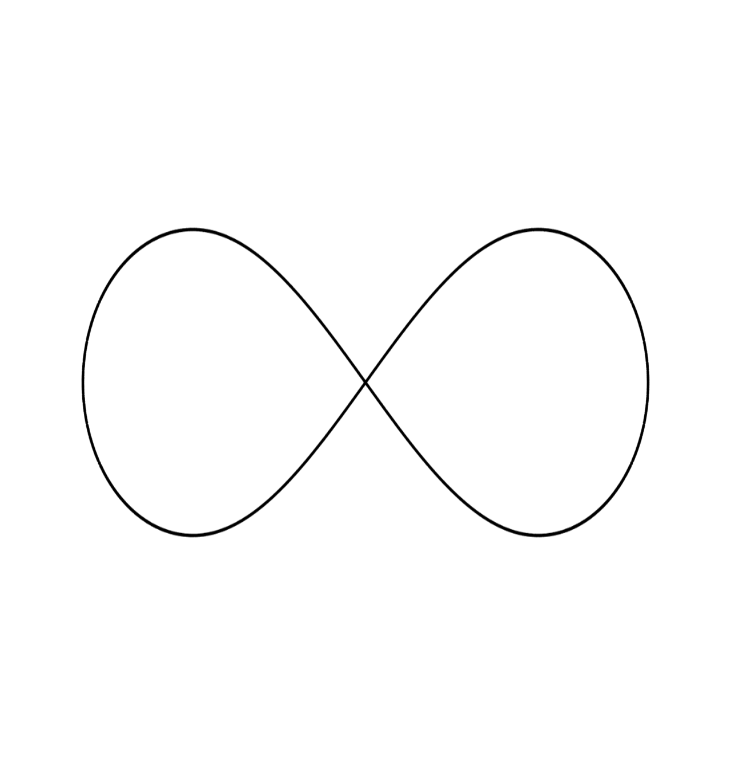 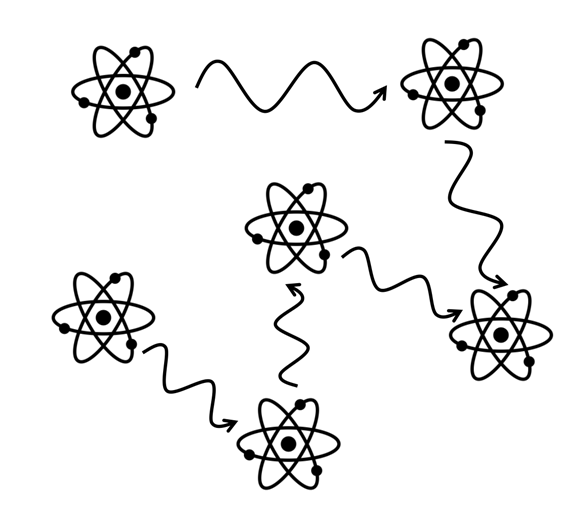 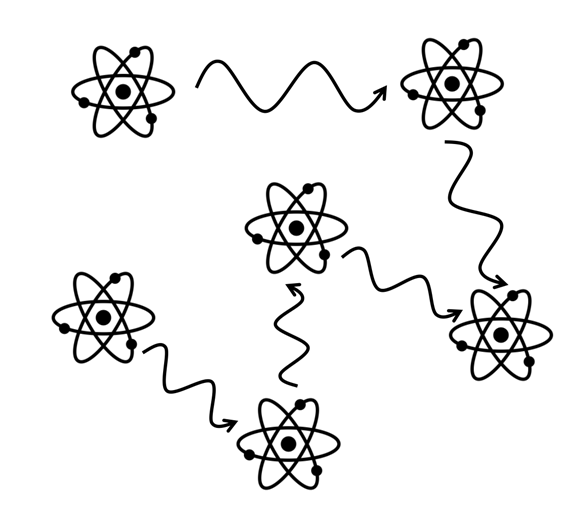 NPBS
Entanglement between remote ions – Maria Galli
9
How to entangle remote qubits?
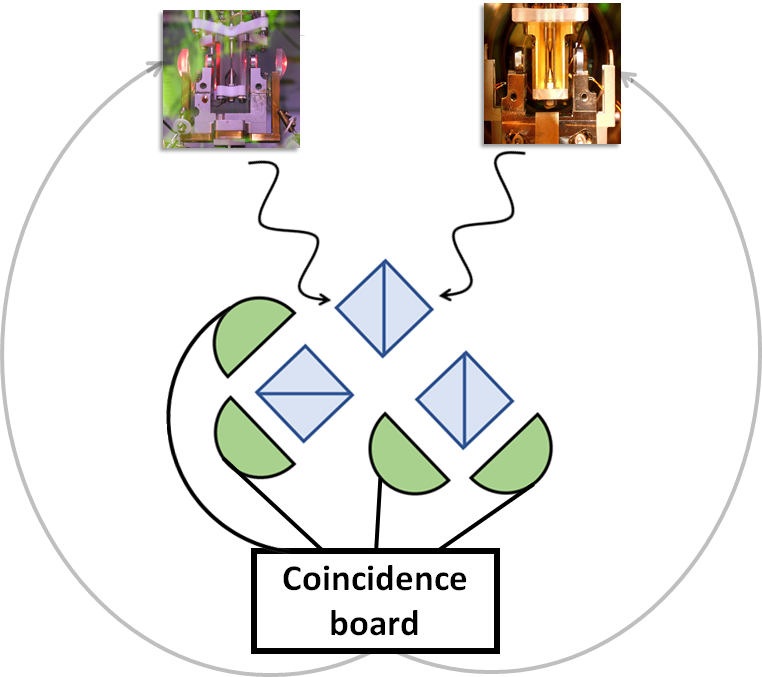 Generation of spin-polarization entanglement pairs
Interference of spin-entangled photons
Photon detection
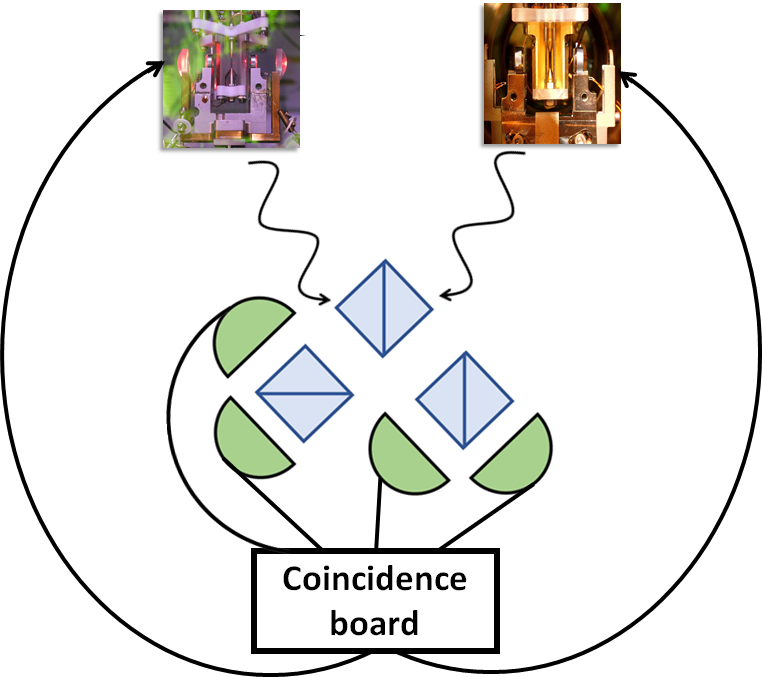 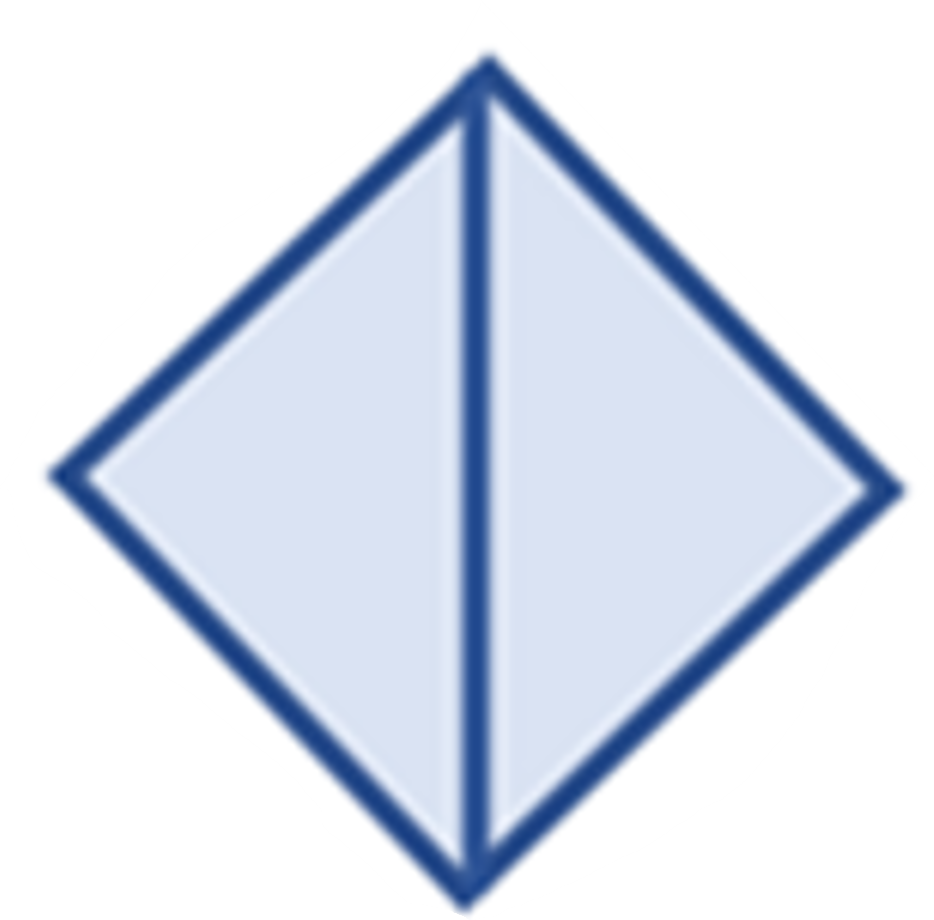 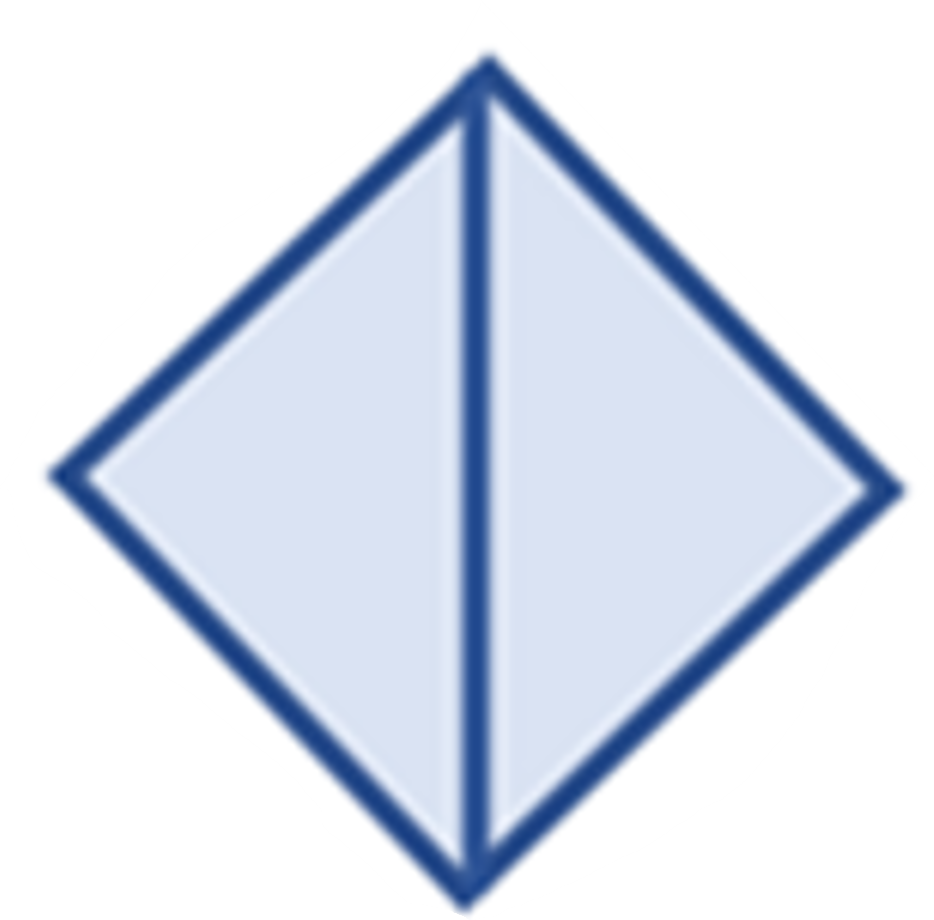 PBS
Entanglement between remote ions – Maria Galli
10
How to entangle remote qubits?
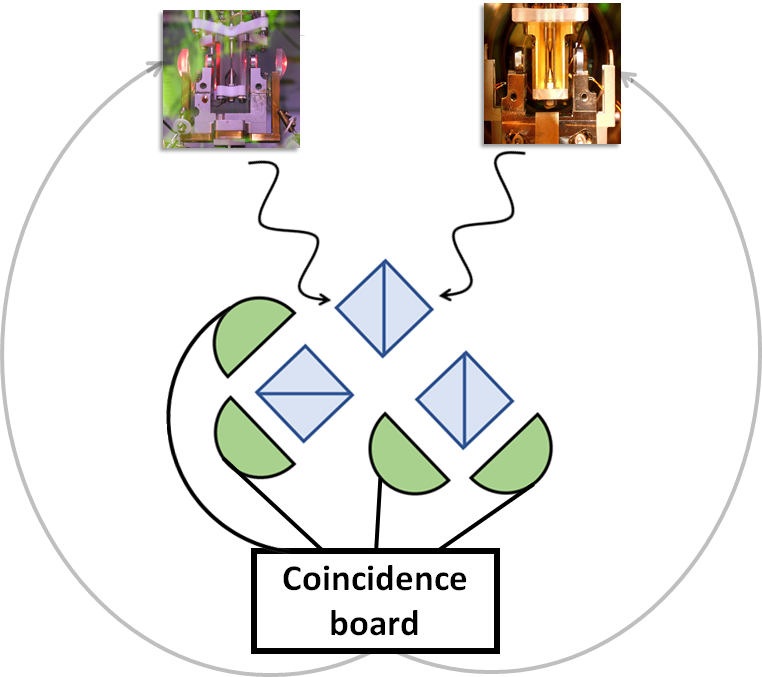 Generation of spin-polarization entanglement pairs
Interference of spin-entangled photons
Photon detection
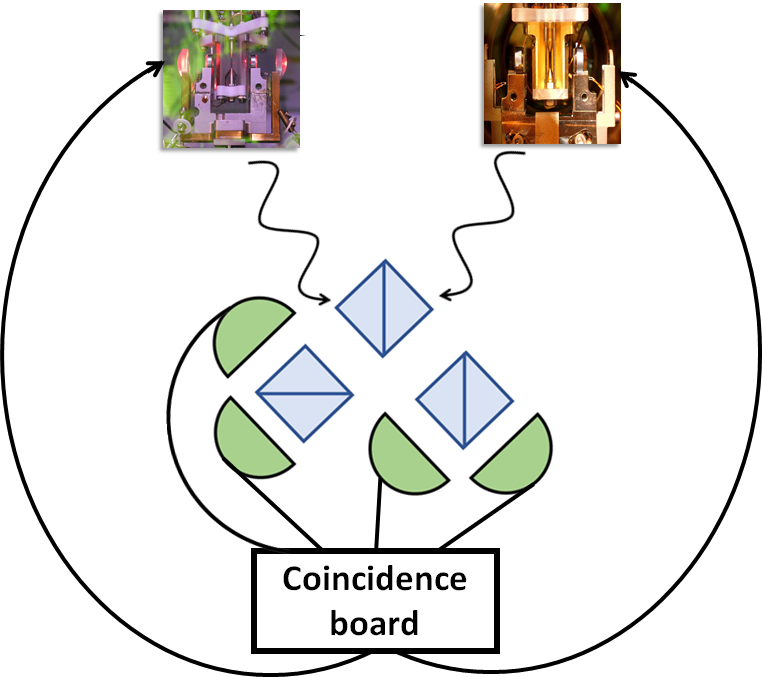 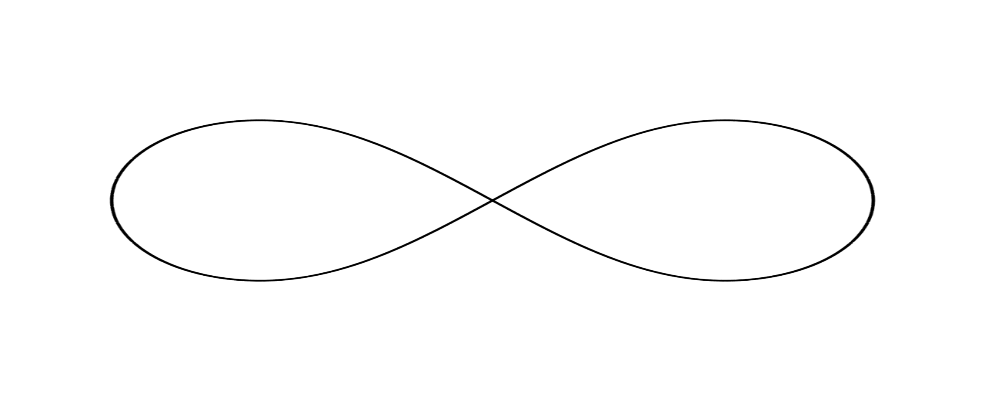 Entangled qubits!
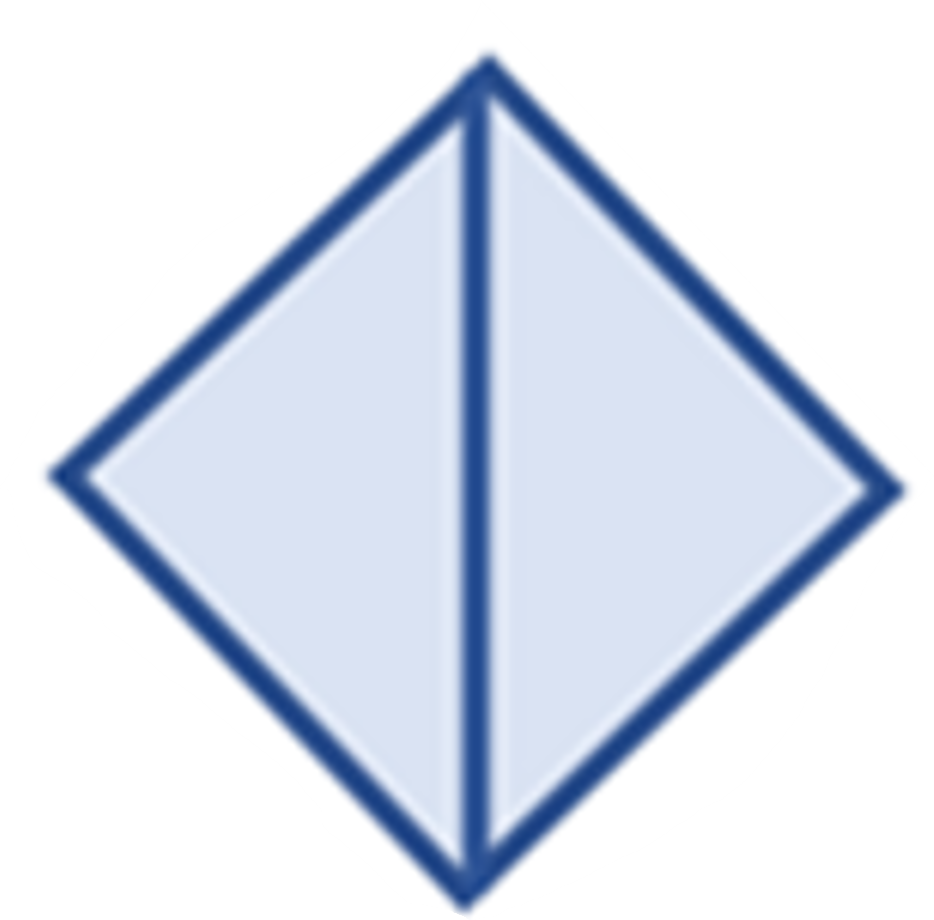 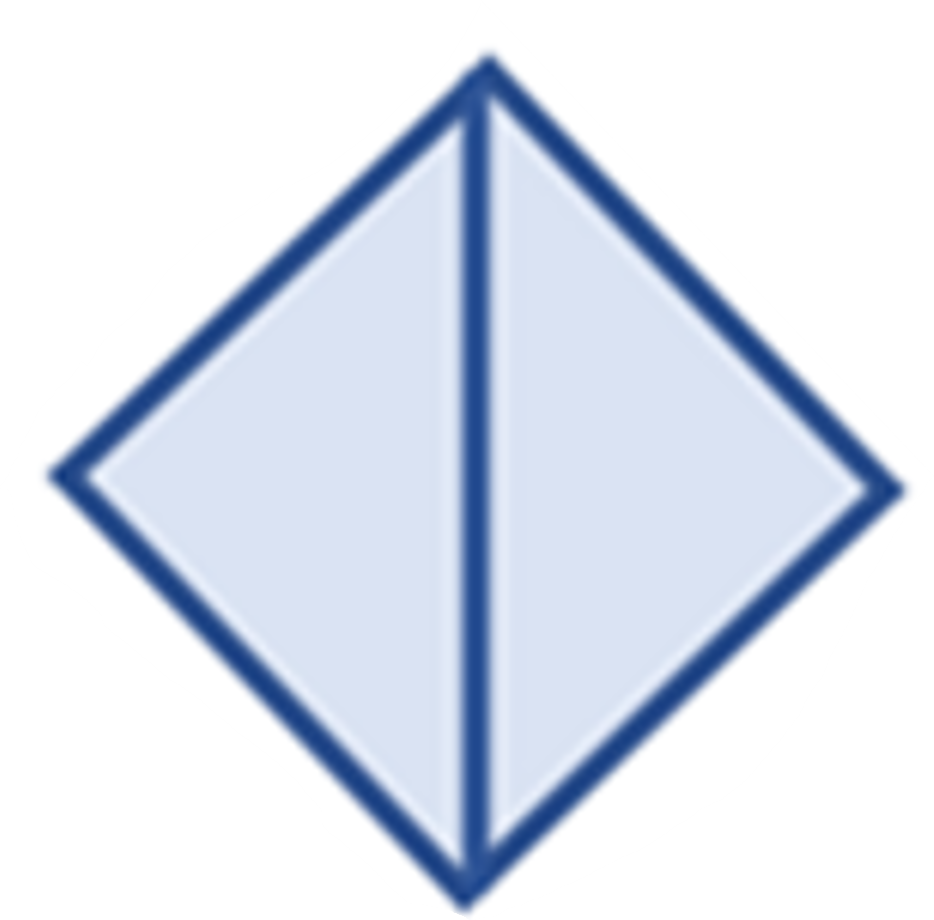 PBS
Entanglement between remote ions – Maria Galli
10
State-of-the-art remote entanglement
Platforms for quantum information processing:
Ions
NV centers 
Neutral atoms
Quantum dots
Superconducting qubits
Entanglement between remote ions – Maria Galli
11
State-of-the-art remote entanglement
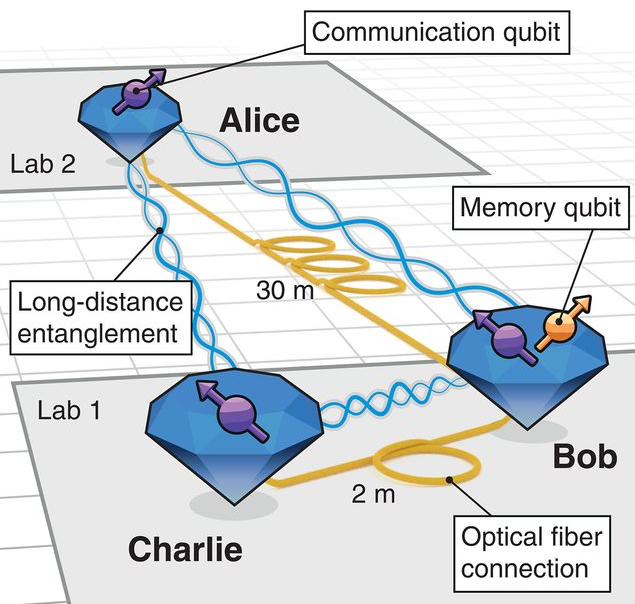 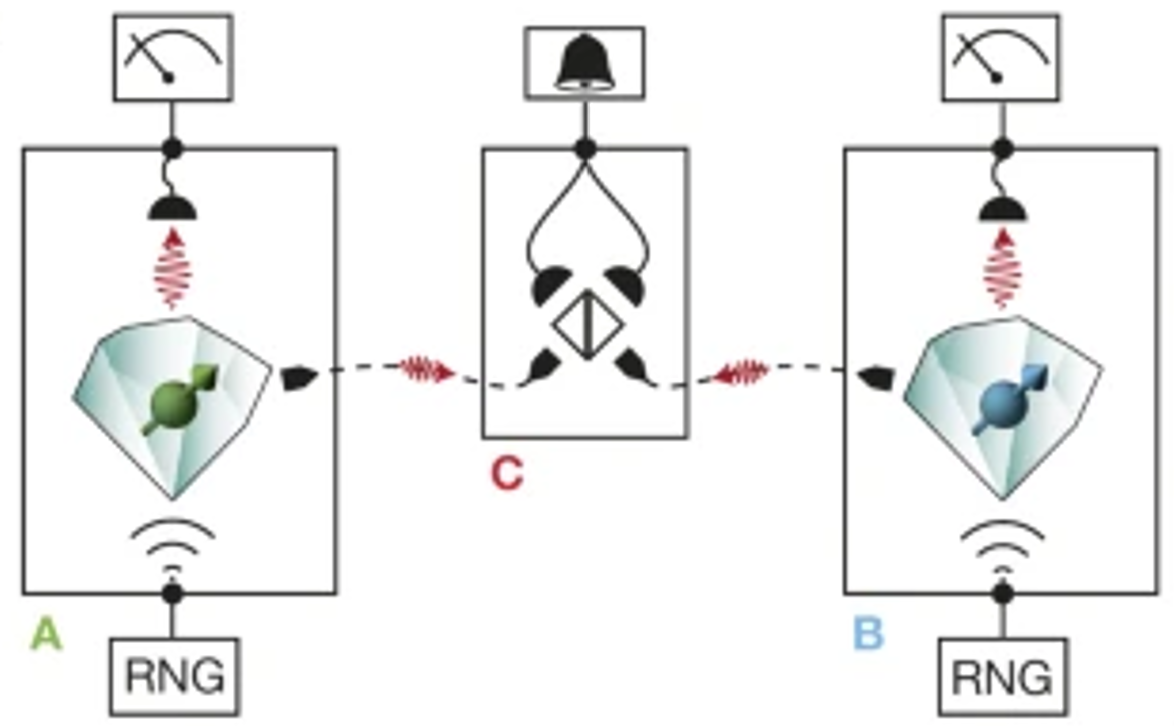 Platforms for quantum information processing:
Ions
NV centers 
Neutral atoms
Quantum dots
Superconducting qubits
1.3 Km
M. Pompili et al., Science 372,
259–264 (2021)
B. Hensen et al., Nature 526, 
682-686 (2015)
Entanglement between remote ions – Maria Galli
11
State-of-the-art remote entanglement
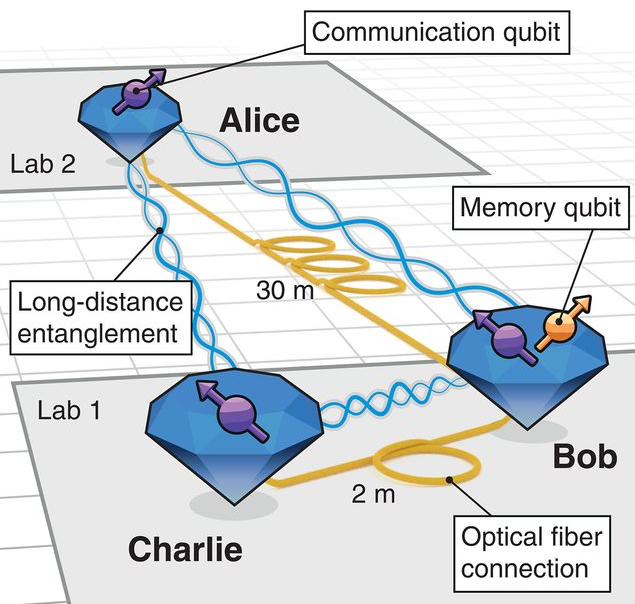 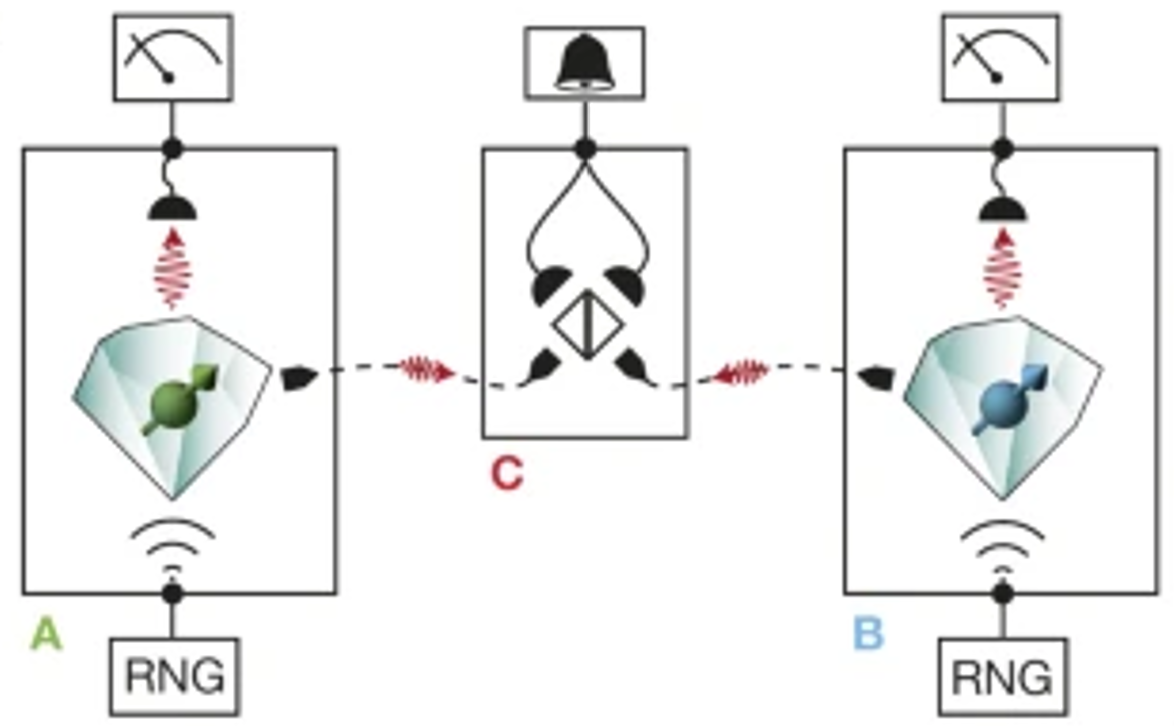 Platforms for quantum information processing:
Ions
NV centers 
Neutral atoms
Quantum dots
Superconducting qubits
1.3 km
M. Pompili et al., Science 372,
259–264 (2021)
B. Hensen et al., Nature 526, 
682-686 (2015)
400 m
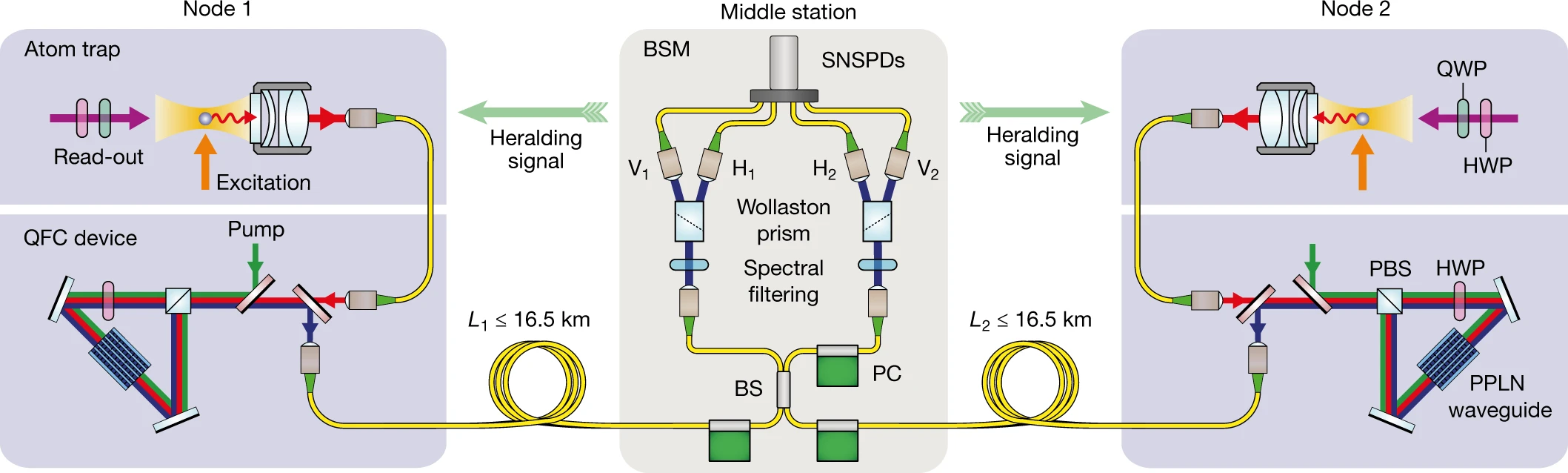 T. Van Leent 
et al.,
Nature  607,
69–73 (2022)
33 km
Entanglement between remote ions – Maria Galli
11
State-of-the-art remote-ion entanglement
Lucas’s group @University of Oxford
Monroe’s group @University of Michigan
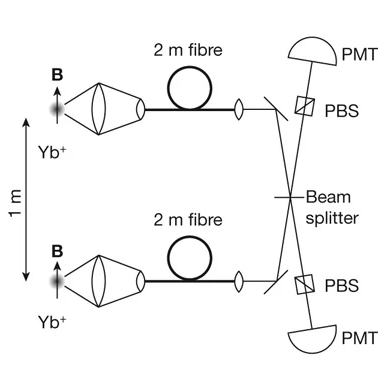 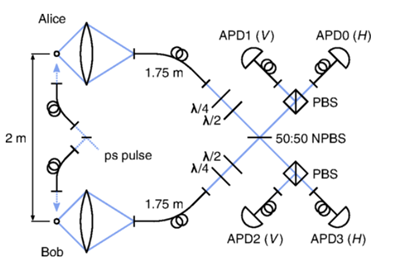 D. L. Moehring et al., Nature 449, 
68–71(2007)
L. J. Stephenson et al., PRL 124,
110501 (2020)
Entanglement between remote ions – Maria Galli
12
2. Our realization of remote	entanglement
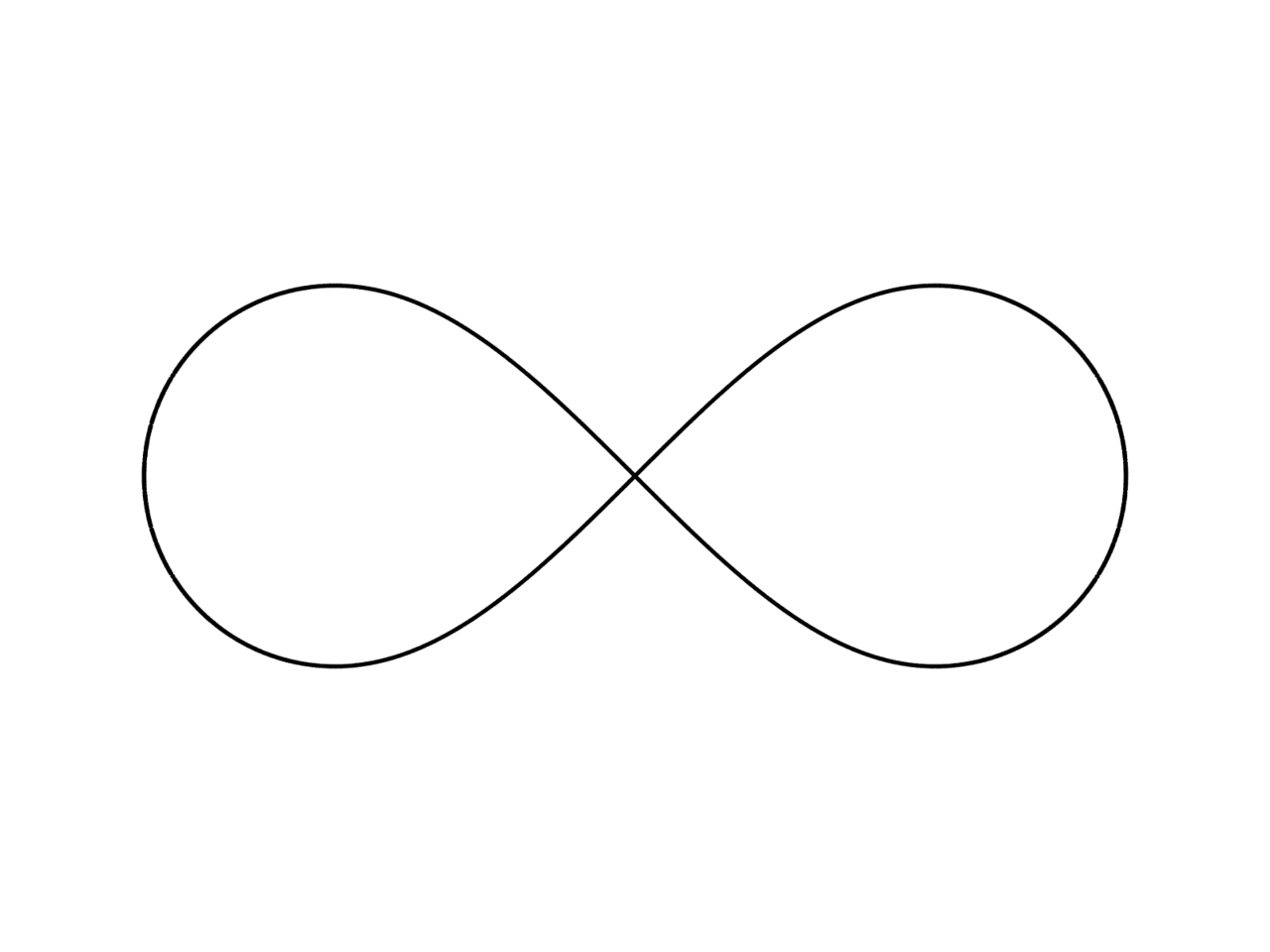 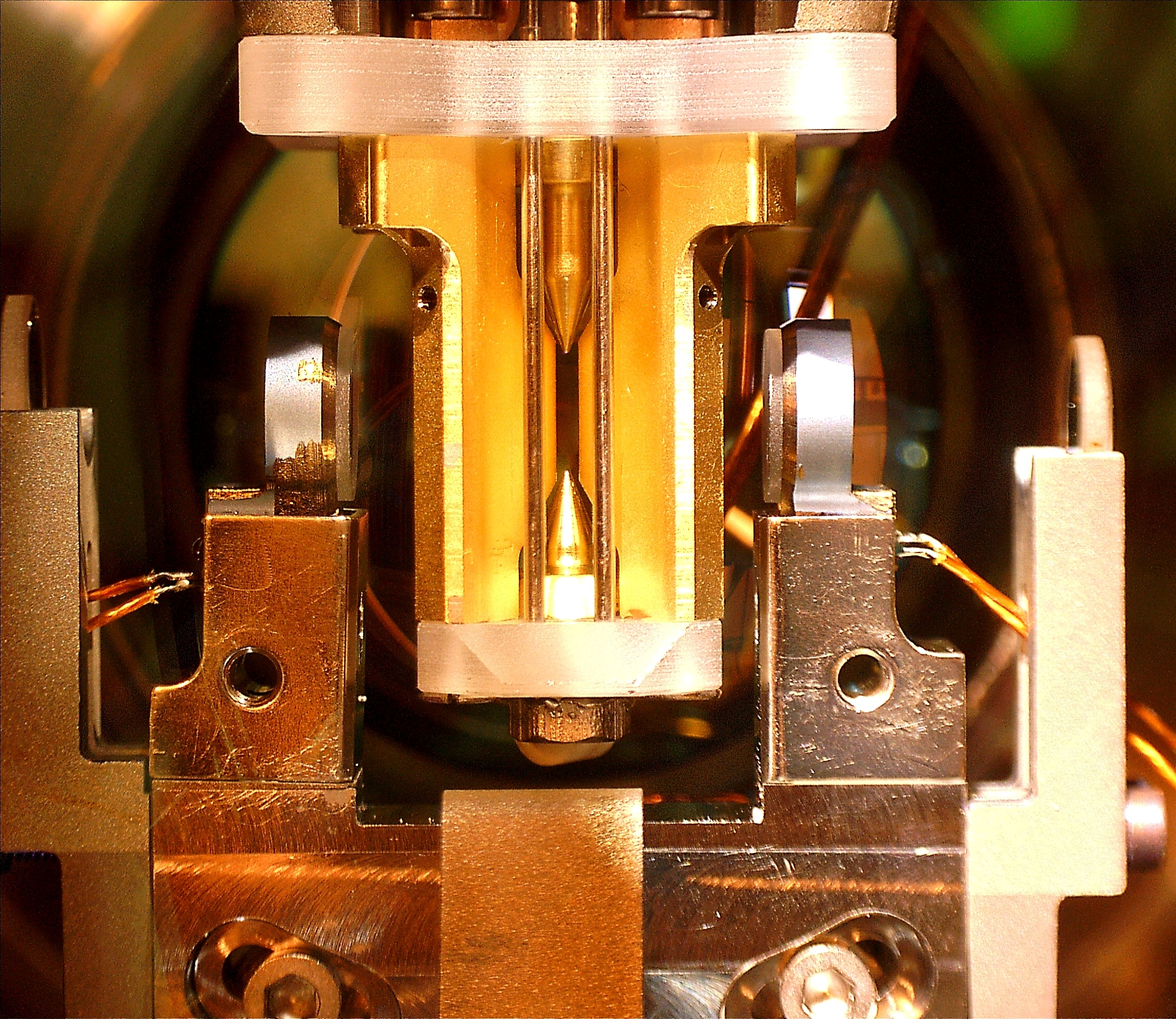 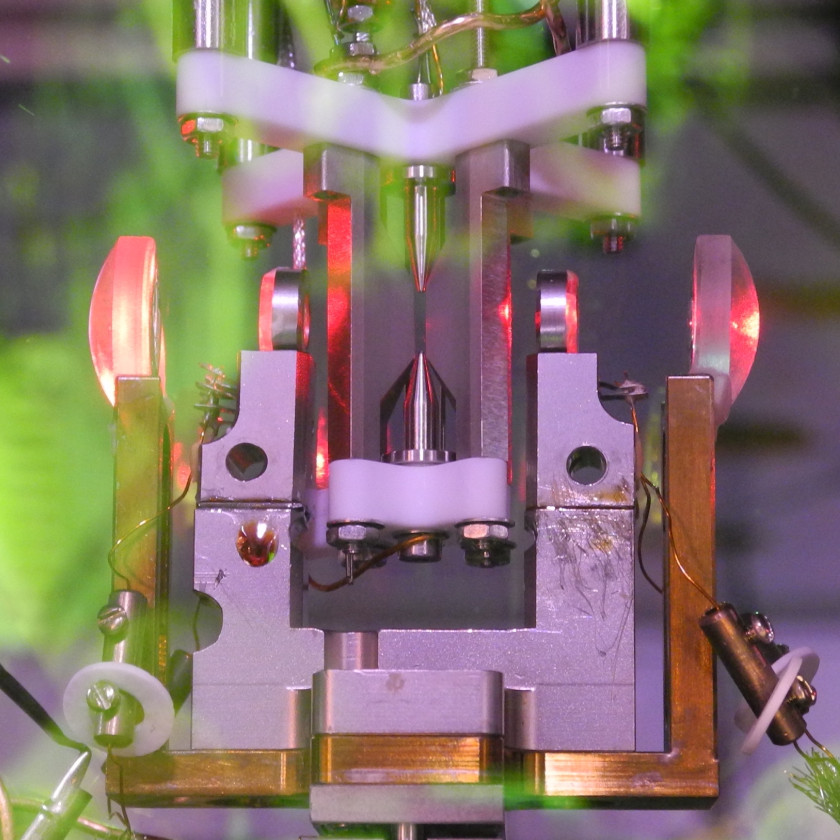 A realization based on trapped-ions coupled to cavities
Entanglement between remote ions – Maria Galli
Our quantum network in Innsbruck
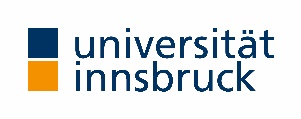 230 m
510 m
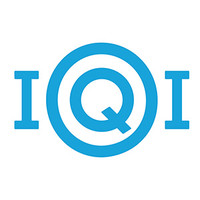 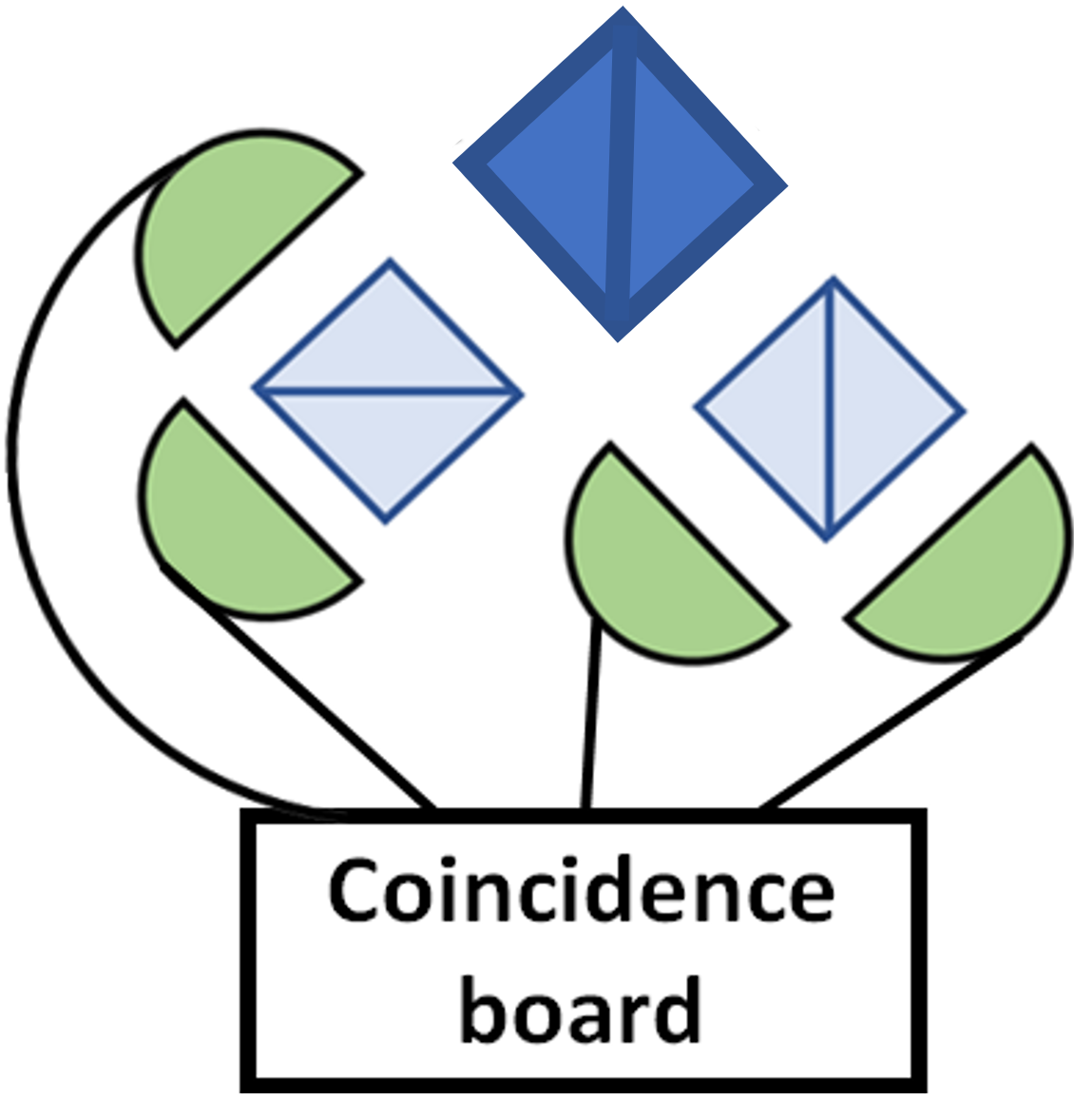 Entanglement between remote ions – Maria Galli
13
Our quantum network in Innsbruck
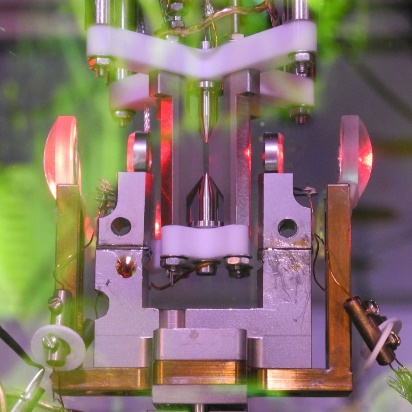 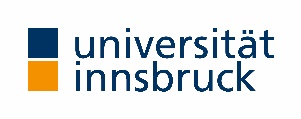 230 m
Tracy Northup’s group
Ben Lanyon’s group
510 m
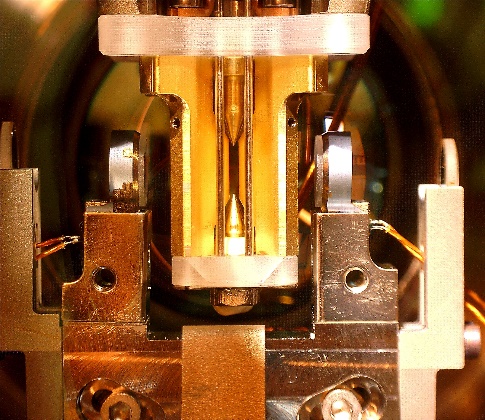 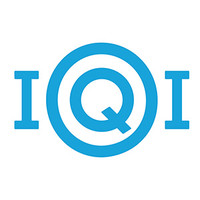 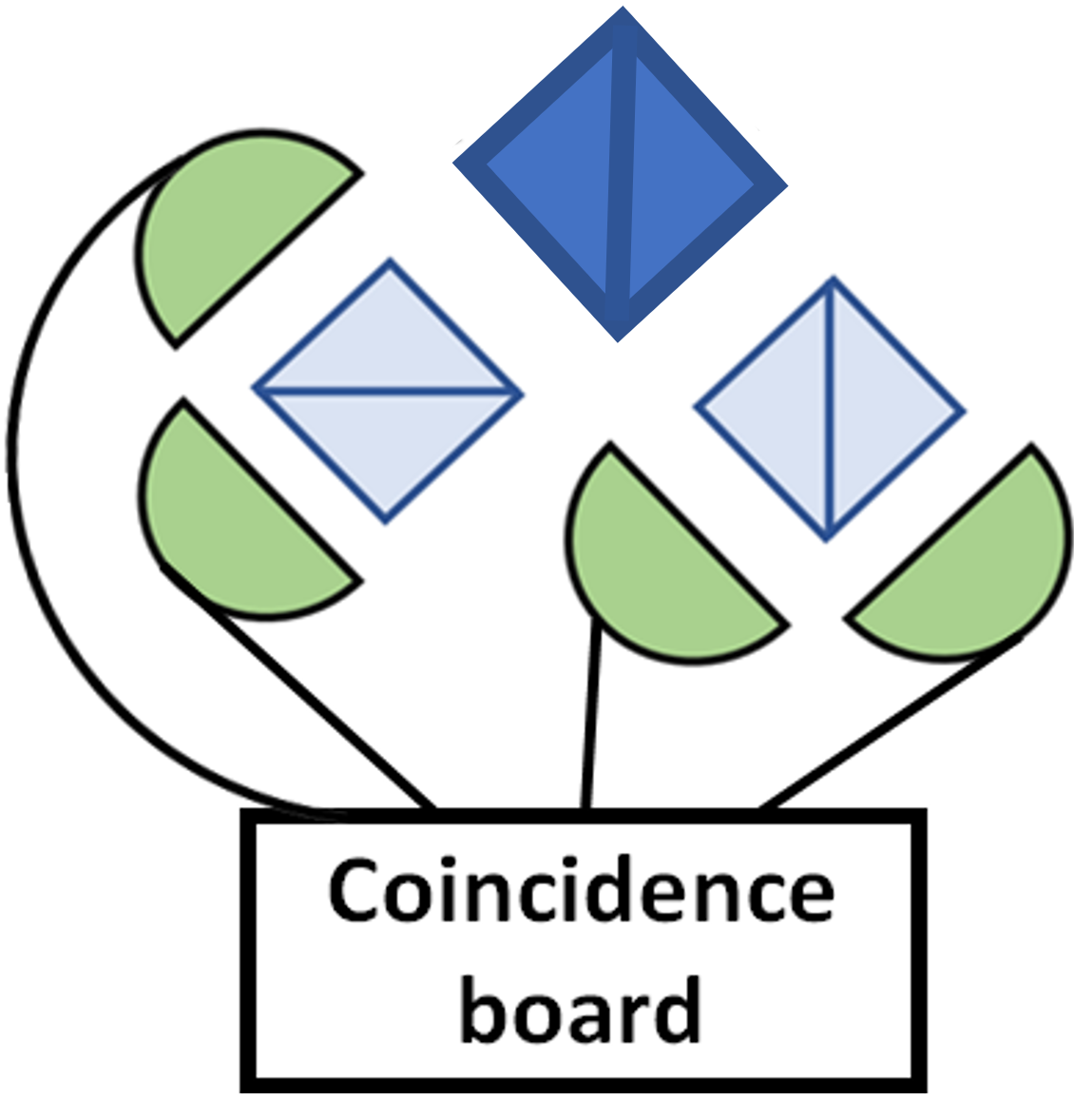 Entanglement between remote ions – Maria Galli
13
Quantum network node: an ion-cavity system
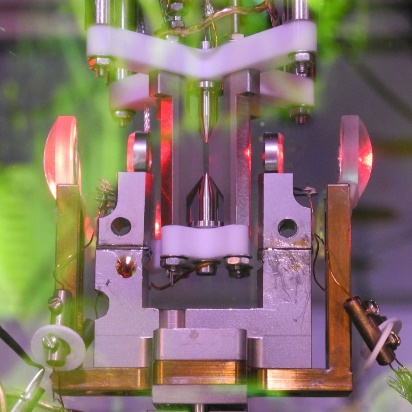 Entanglement between remote ions – Maria Galli
14
Quantum network node: an ion-cavity system
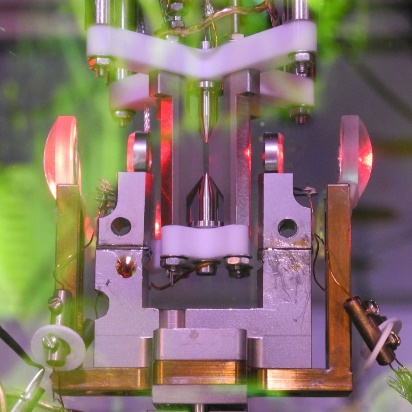 Ion trap
DC
ground
RF
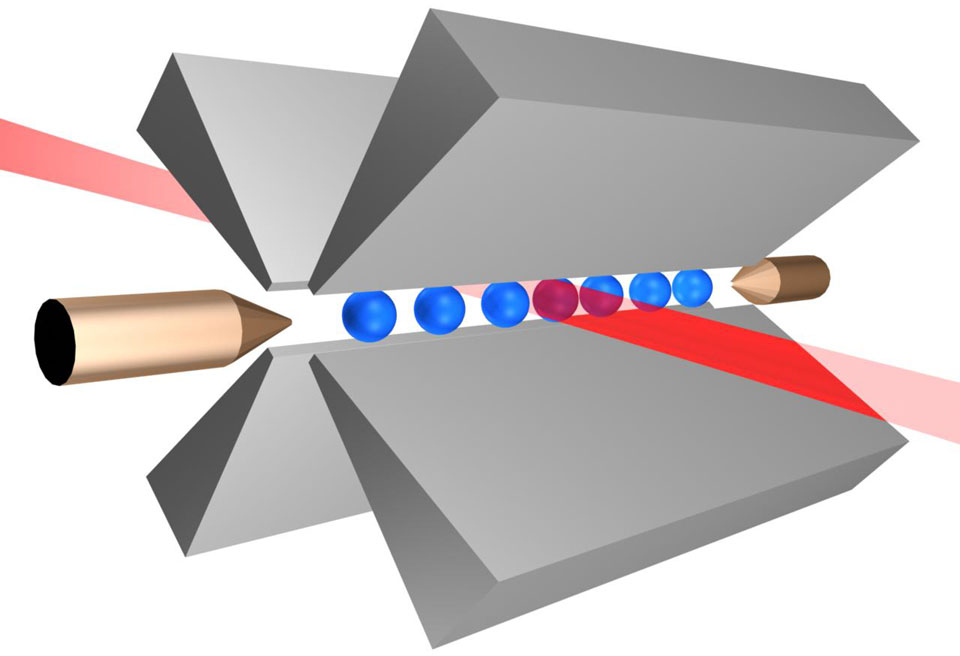 RF
ground
DC
A.M. Eltony. et al., Quantum Inf Process 15, 5351–5383 (2016)
Entanglement between remote ions – Maria Galli
14
Quantum network node: an ion-cavity system
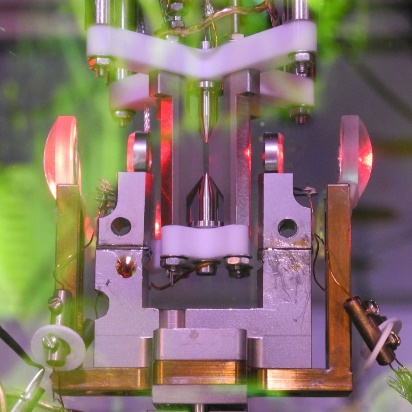 Ion trap
DC
Optical cavity
ground
RF
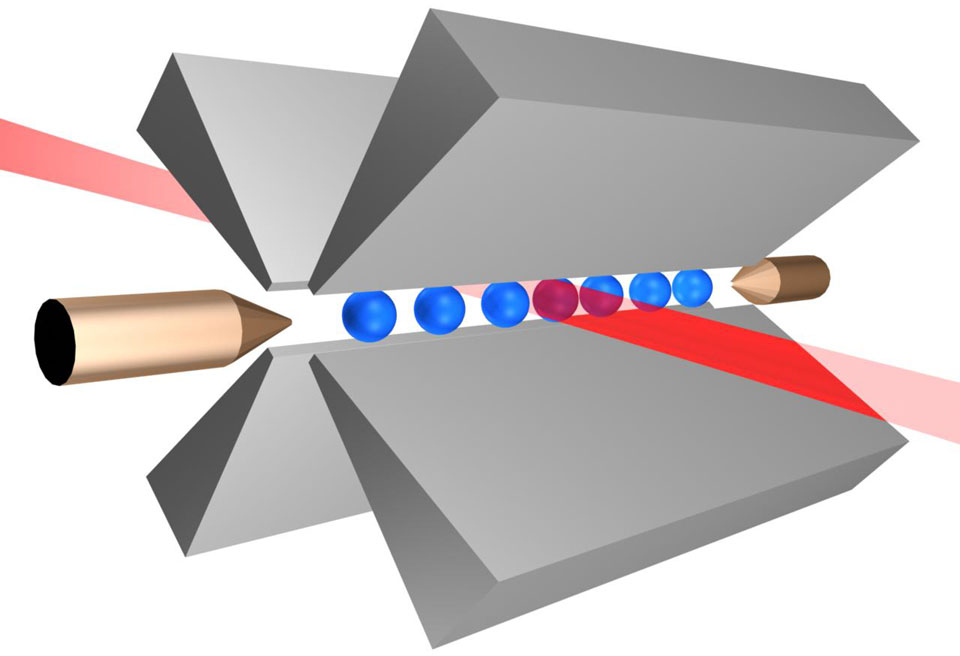 RF
ground
DC
A.M. Eltony. et al., Quantum Inf Process 15, 5351–5383 (2016)
Entanglement between remote ions – Maria Galli
14
Quantum network node: an ion-cavity system
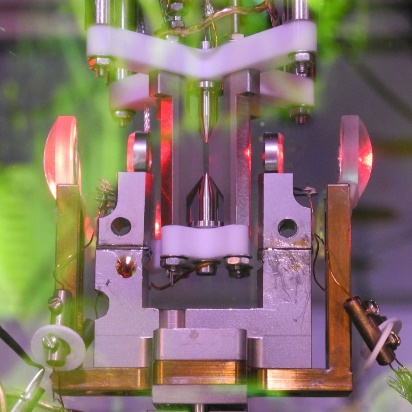 Ion trap
DC
Optical cavity
ground
RF
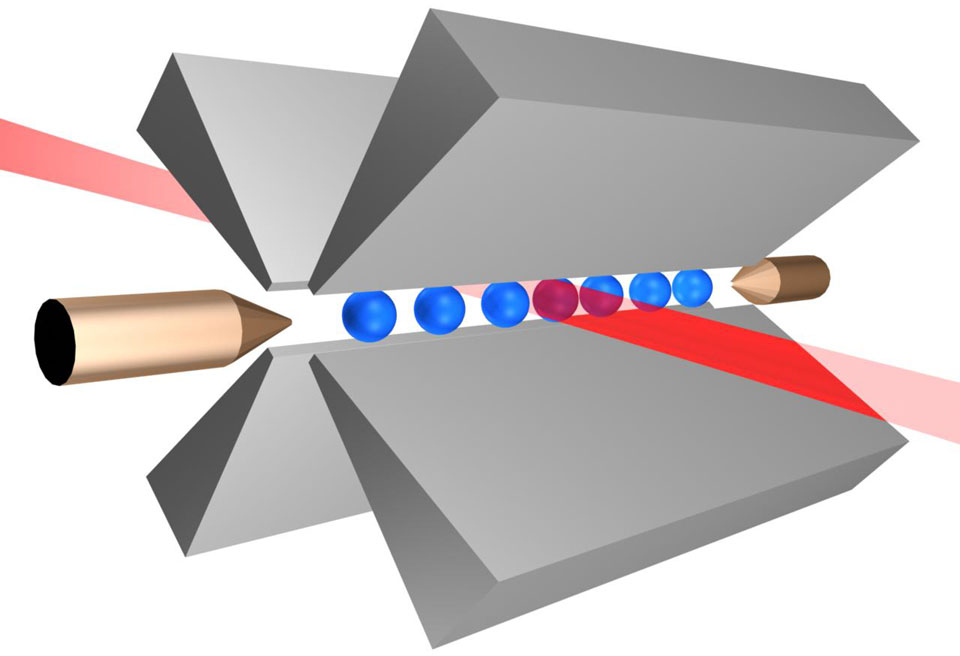 Ion-cavity system: 
a quantum interface
RF
ground
DC
A.M. Eltony. et al., Quantum Inf Process 15, 5351–5383 (2016)
Entanglement between remote ions – Maria Galli
14
A Raman process generates single cavity photons
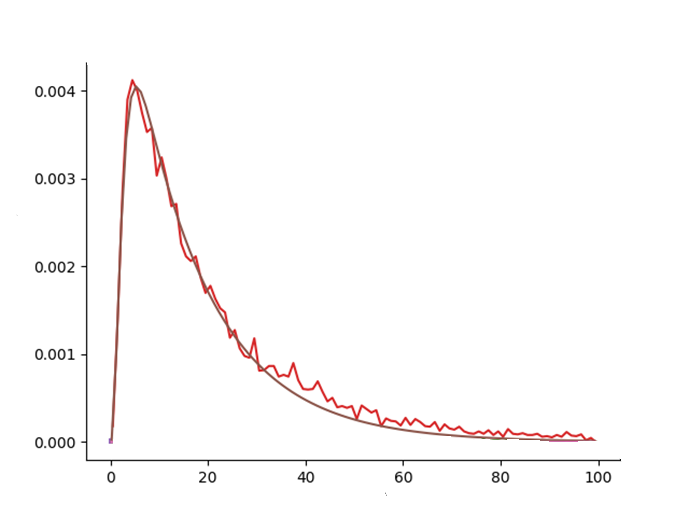 cavity
   854 nm
laser
393 nm
# photons (arb. units)
Time (us)
Entanglement between remote ions – Maria Galli
15
A Raman process generates single cavity photons
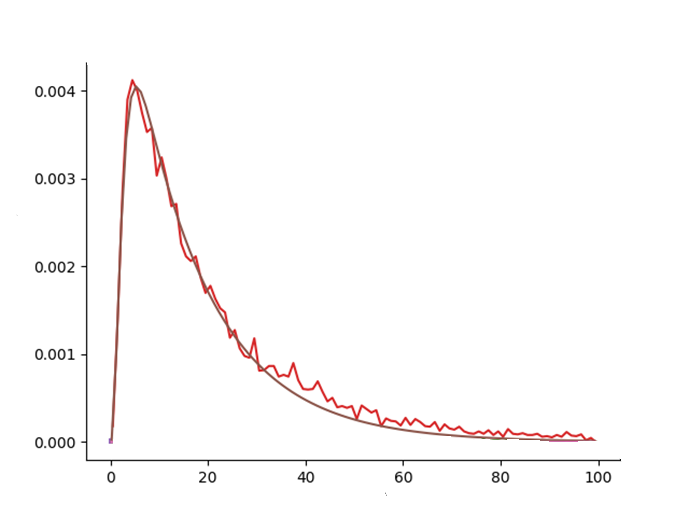 laser
393 nm
# photons (arb. units)
-_
Time (us)
Entanglement between remote ions – Maria Galli
15
A Raman process generates single cavity photons
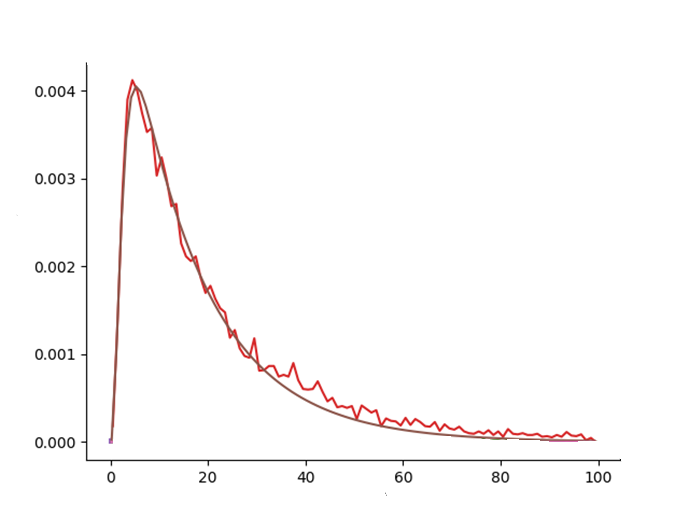 cavity
   854 nm
laser
393 nm
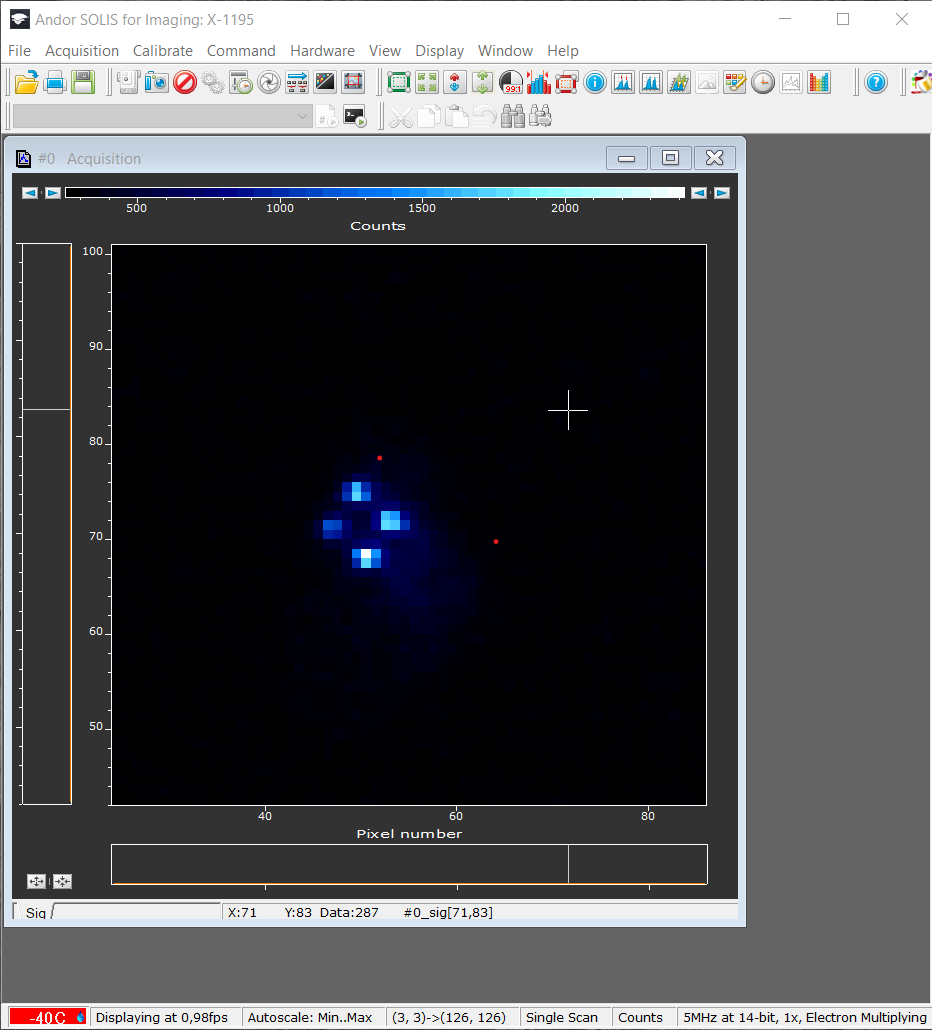 397 nm
# photons (arb. units)
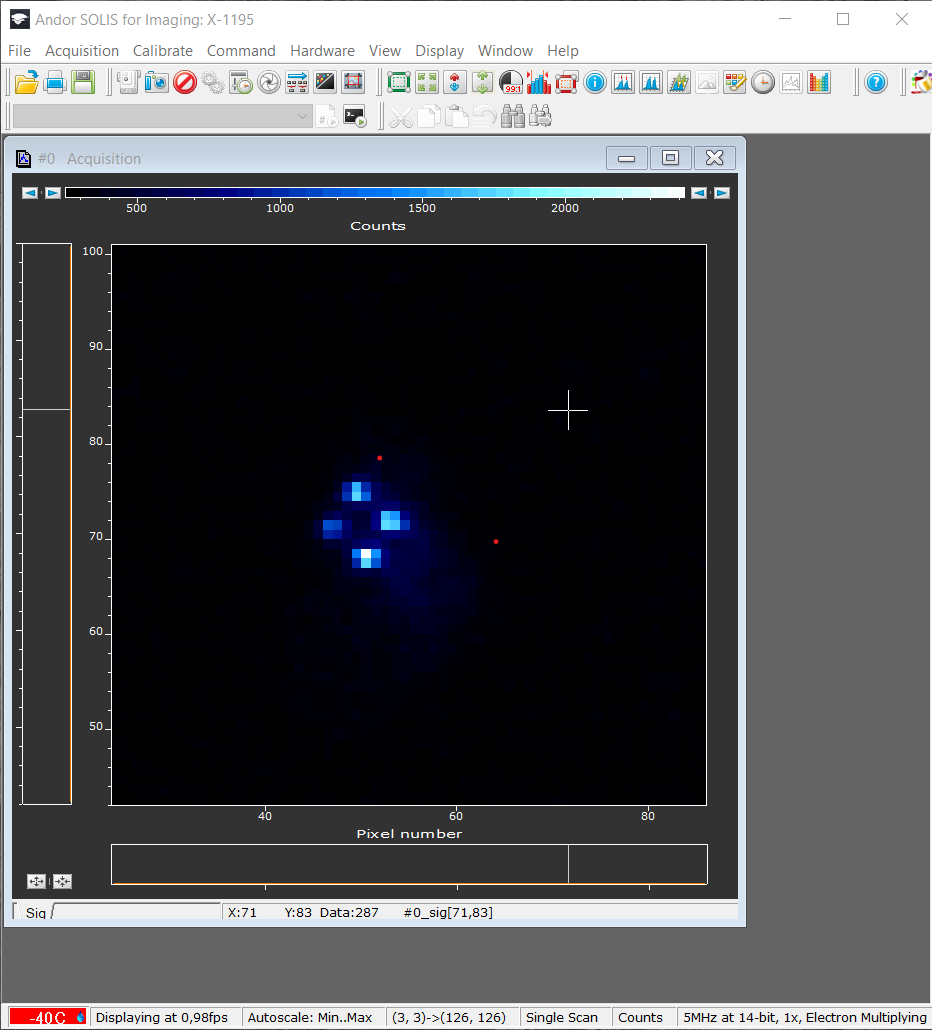 Time (us)
Entanglement between remote ions – Maria Galli
15
A Raman process generates single cavity photons
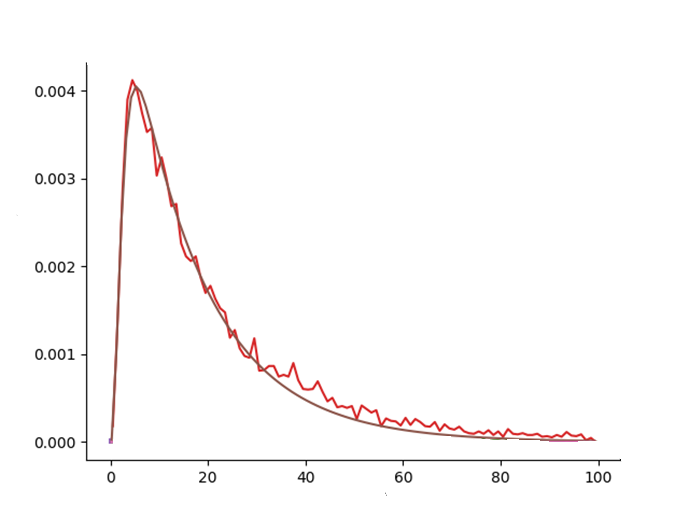 cavity
   854 nm
laser
393 nm
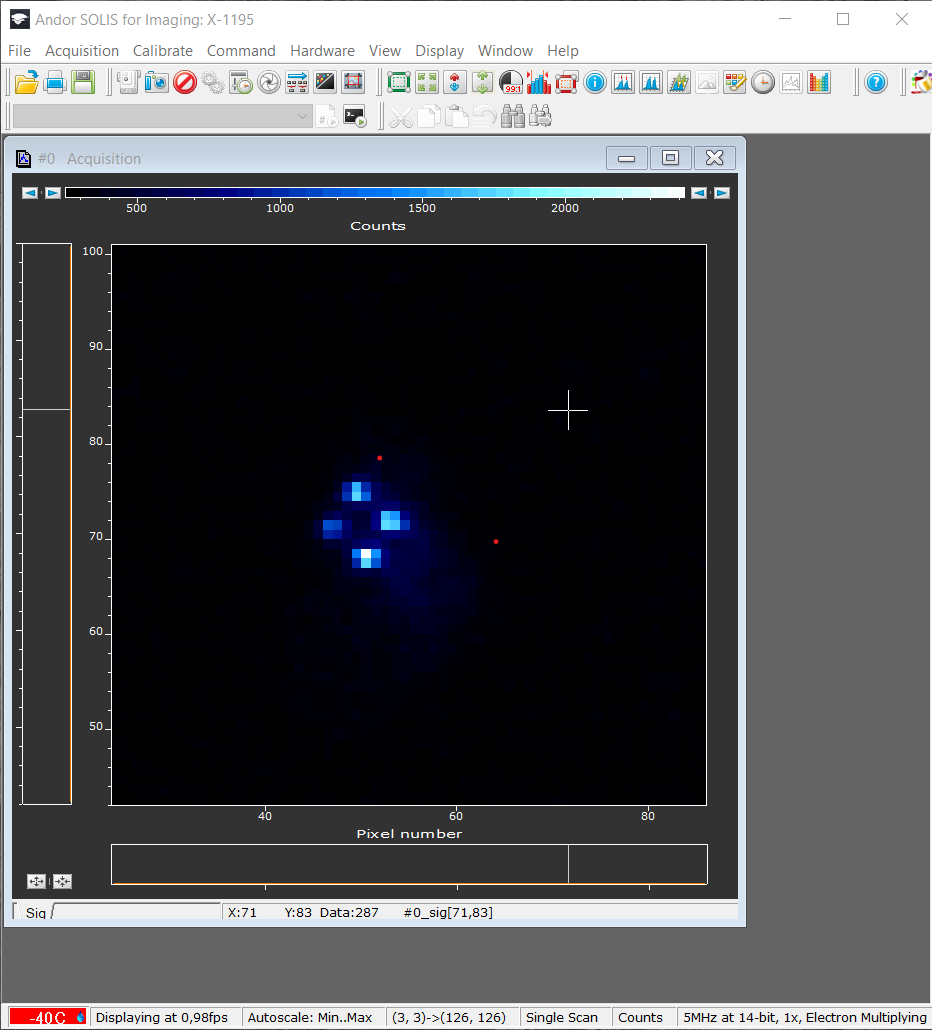 397 nm
# photons (arb. units)
729 nm
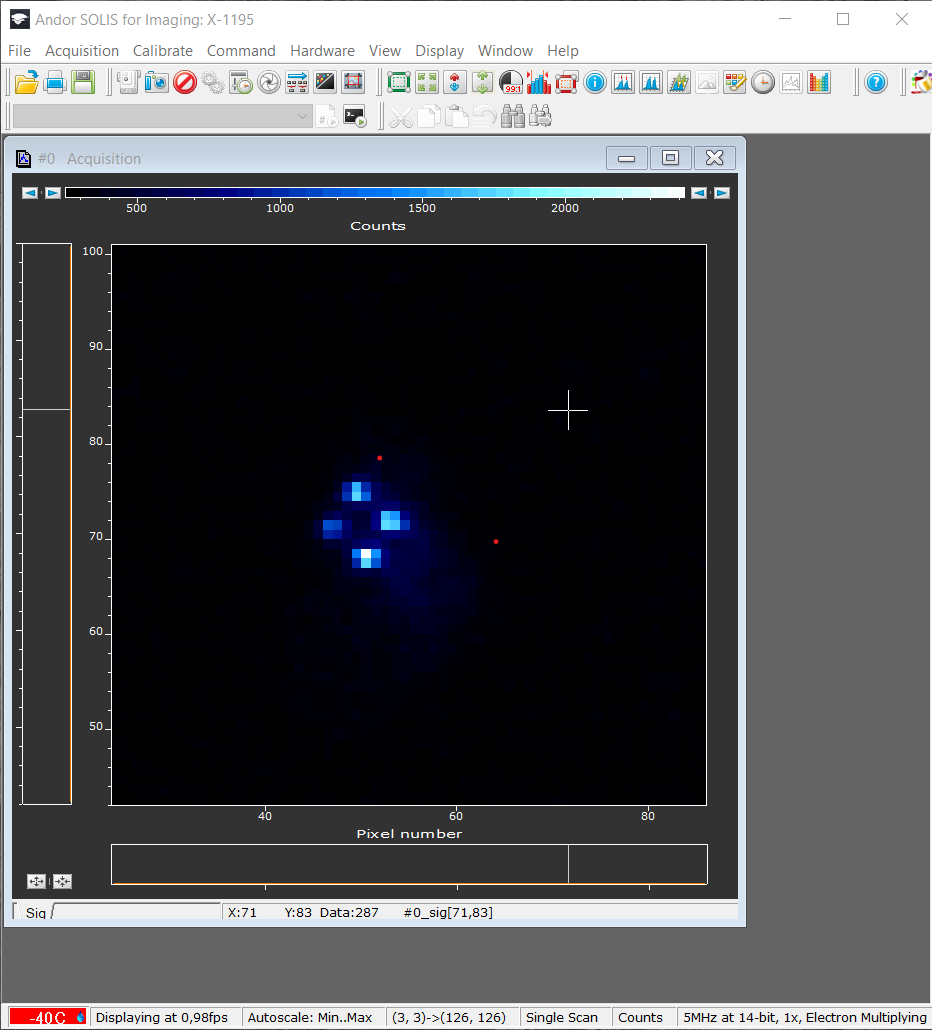 Time (us)
Entanglement between remote ions – Maria Galli
15
A bichromatic Raman process generates single cavity photons entangled with the ions
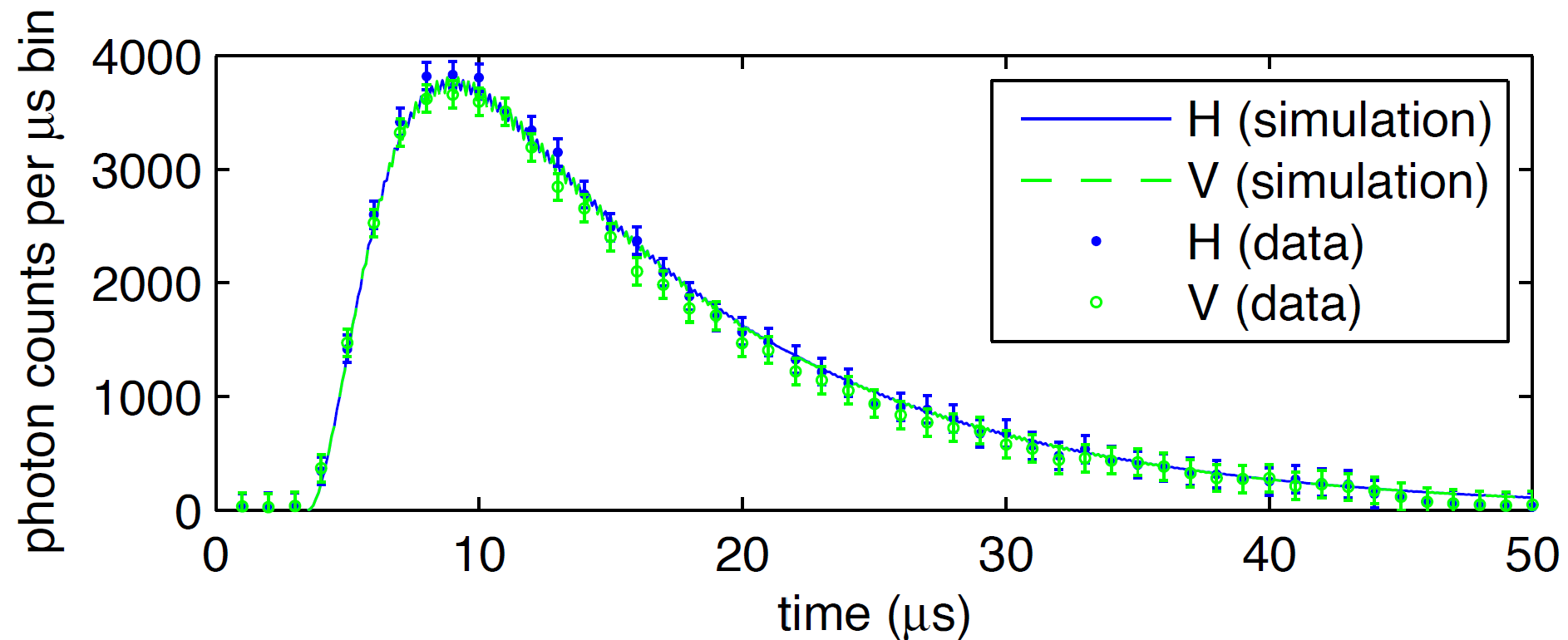 laser
393 nm
B. Brandstätter, Ph.D. thesis,
University of Innsbruck (2013)
Entanglement between remote ions – Maria Galli
16
Assessing requirements for remote-qubit entanglement
Indistinguishability of photons
Generation of spin-polarization entanglement
Entanglement between remote ions – Maria Galli
17
Assessing requirements for remote-qubit entanglement
Indistinguishability of photons
Generation of spin-polarization entanglement
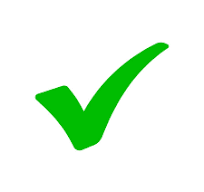 Entanglement between remote ions – Maria Galli
17
Making photons indistinguishable
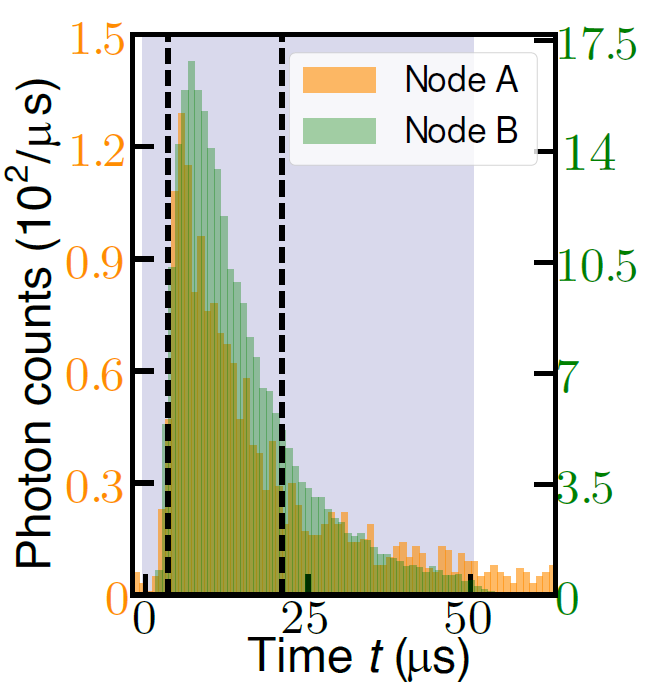 Between the labs:

Time synchronization
    GPS clock signal, pulse sequences synch.

Frequency matching
    Match length of the optical cavities

Polarization stabilization
    Characterize and correct for polarization rotation
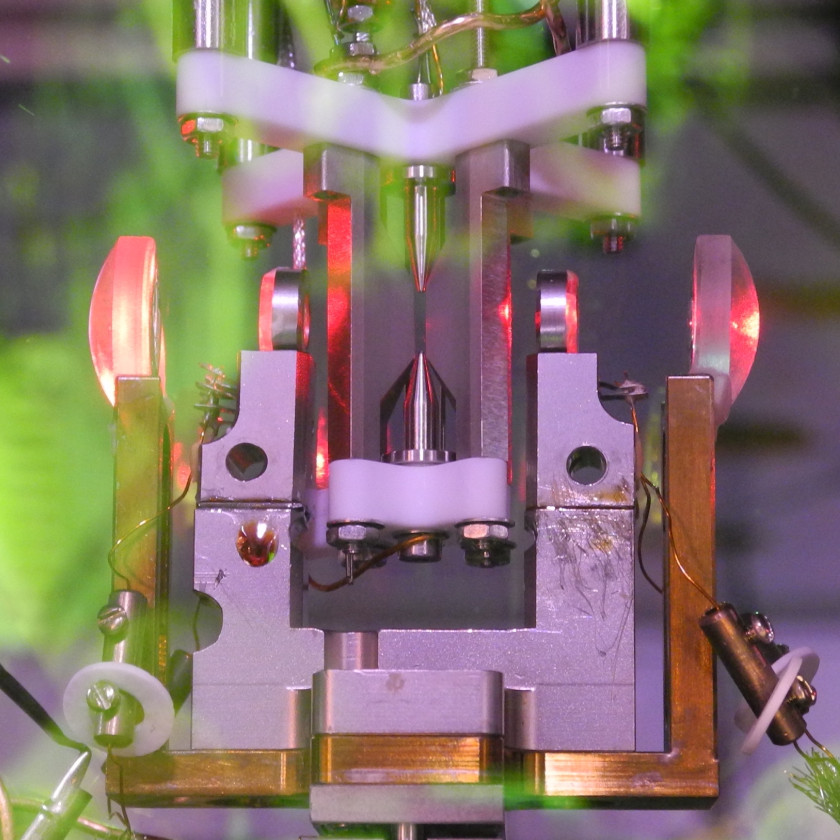 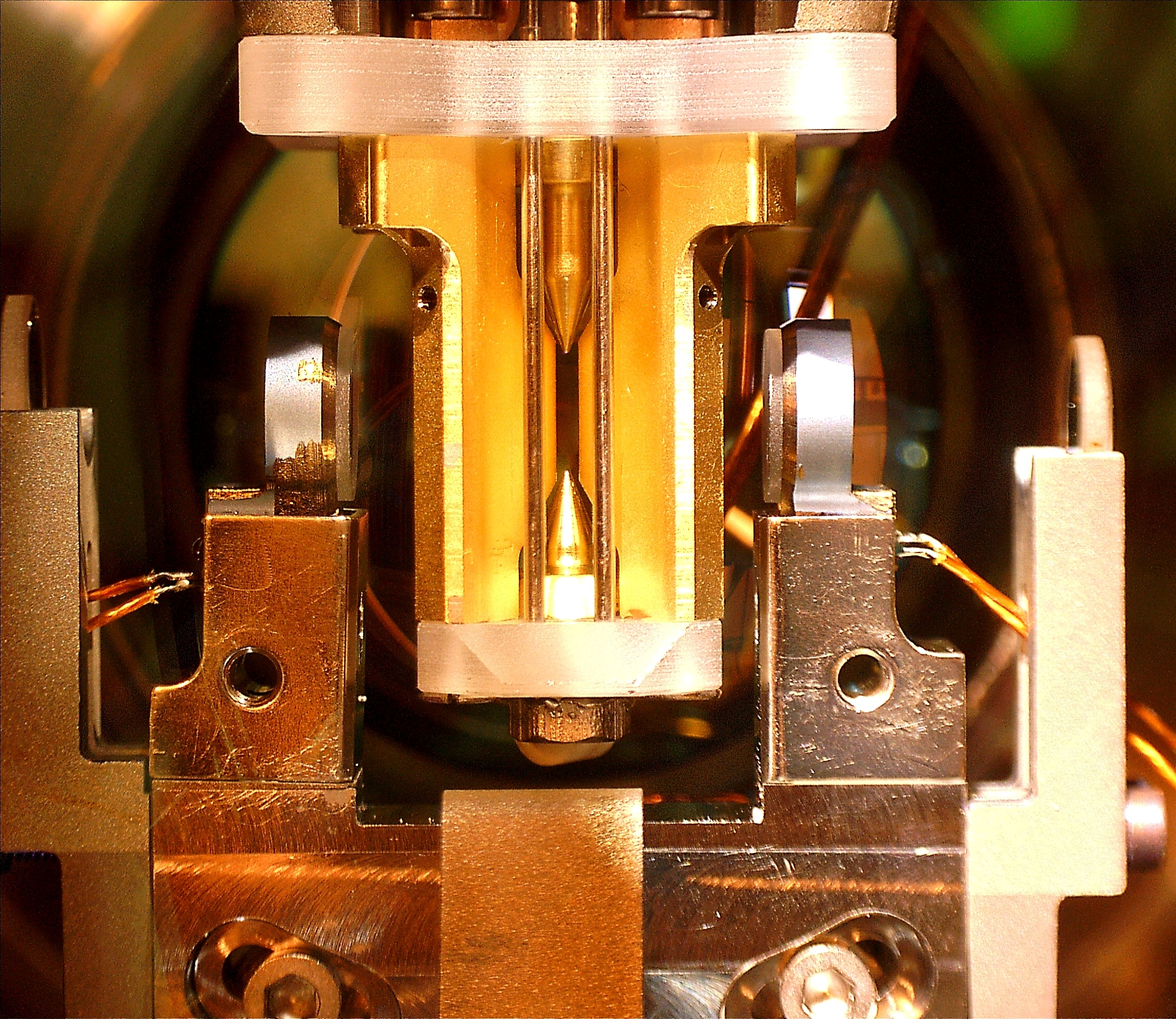 Entanglement between remote ions – Maria Galli
18
Assessing photon indistinguishability
The Hong-Ou-Mandel effect
Indistinguishable photons leave the beam splitter at the same port. No coincidences are observed.
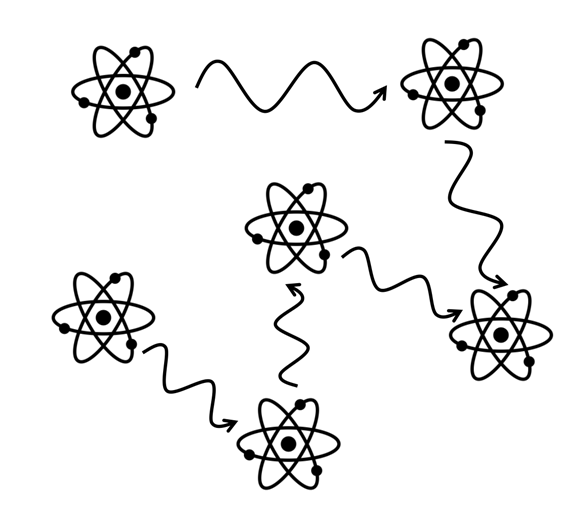 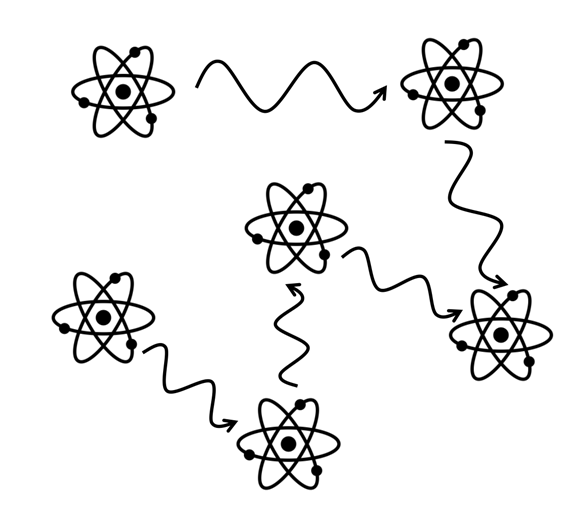 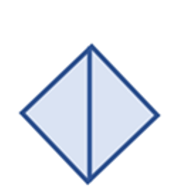 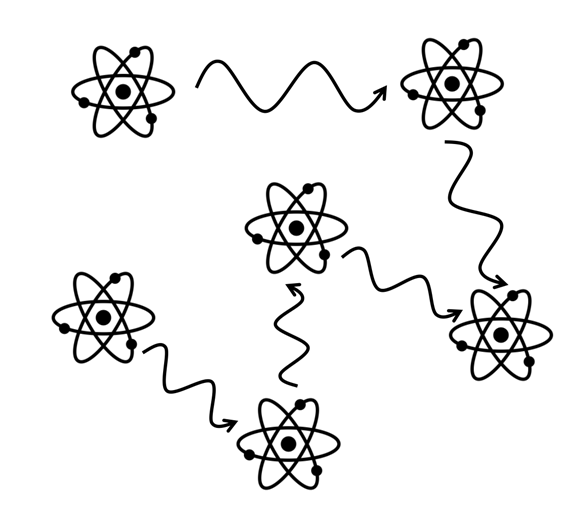 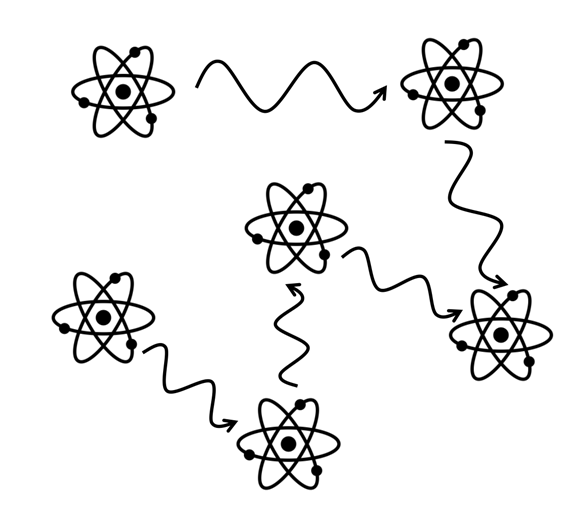 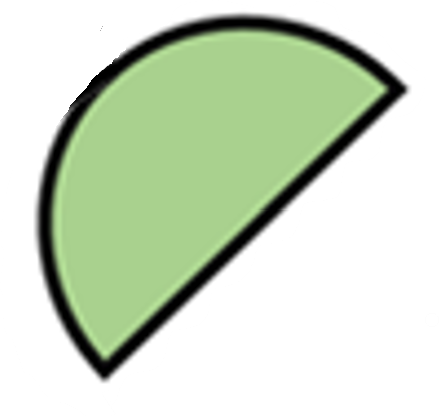 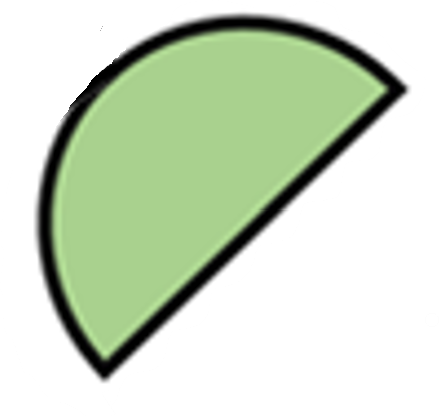 Entanglement between remote ions – Maria Galli
19
Assessing photon indistinguishability
Our measurement
The Hong-Ou-Mandel effect
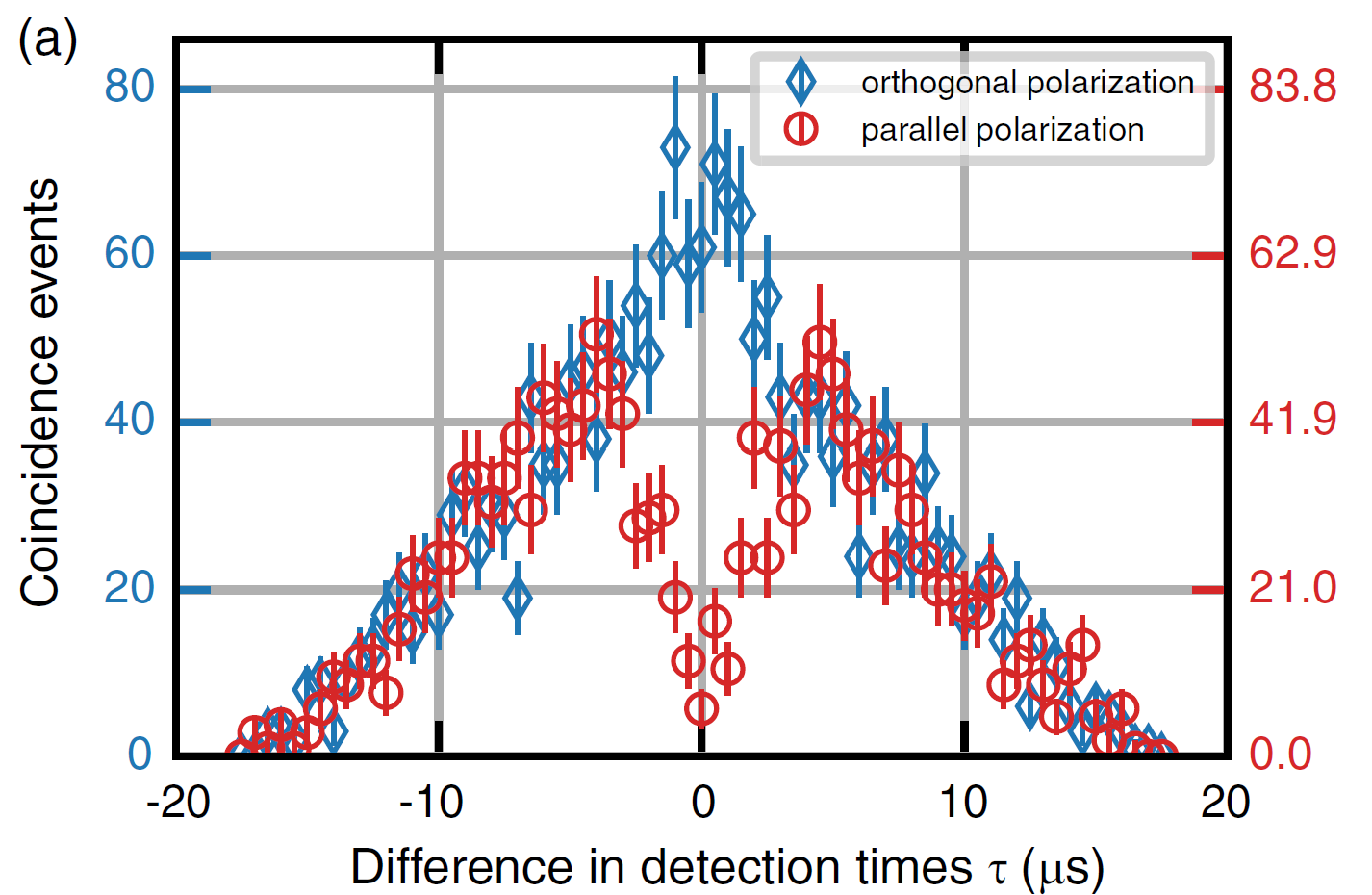 Indistinguishable photons leave the beam splitter at the same port. No coincidences are observed.
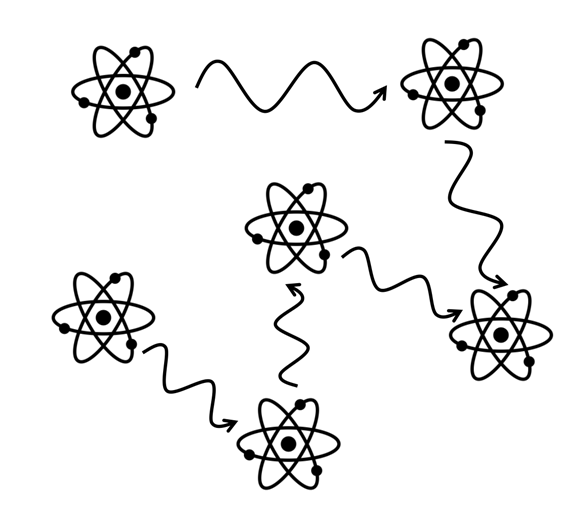 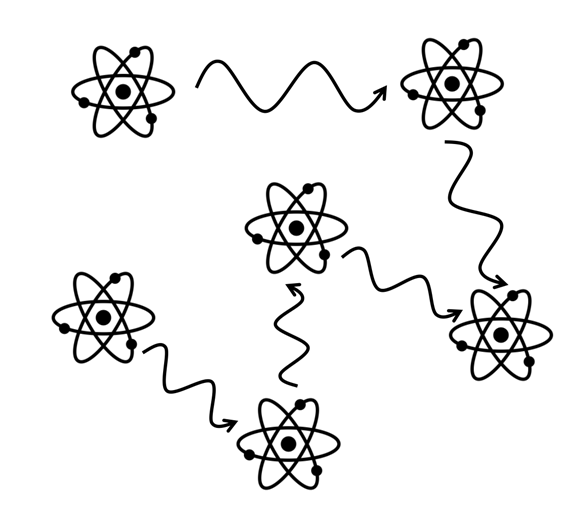 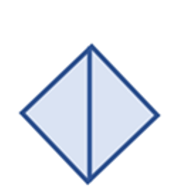 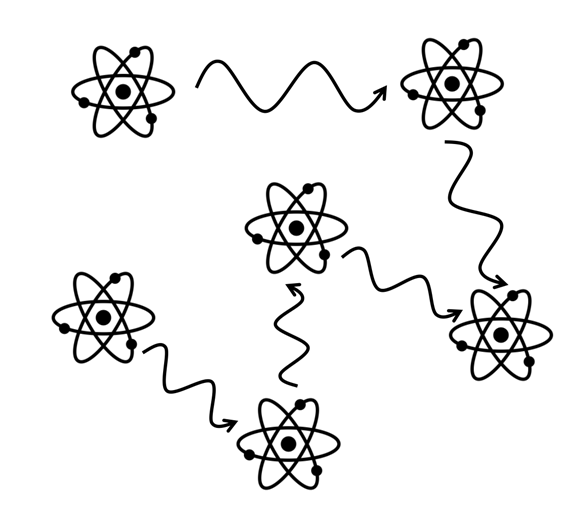 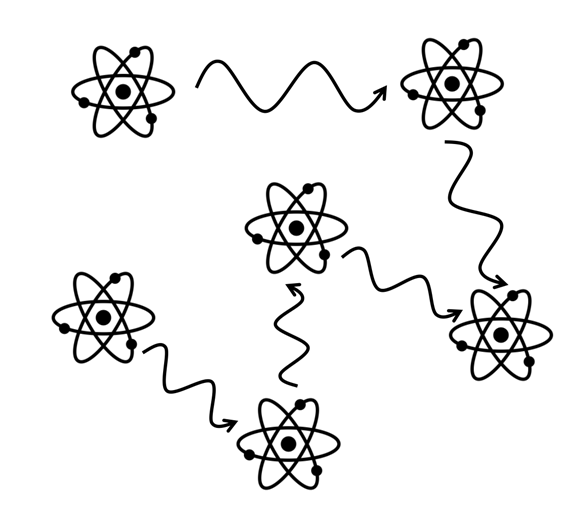 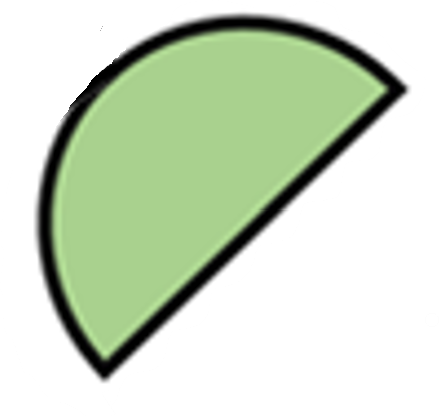 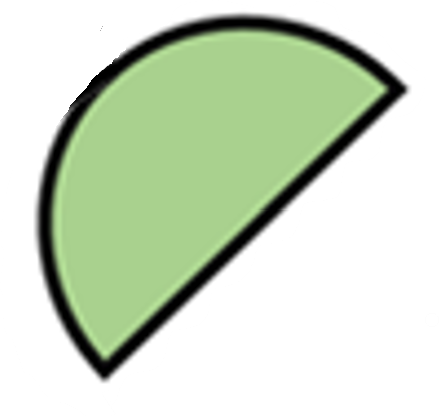 Entanglement between remote ions – Maria Galli
19
Assessing requirements for remote-qubit entanglement
Indistinguishability of photons
Generation of spin-polarization entanglement
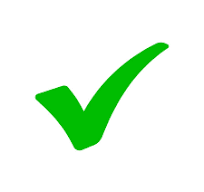 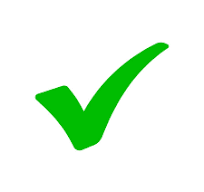 Entanglement between remote ions – Maria Galli
20
Our realization of remote-ion entanglement
Generation of ion-photon entanglement pairs
Interference of ion-entangled photons
Photon detection
Ion state read-out
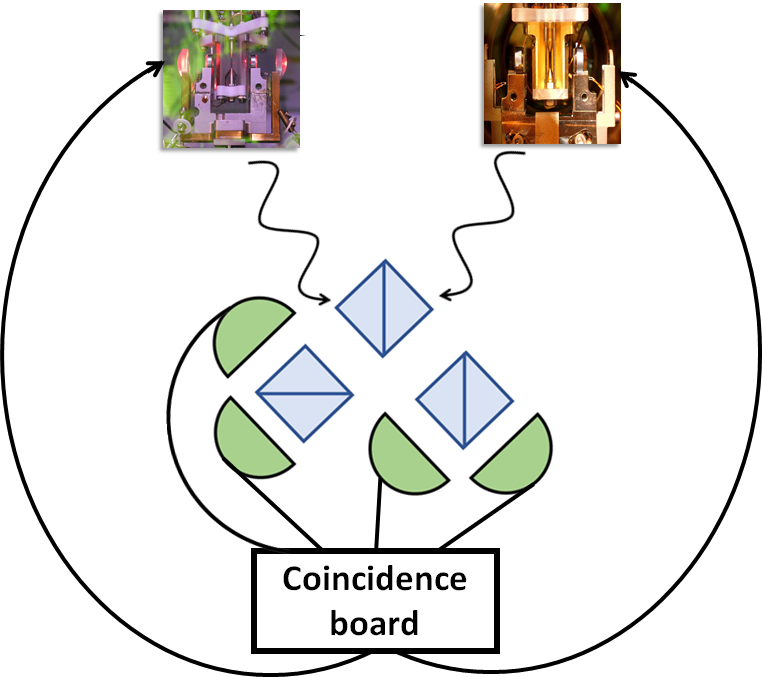 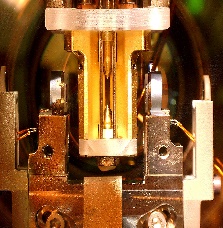 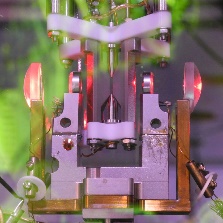 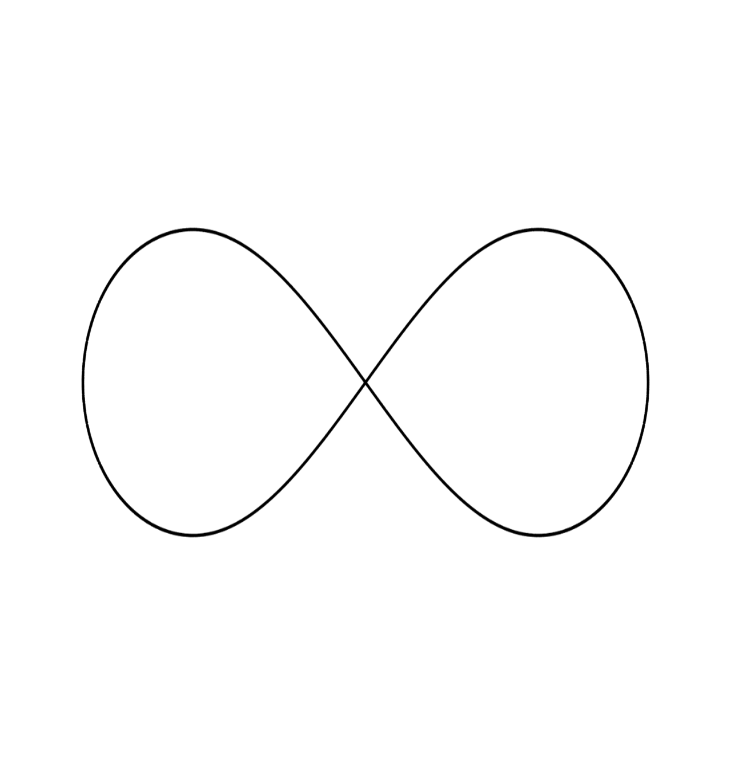 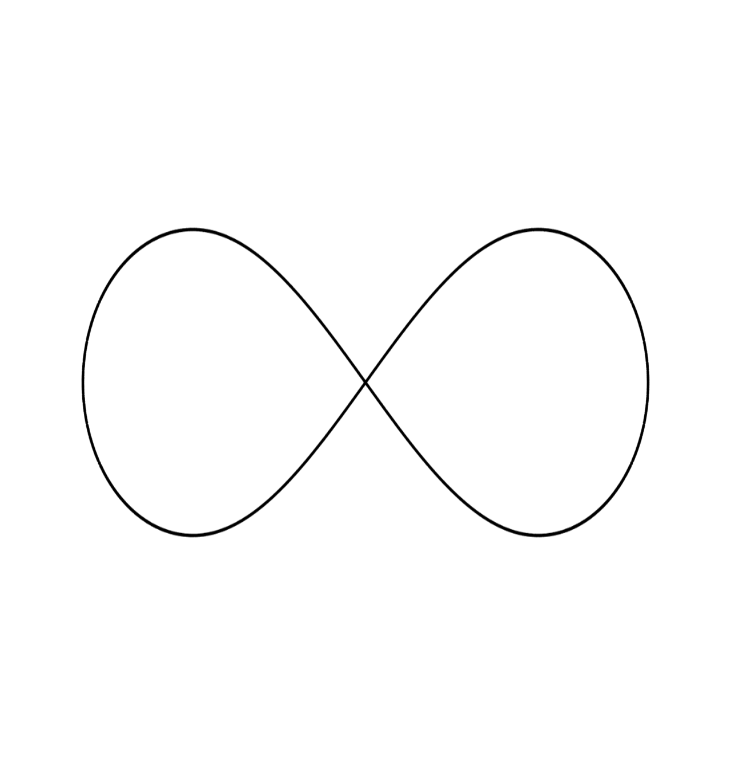 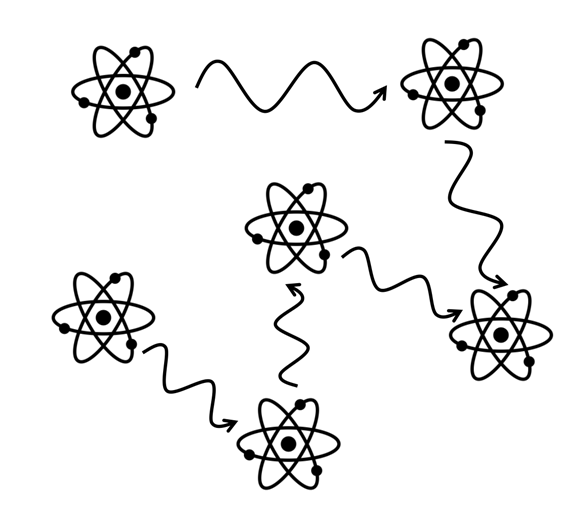 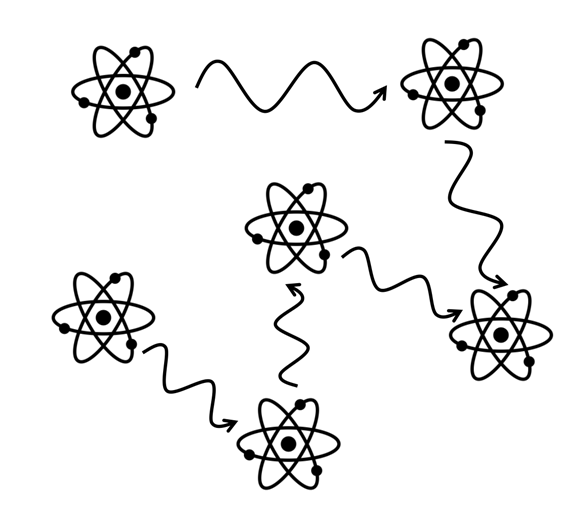 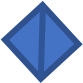 Coincidence 
measurement
Coincidence 
measurement
Entanglement between remote ions – Maria Galli
21
Our realization of remote-ion entanglement
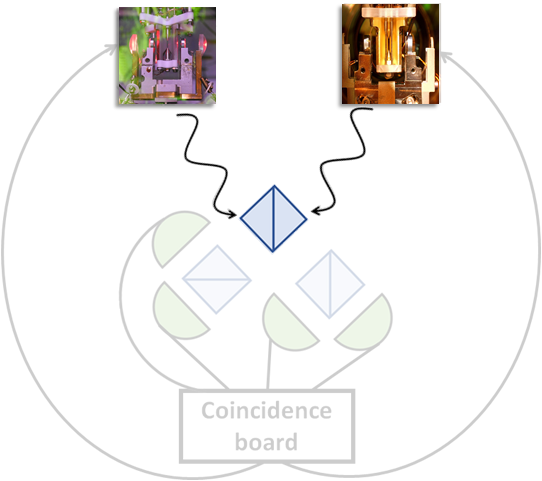 Generation of ion-photon entanglement pairs
Interference of ion-entangled photons
Photon detection
Ion state read-out
Coincidence 
measurement
NPBS
Entanglement between remote ions – Maria Galli
22
Our realization of remote-ion entanglement
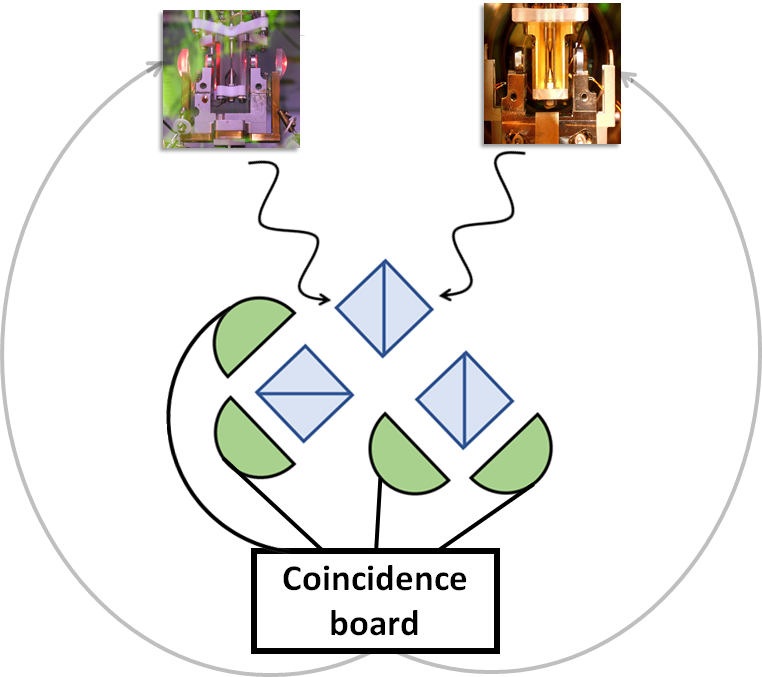 Generation of ion-photon entanglement pairs
Interference of ion-entangled photons
Photon detection
Ion state read-out
Coincidence 
measurement
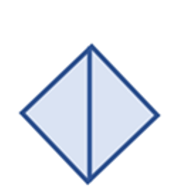 PBS
Entanglement between remote ions – Maria Galli
23
Our realization of remote-ion entanglement
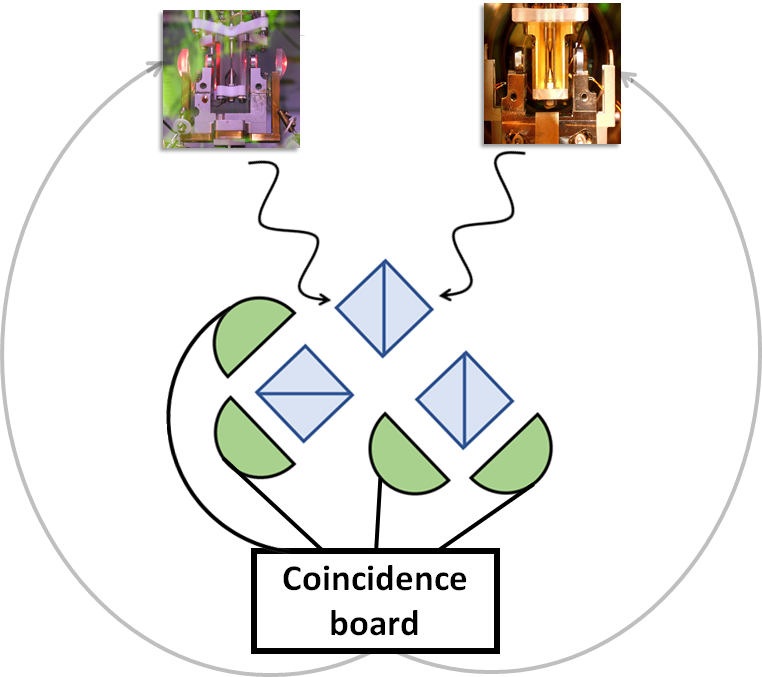 Generation of ion-photon entanglement pairs
Interference of ion-entangled photons
Photon detection
Ion state read-out
Coincidence 
measurement
Entanglement between remote ions – Maria Galli
24
Our realization of remote-ion entanglement
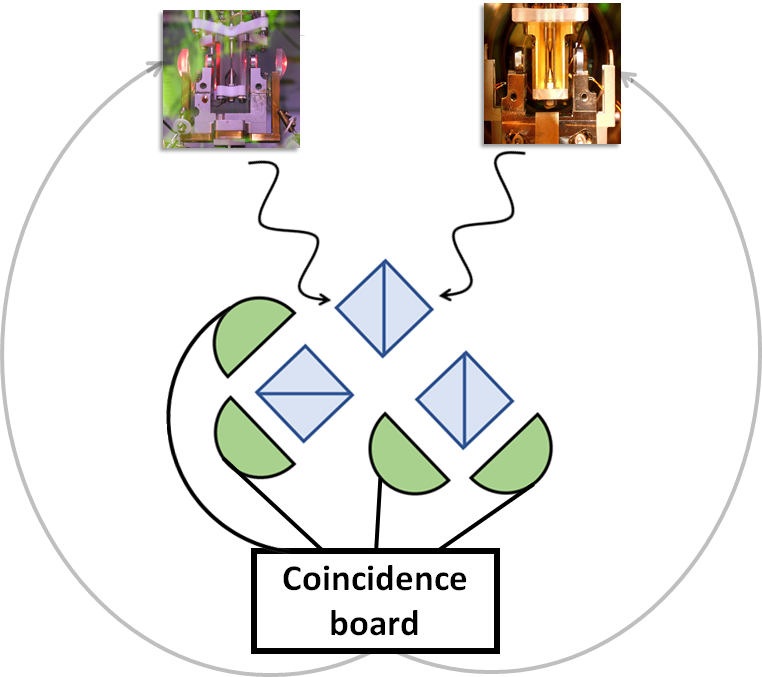 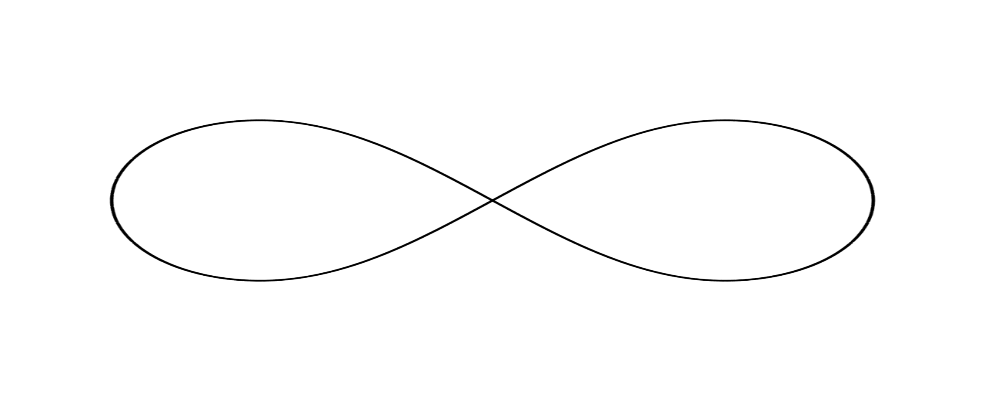 Generation of ion-photon entanglement pairs
Interference of ion-entangled photons
Photon detection
Ion state read-out
Entangled ions!
Coincidence 
measurement
Entanglement between remote ions – Maria Galli
24
Photon detection possibilities
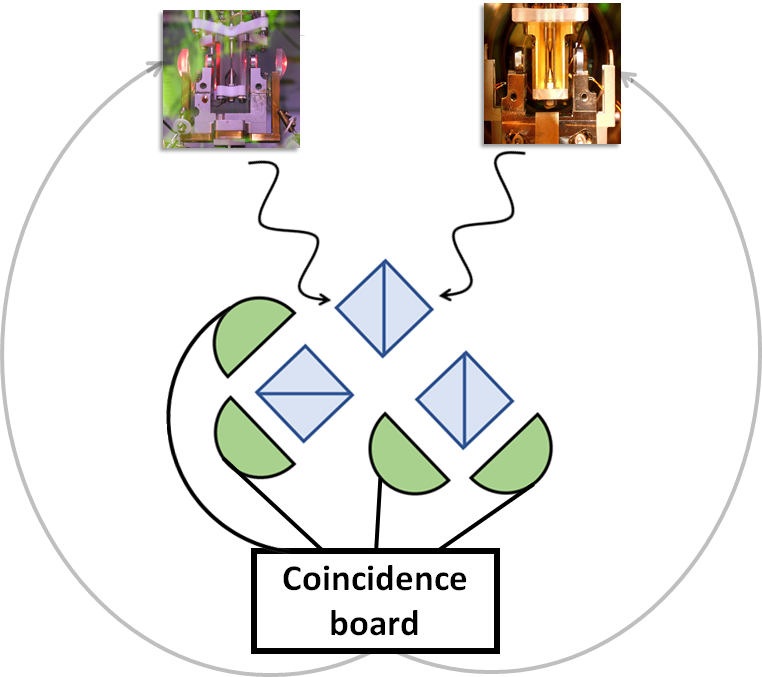 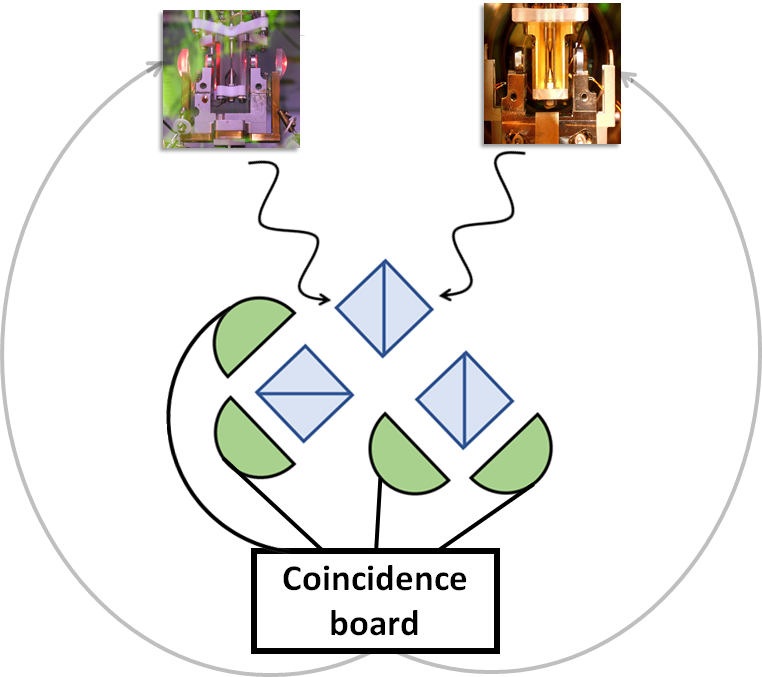 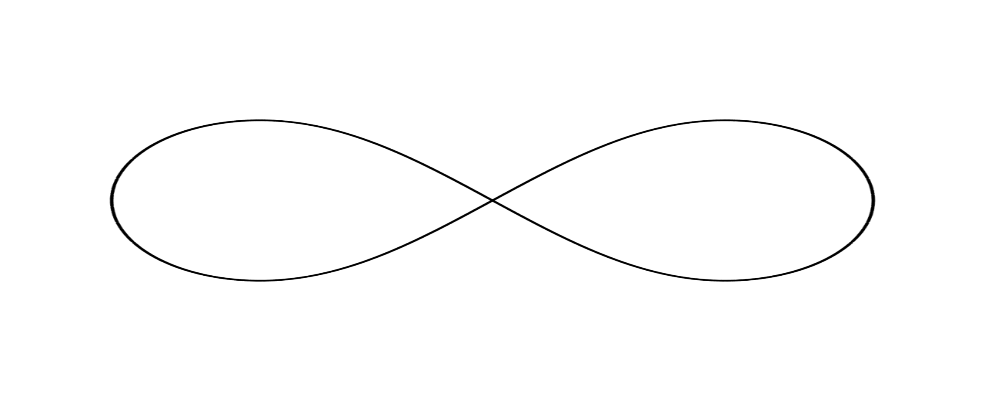 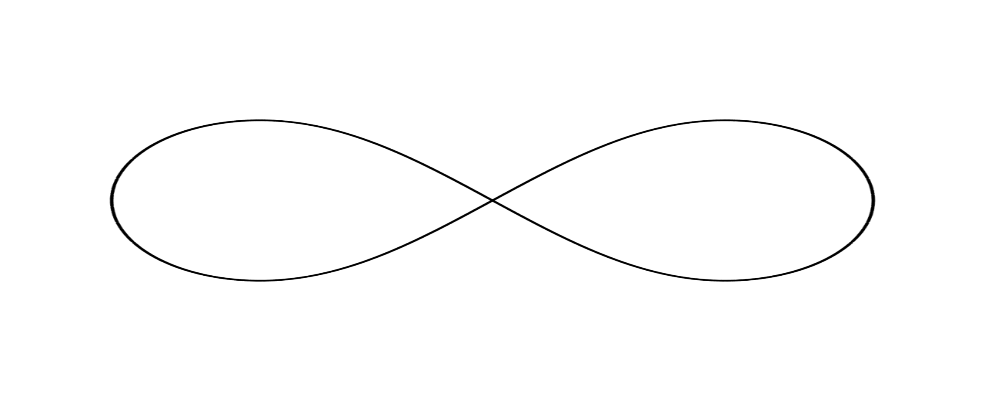 Coincidence 
measurement
Coincidence 
measurement
Entanglement between remote ions – Maria Galli
25
Our realization of remote-ion entanglement
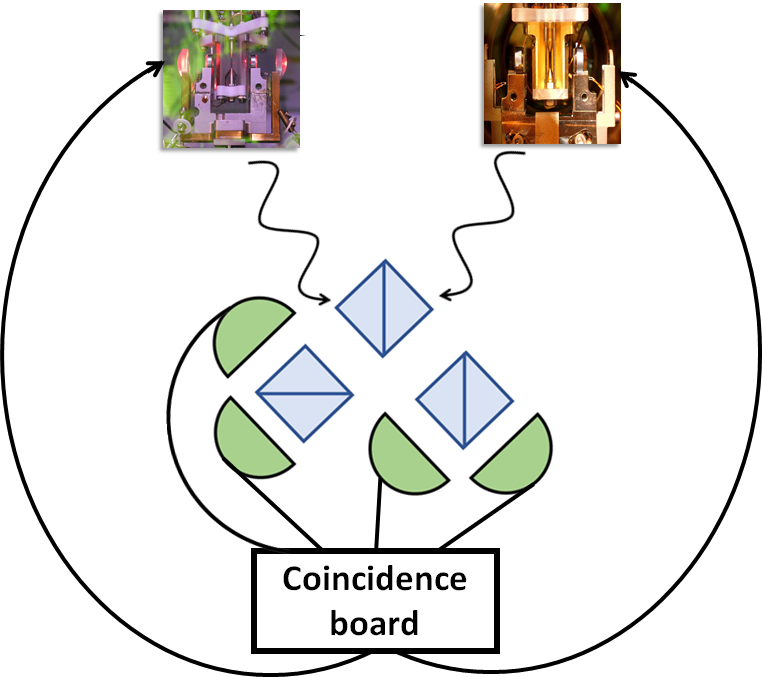 Generation of ion-photon entanglement pairs
Interference of ion-entangled photons
Photon detection
Ion state read-out
Coincidence 
measurement
Entanglement between remote ions – Maria Galli
26
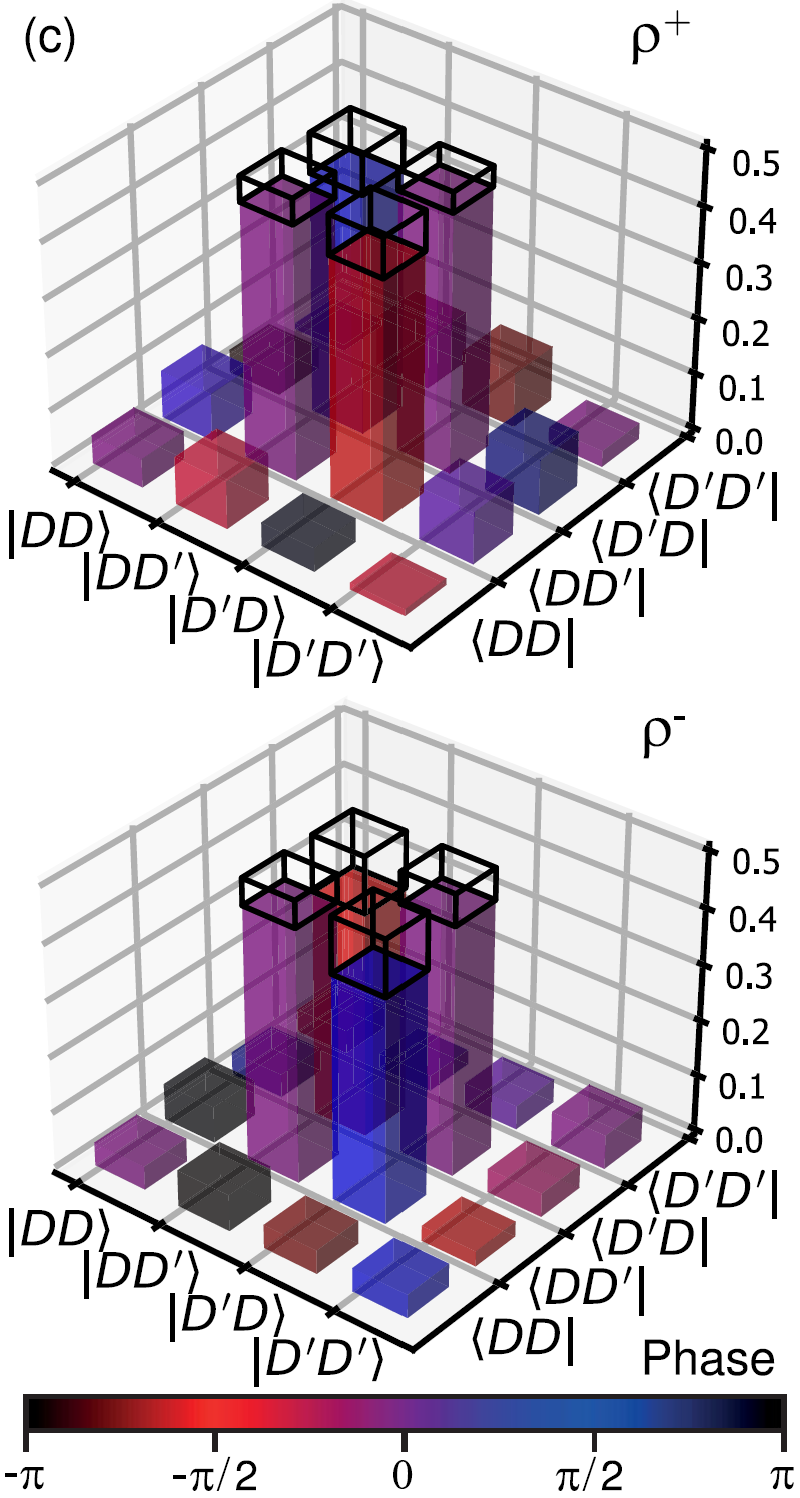 Entanglement of remote cavity-coupled ions
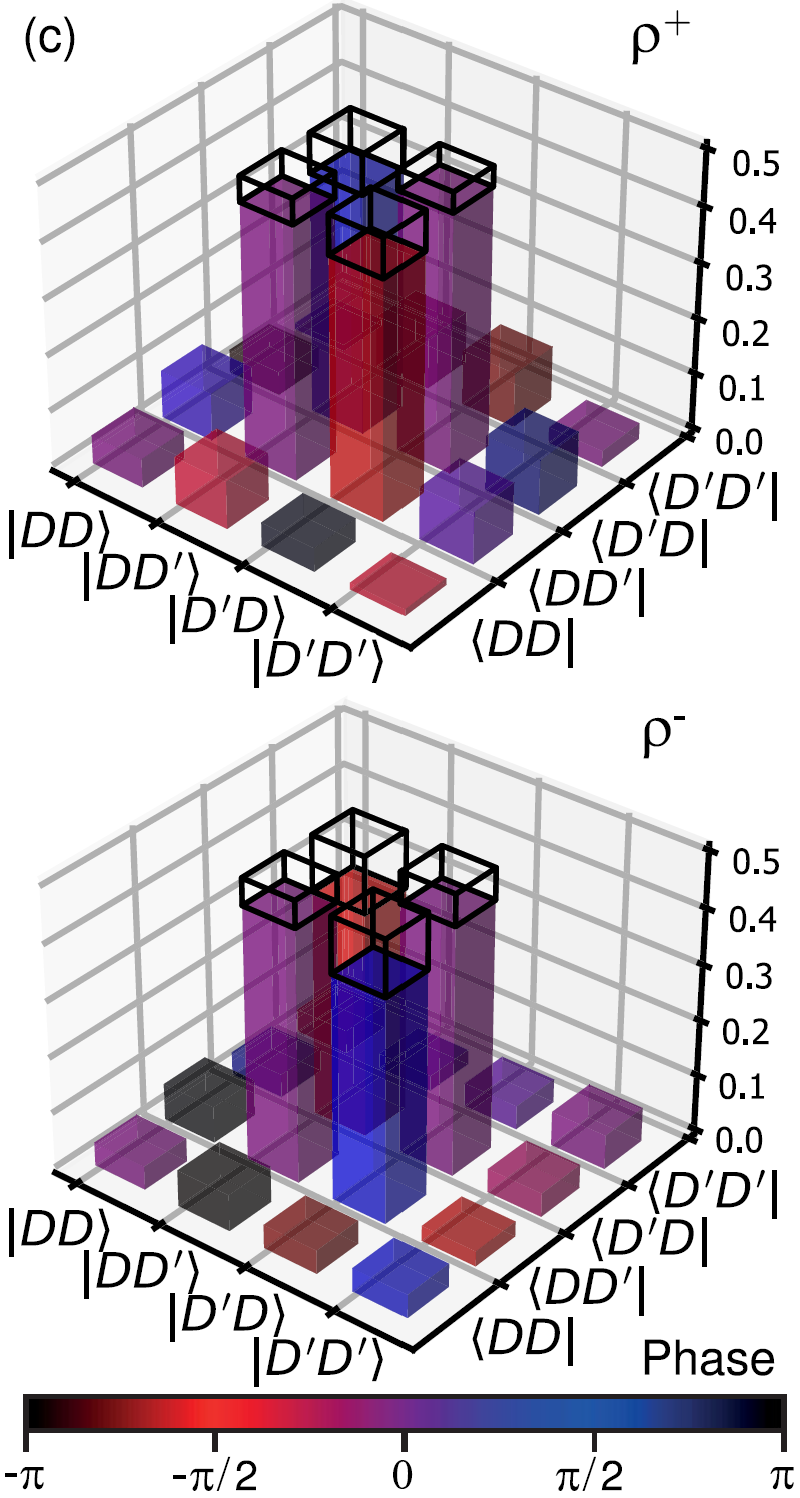 Full quantum state tomography              complete state reconstruction:
Fidelity: 88.0 (+2.2, -4.7) %
Fidelity: 83.3 (+3.3, -6.4) %
Phase
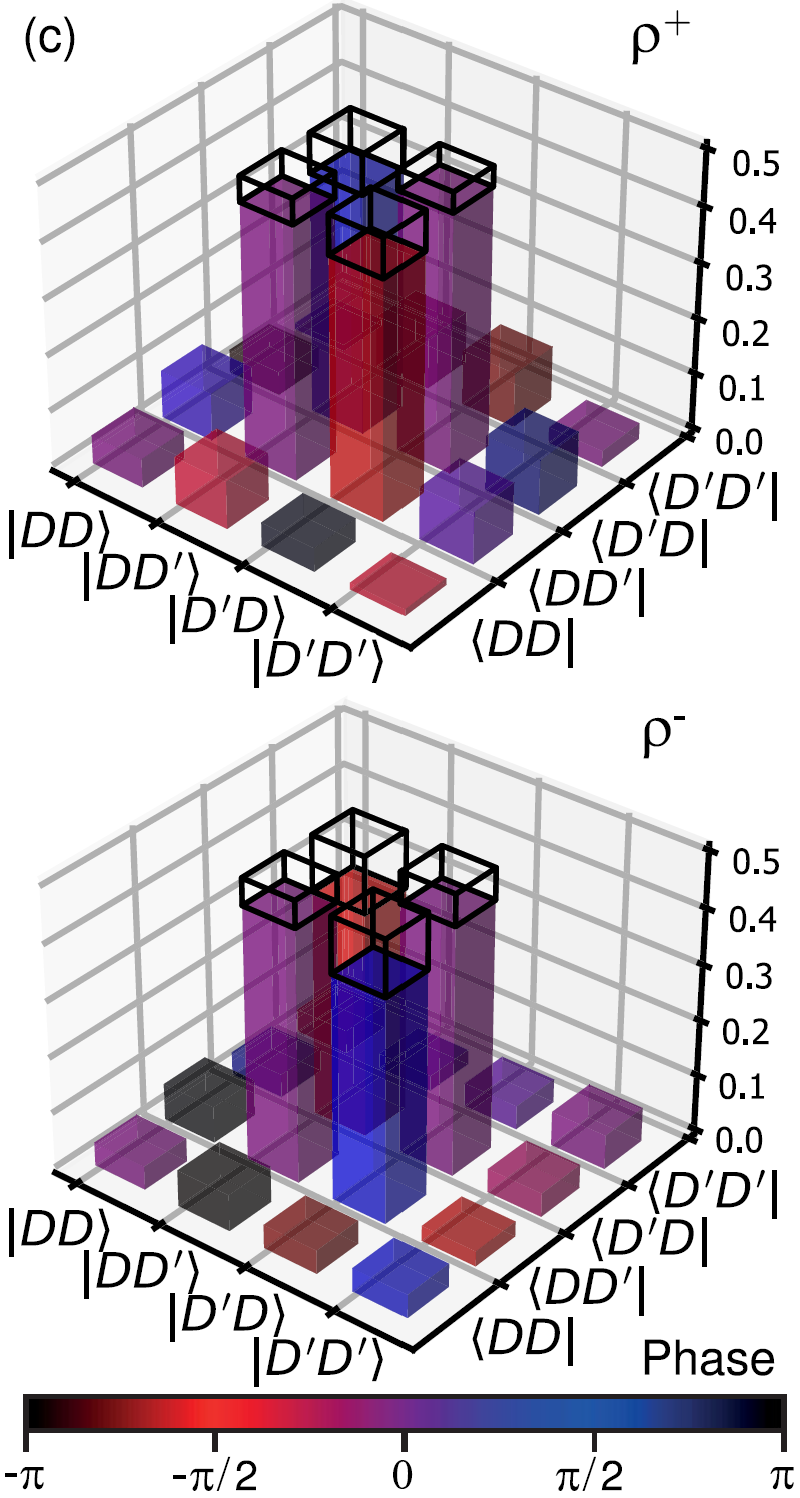 Krutyanskiy, Galli, et al., 
Phys. Rev. Lett. 130, 050803 (2023)
Entanglement between remote ions – Maria Galli
27
Trade-off between fidelity and rate
V. Krutyanskiy, 
M. Galli et al., 
Phys. Rev. Lett. 130,
 050803 (2023)
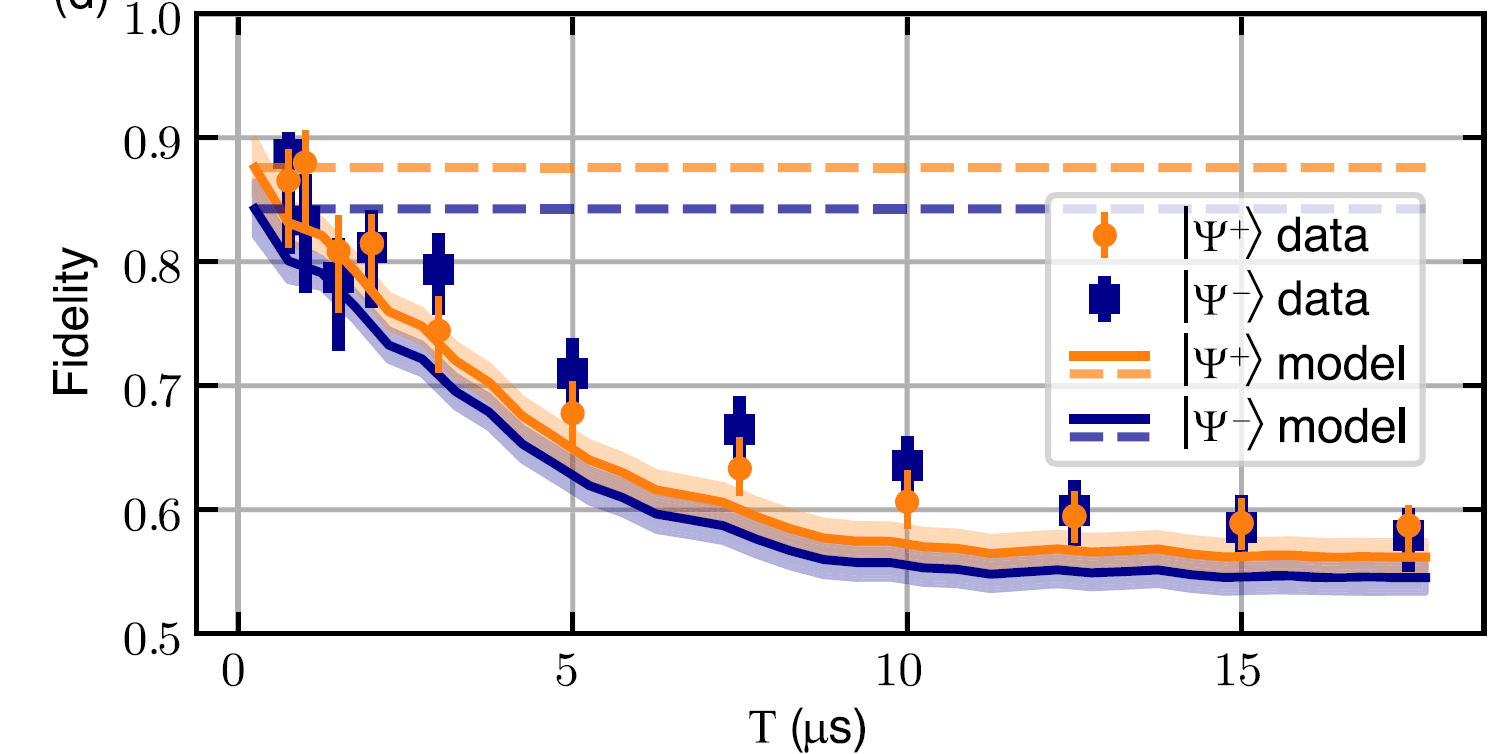 Maximum time delay 
Between the two 
detected photons
Entanglement between remote ions – Maria Galli
28
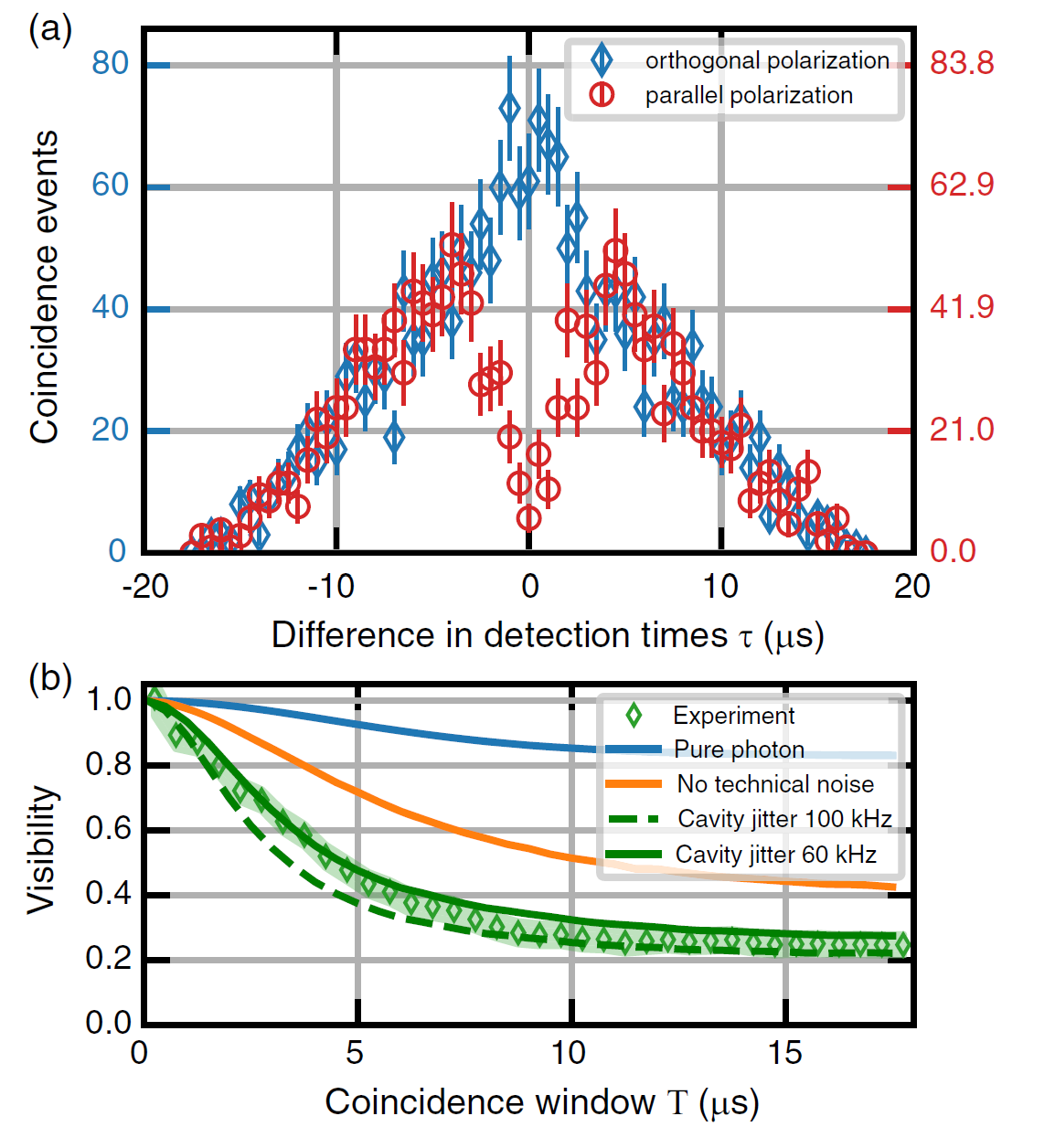 How to improve entanglement fidelity
Photon distinguishability results in fidelity drop
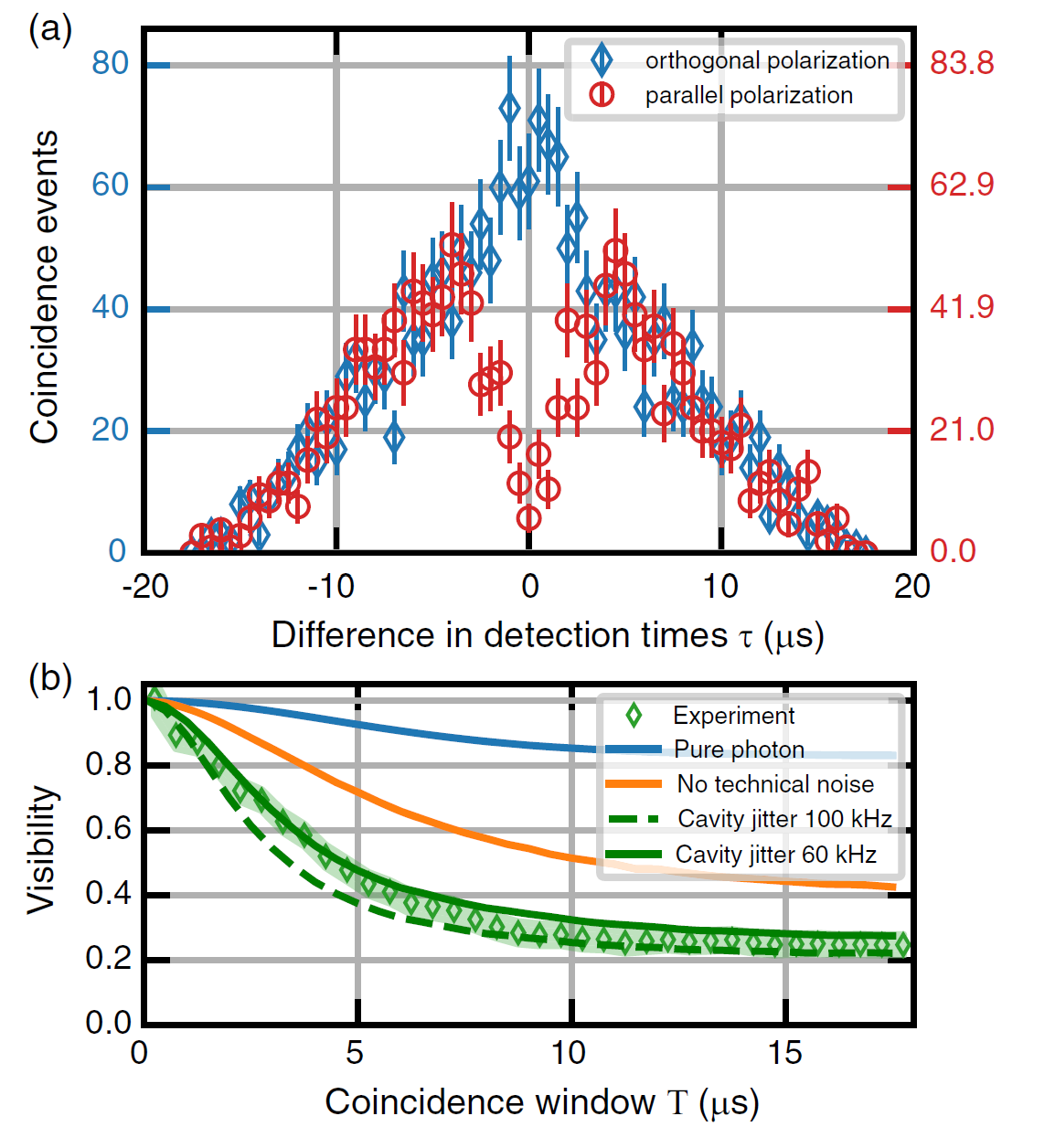 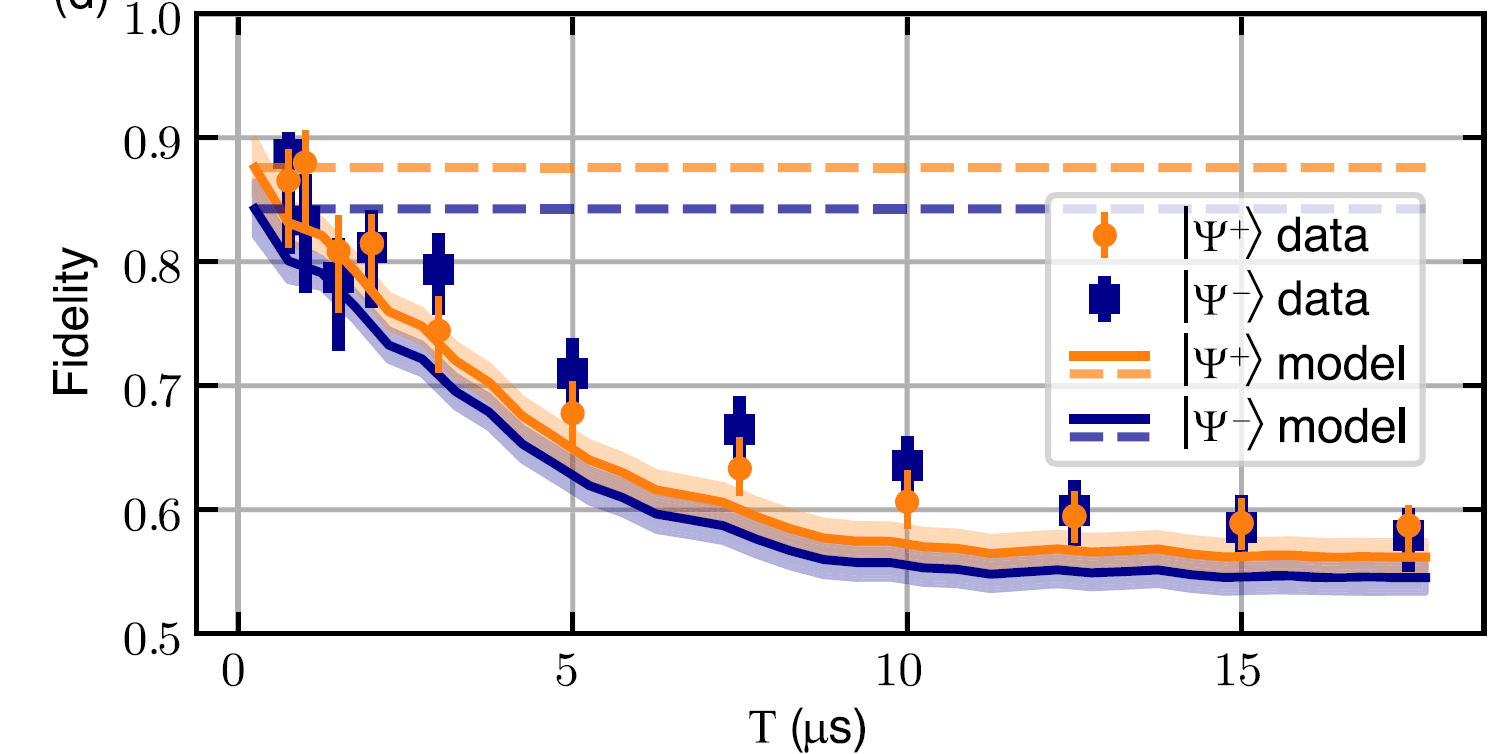 Krutyanskiy, Galli, et al., 
Phys. Rev. Lett. 130, 050803 (2023)
Entanglement between remote ions – Maria Galli
29
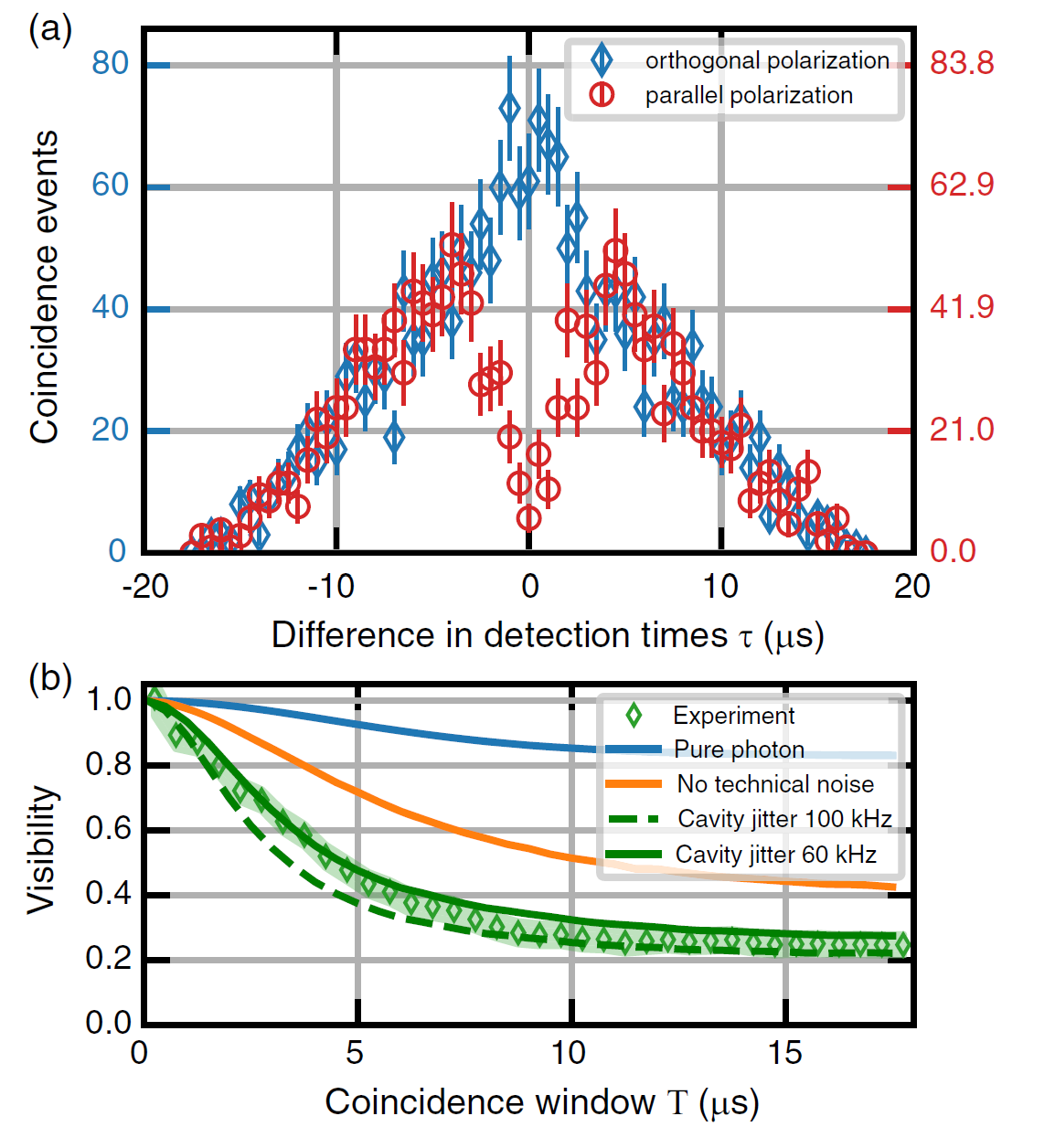 How to improve entanglement fidelity
Limiting factors & possible improvements (1/3)
Cause for photon distinguishability
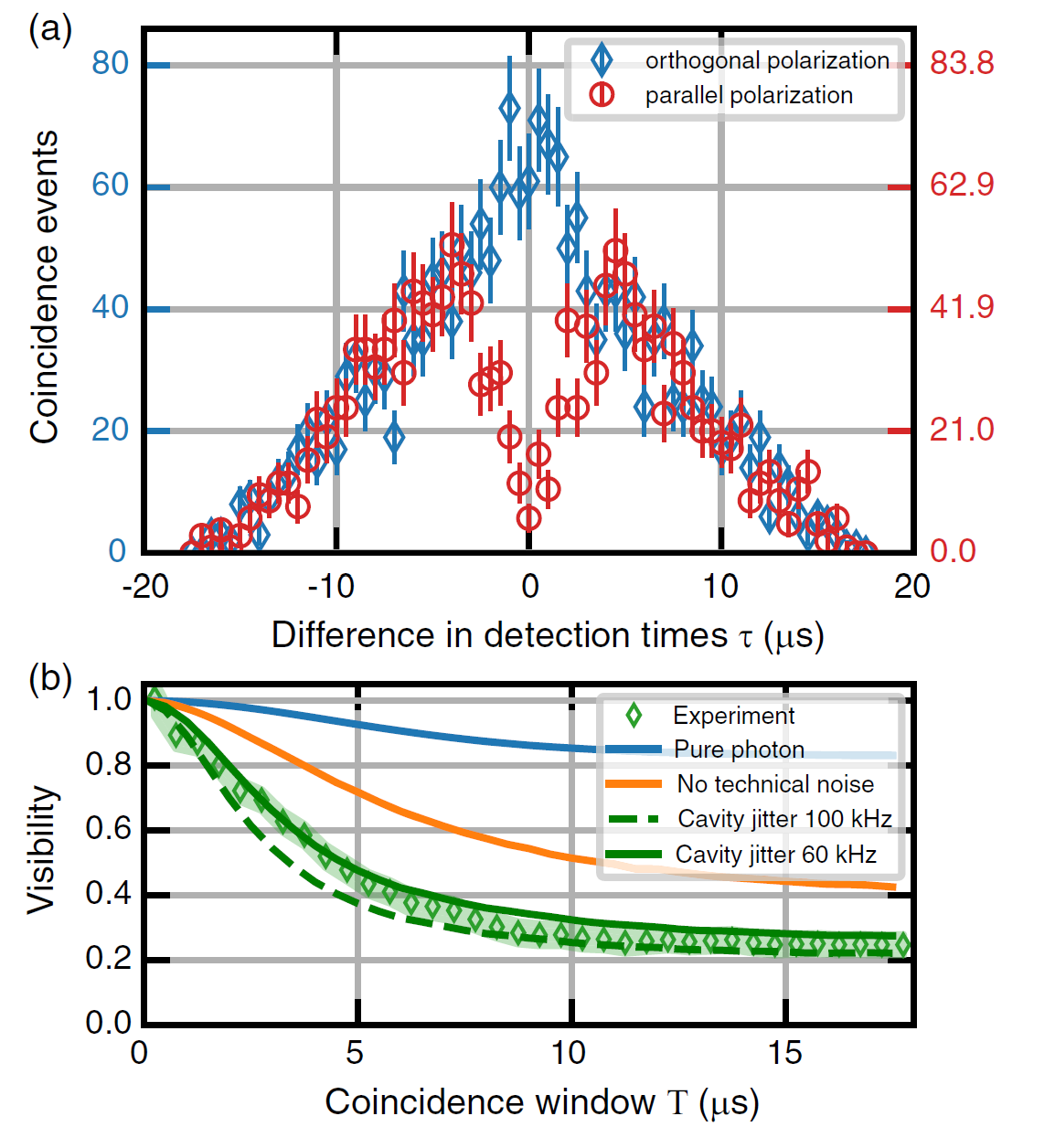 In time:     mismatch of photons     temporal wavepackets





    Shaping the drive laser pulse
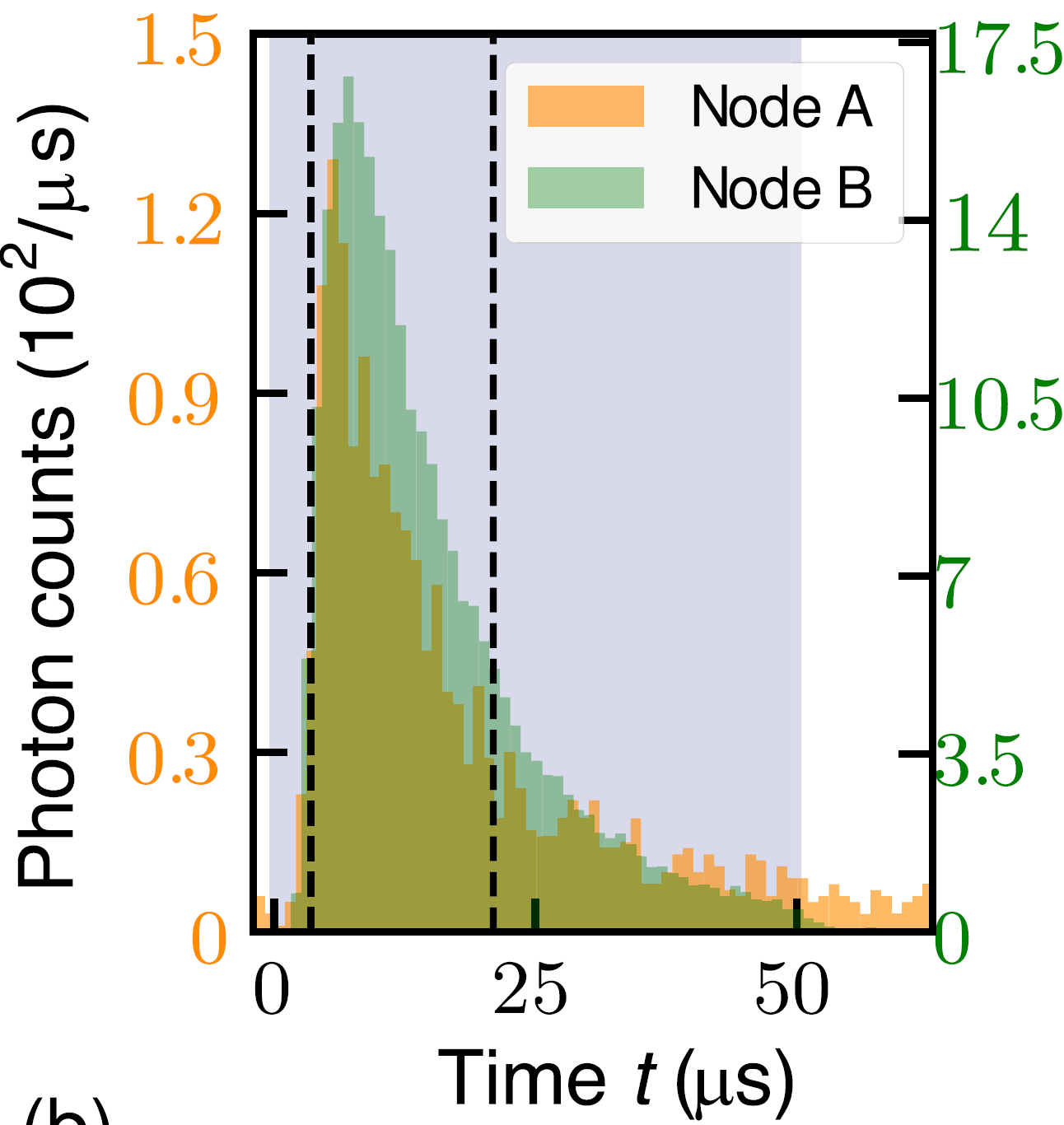 Possible solution
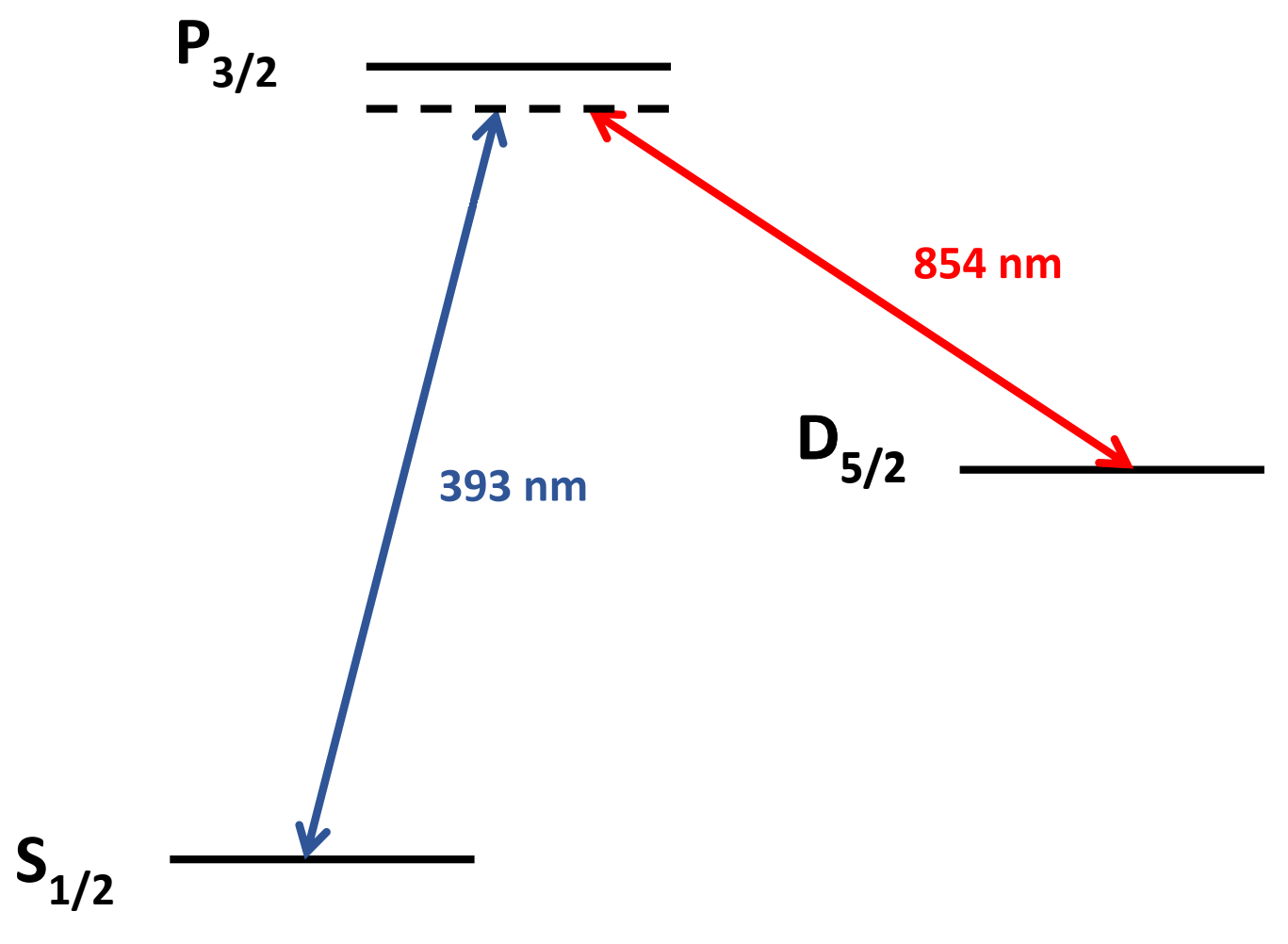 Krutyanskiy, Galli, et al., 
Phys. Rev. Lett. 130, 050803 (2023)
Entanglement between remote ions – Maria Galli
30
How to improve entanglement fidelity
Limiting factors & possible improvements (2/3)
Cause for photon distinguishability
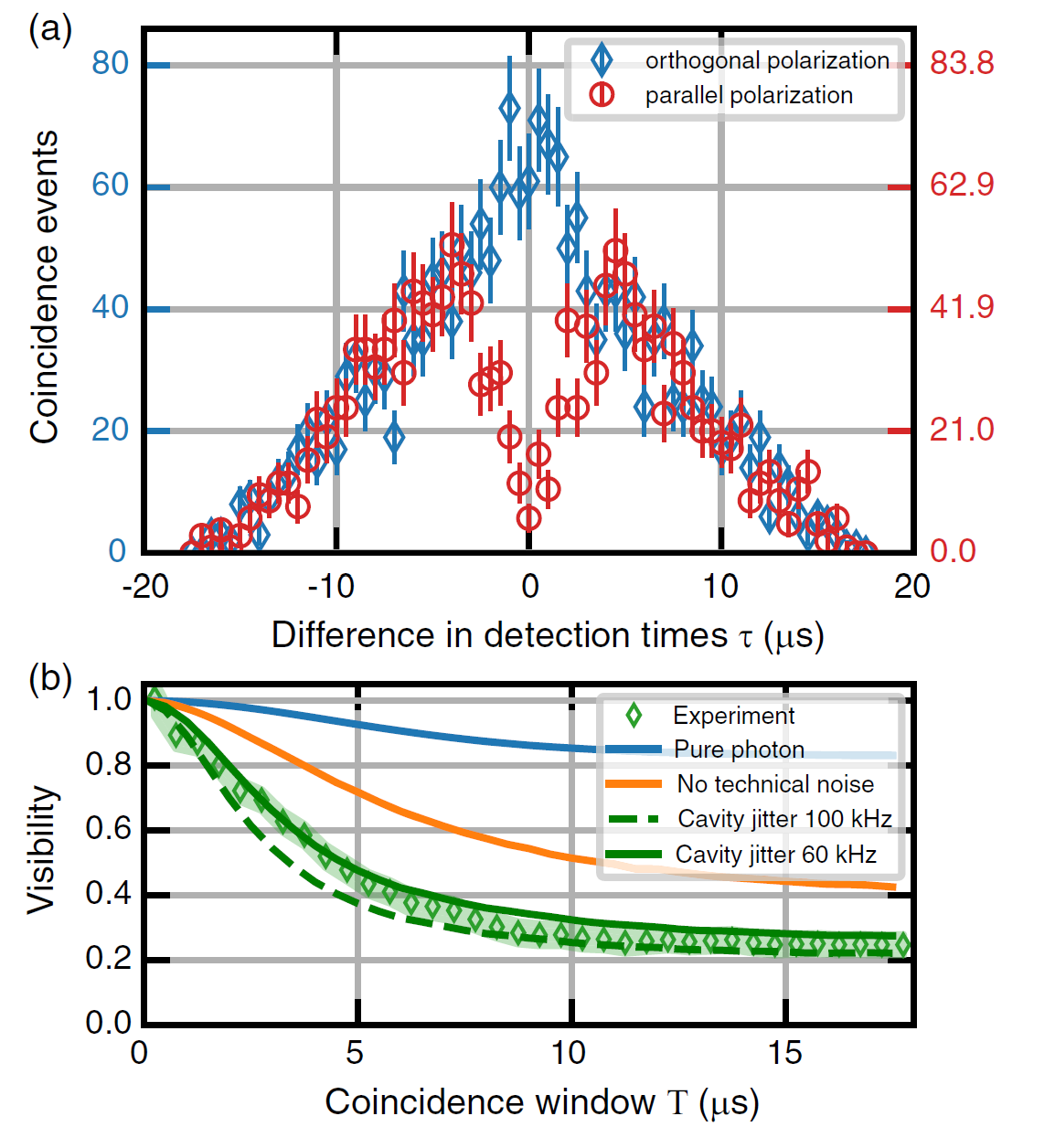 In time’: spontaneous scattered photons     provide which-path information 




    
Increasing ion-cavity coupling
   Superradiant states
   Cavity with smaller mode volume
Meraner et al., 
PRA 102, 052614 (2020)
Possible solution
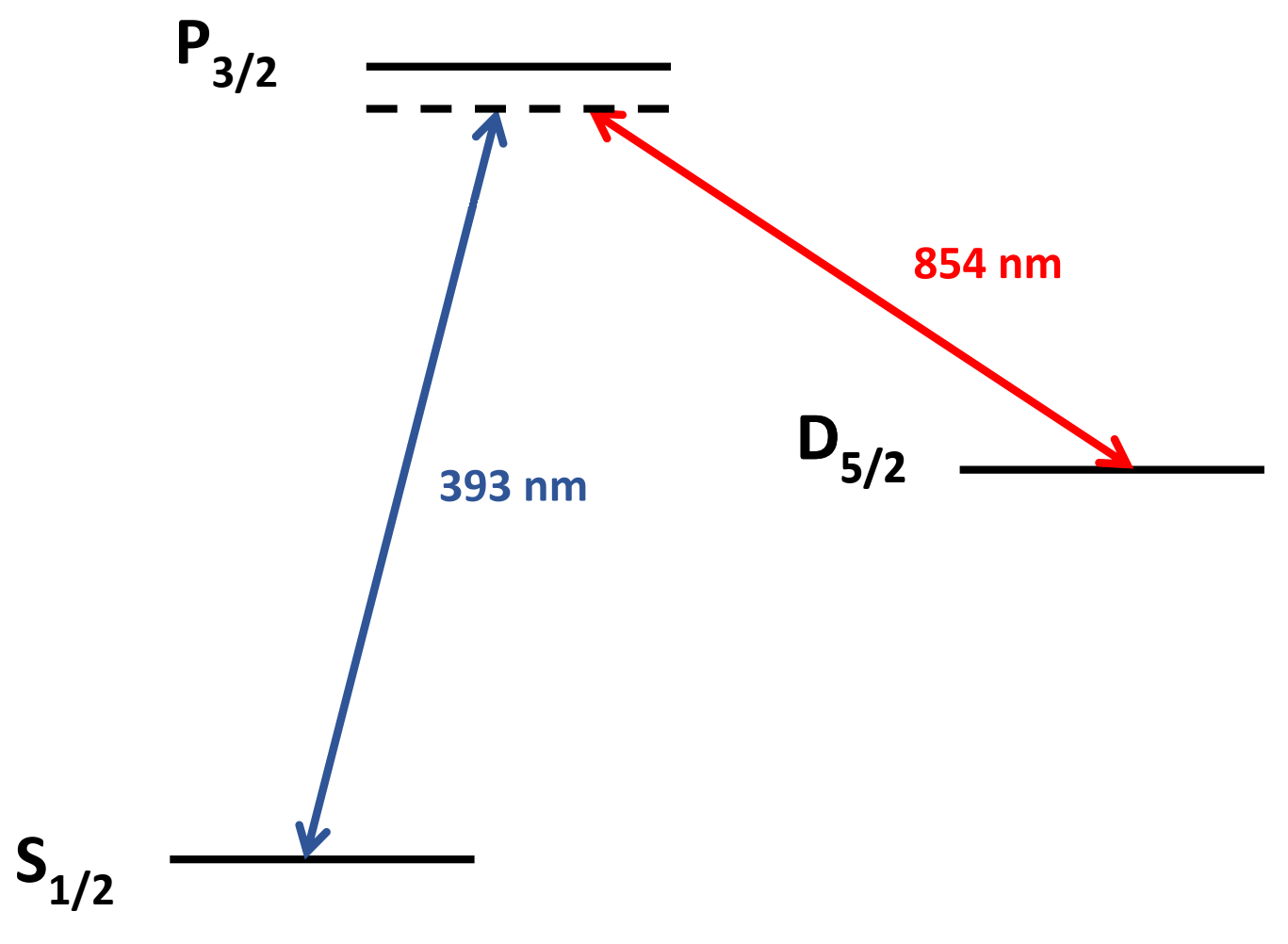 Krutyanskiy, Galli, et al., 
Phys. Rev. Lett. 130, 050803 (2023)
393 nm
Entanglement between remote ions – Maria Galli
31
How to improve entanglement fidelity
Limiting factors & possible improvements (3/3)
Cause for photon distinguishability
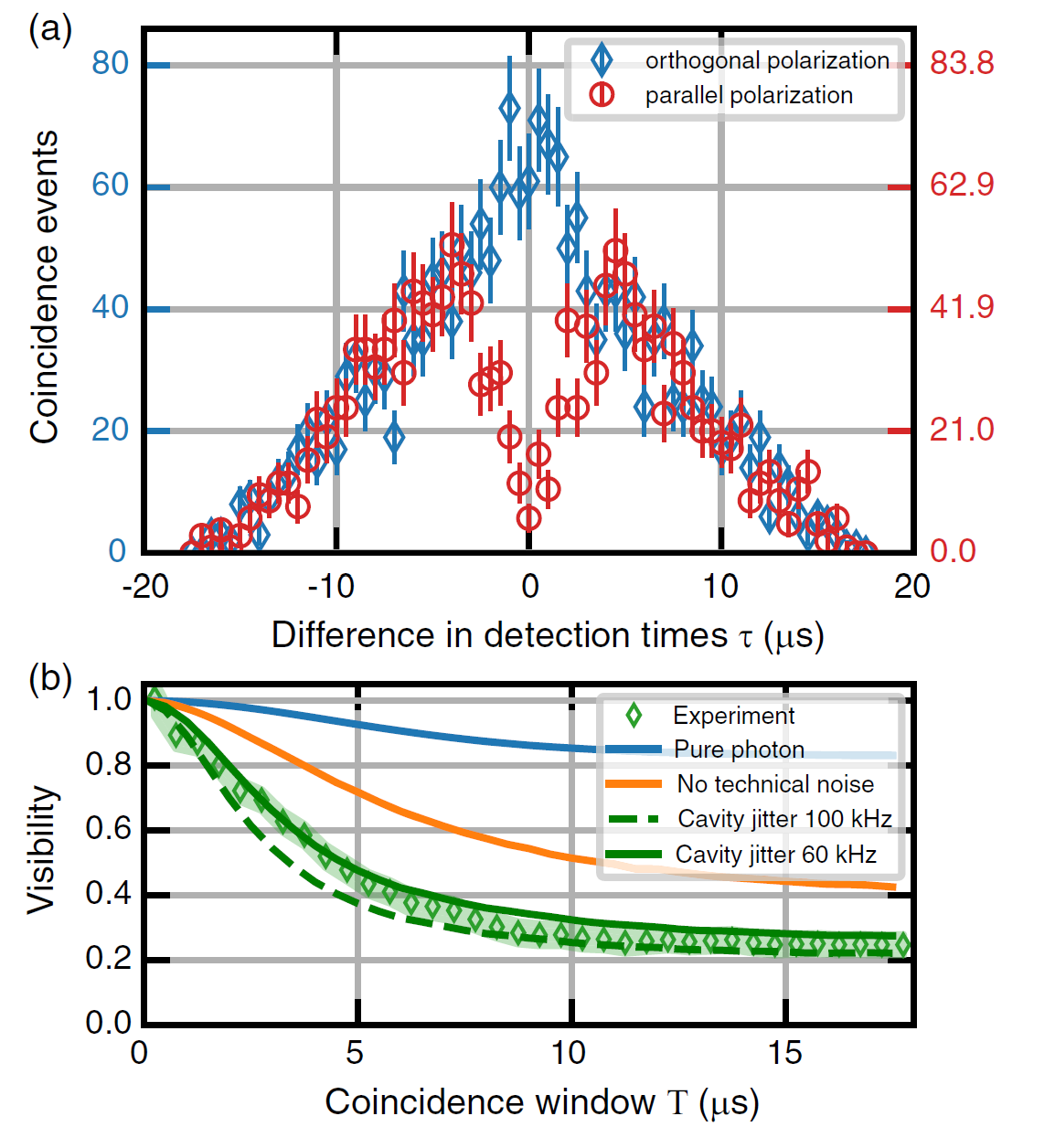 In frequency: not matching lengths of the    cavities in two nodes





    
Fix technical noise of cavity jitter and 
    cavity-locking-laser noise.
Possible solution
Krutyanskiy, Galli, et al., 
Phys. Rev. Lett. 130, 050803 (2023)
Entanglement between remote ions – Maria Galli
32
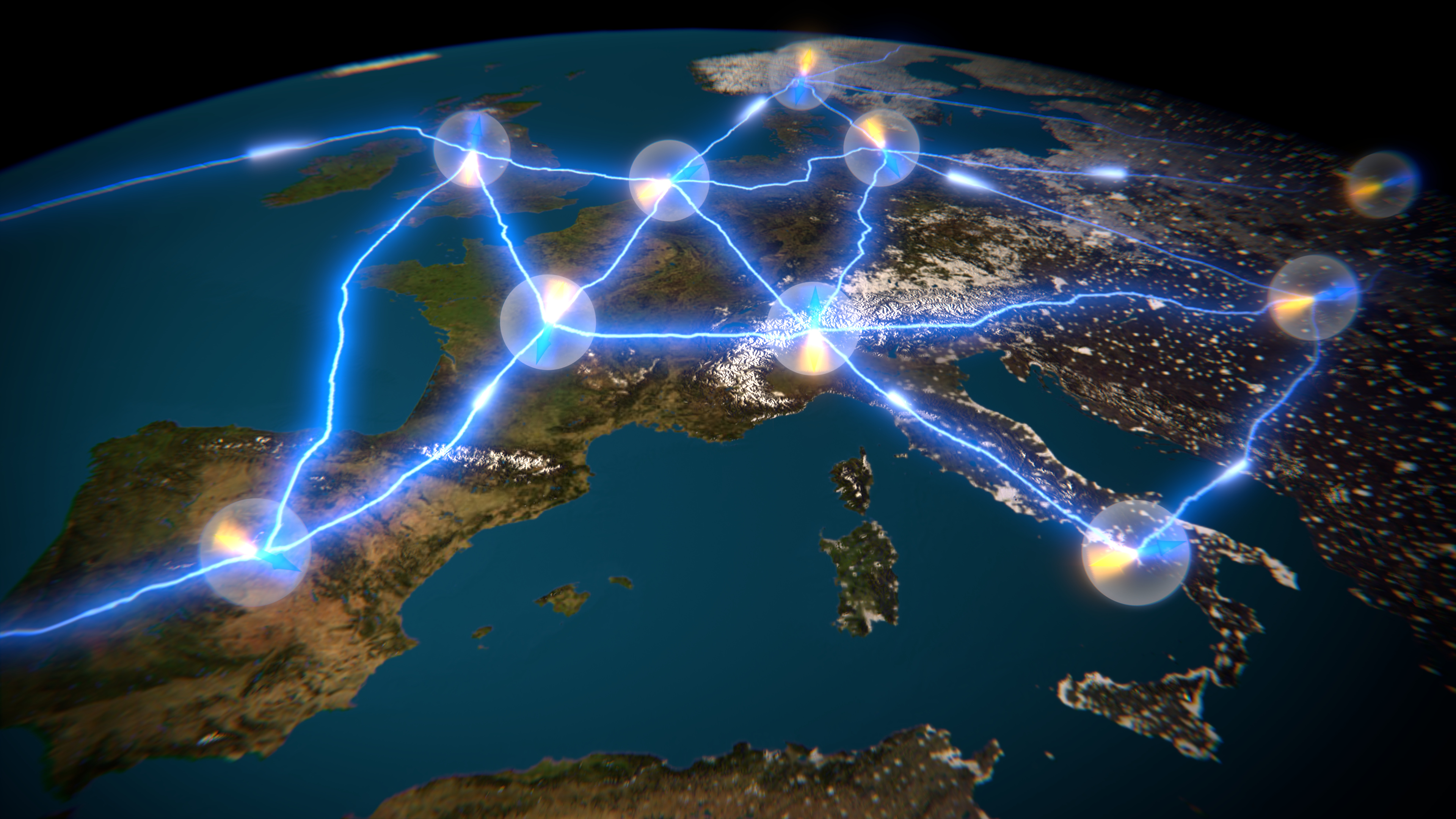 3. Future experiments
based on remote-ion entanglement
Entanglement between remote ions – Maria Galli
3.1 Entangling ions over 50 km
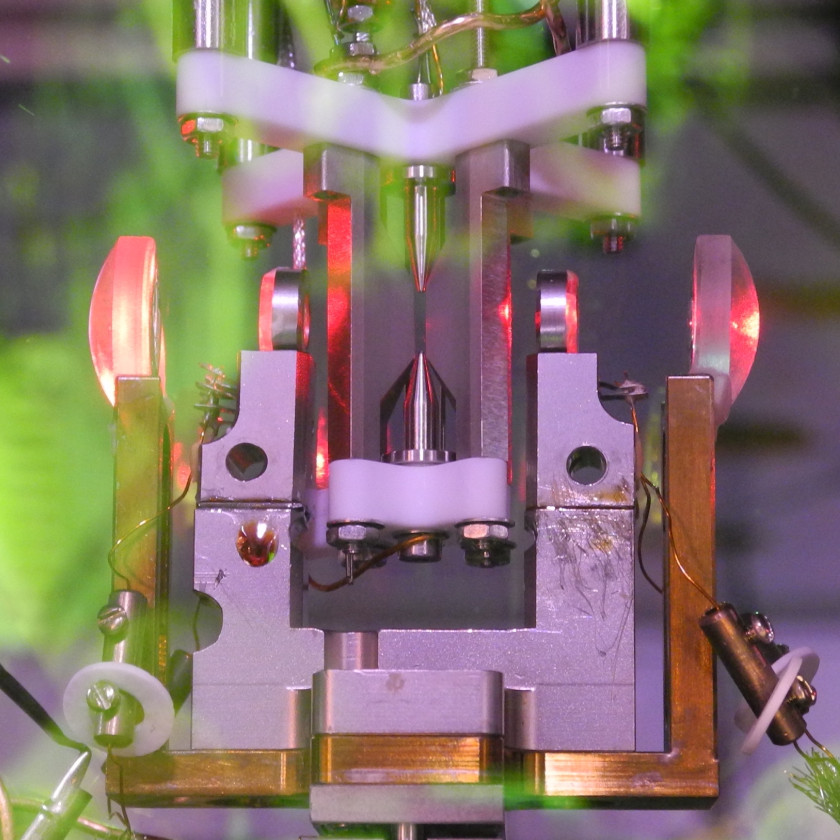 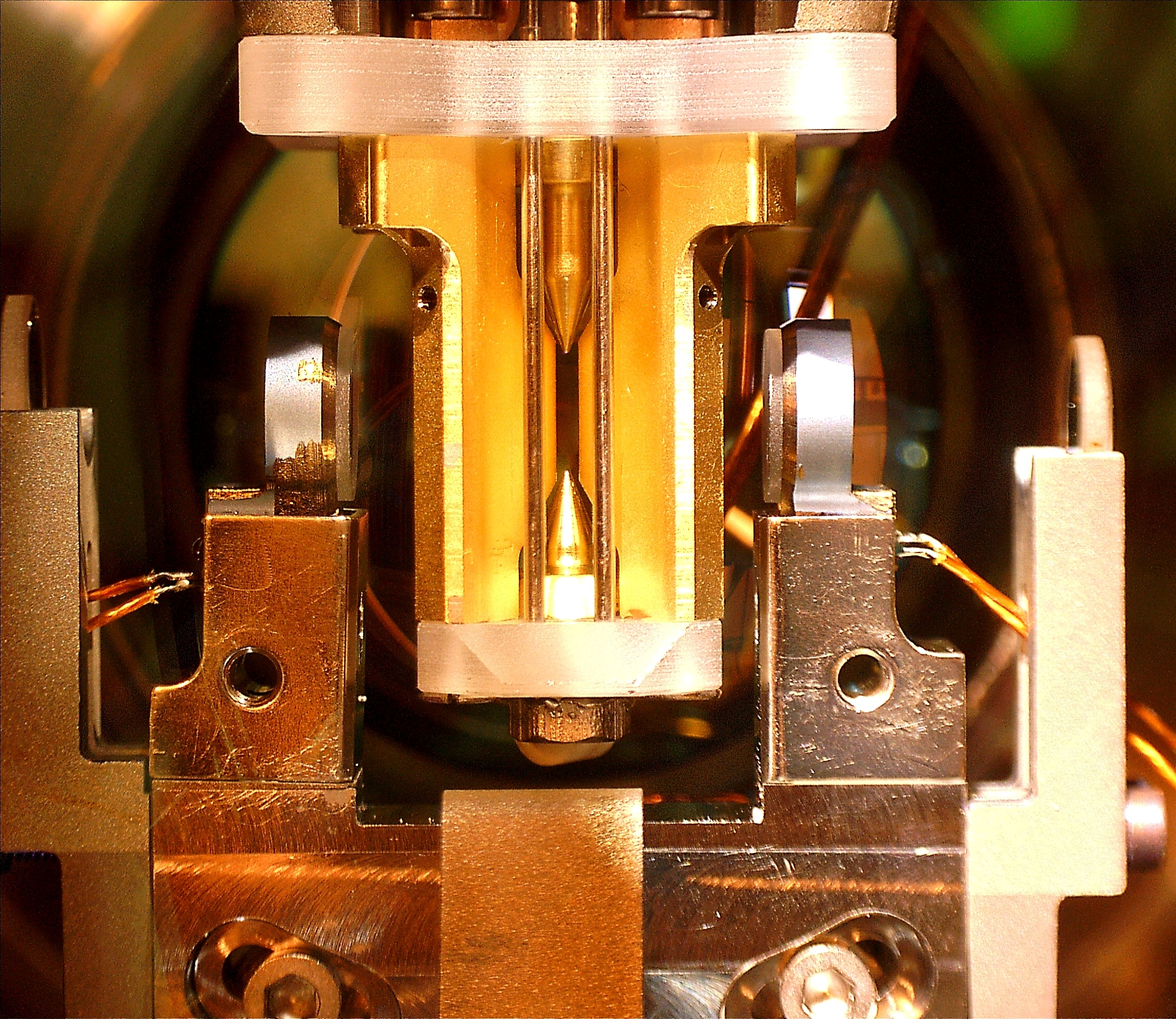 Quantum
frequencyconversion
Quantum
frequencyconversion
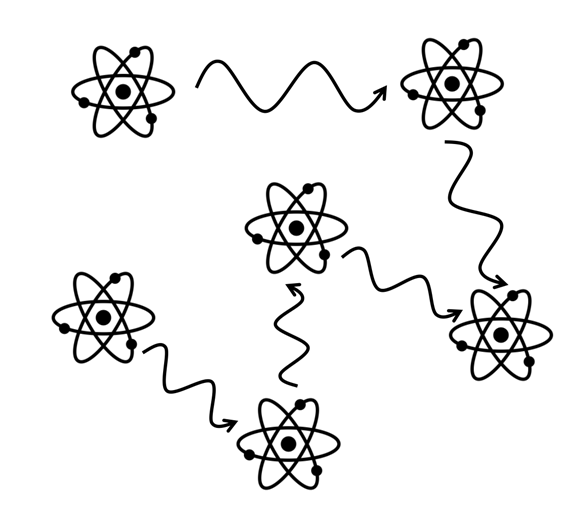 25 km
25 km
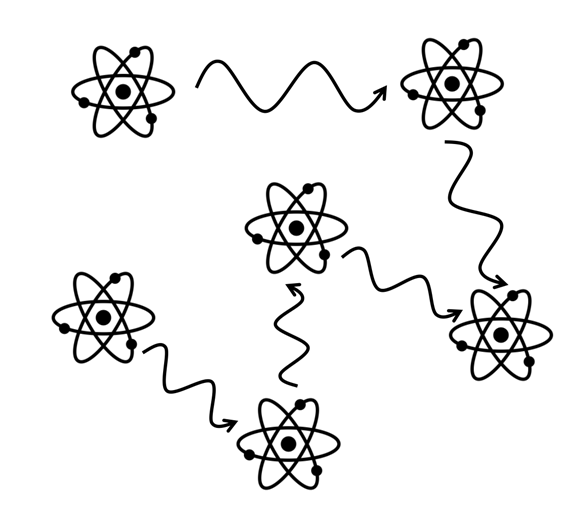 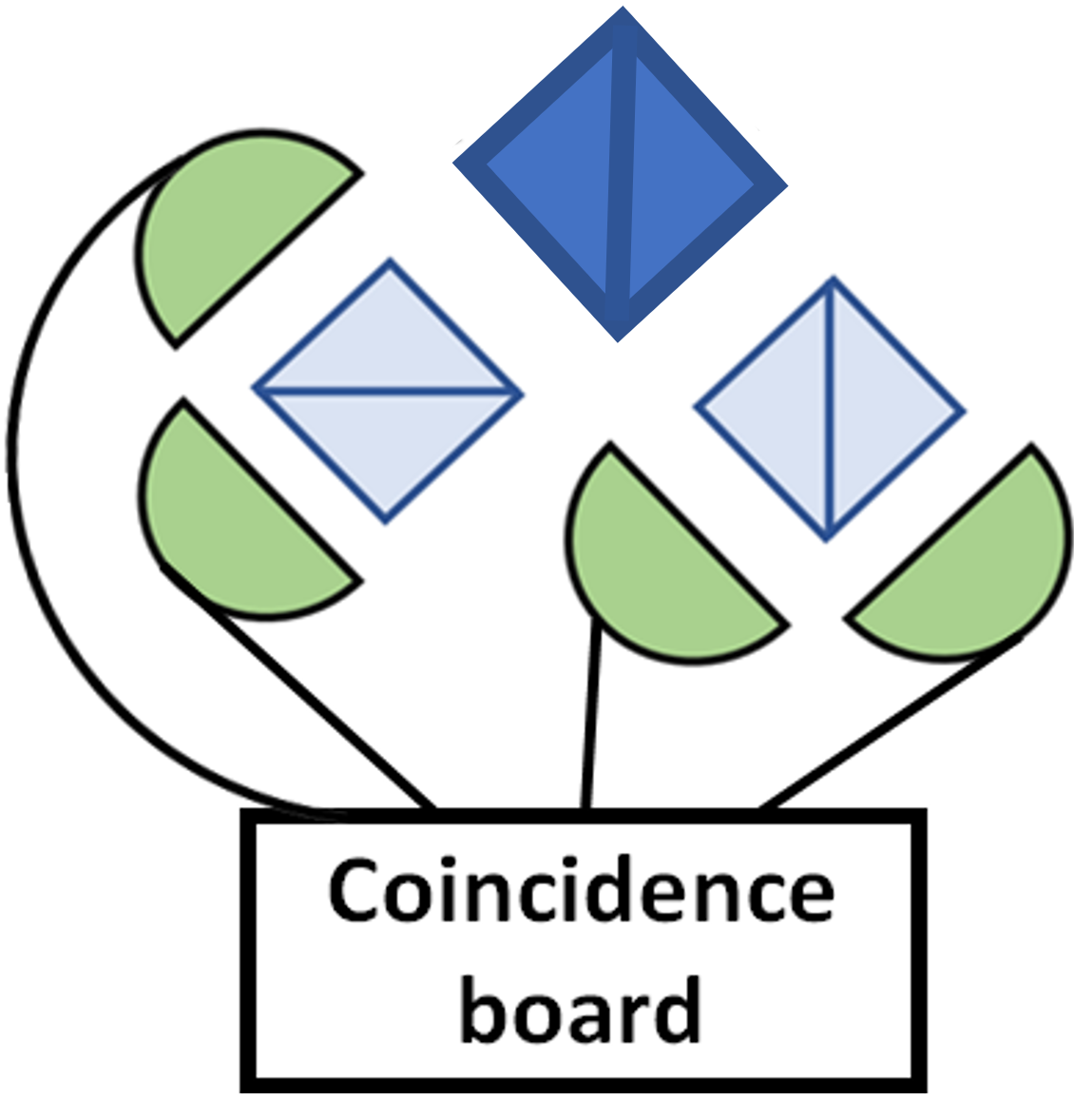 Entanglement between remote ions – Maria Galli
33
3.2 Demonstrating fundamental building blocks 	for quantum repeaters
Photonic client
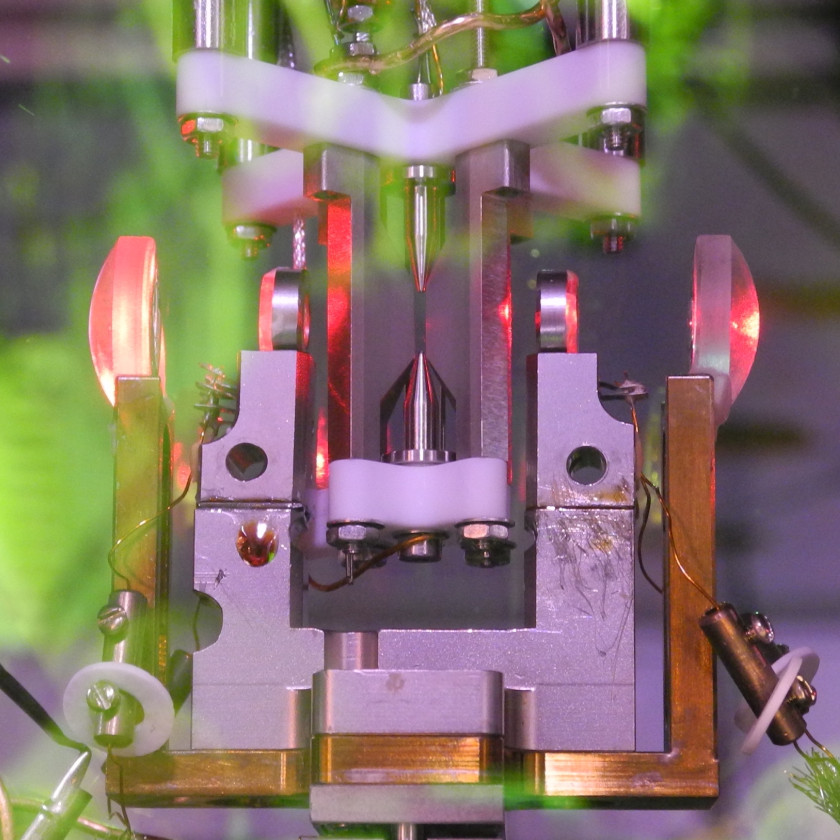 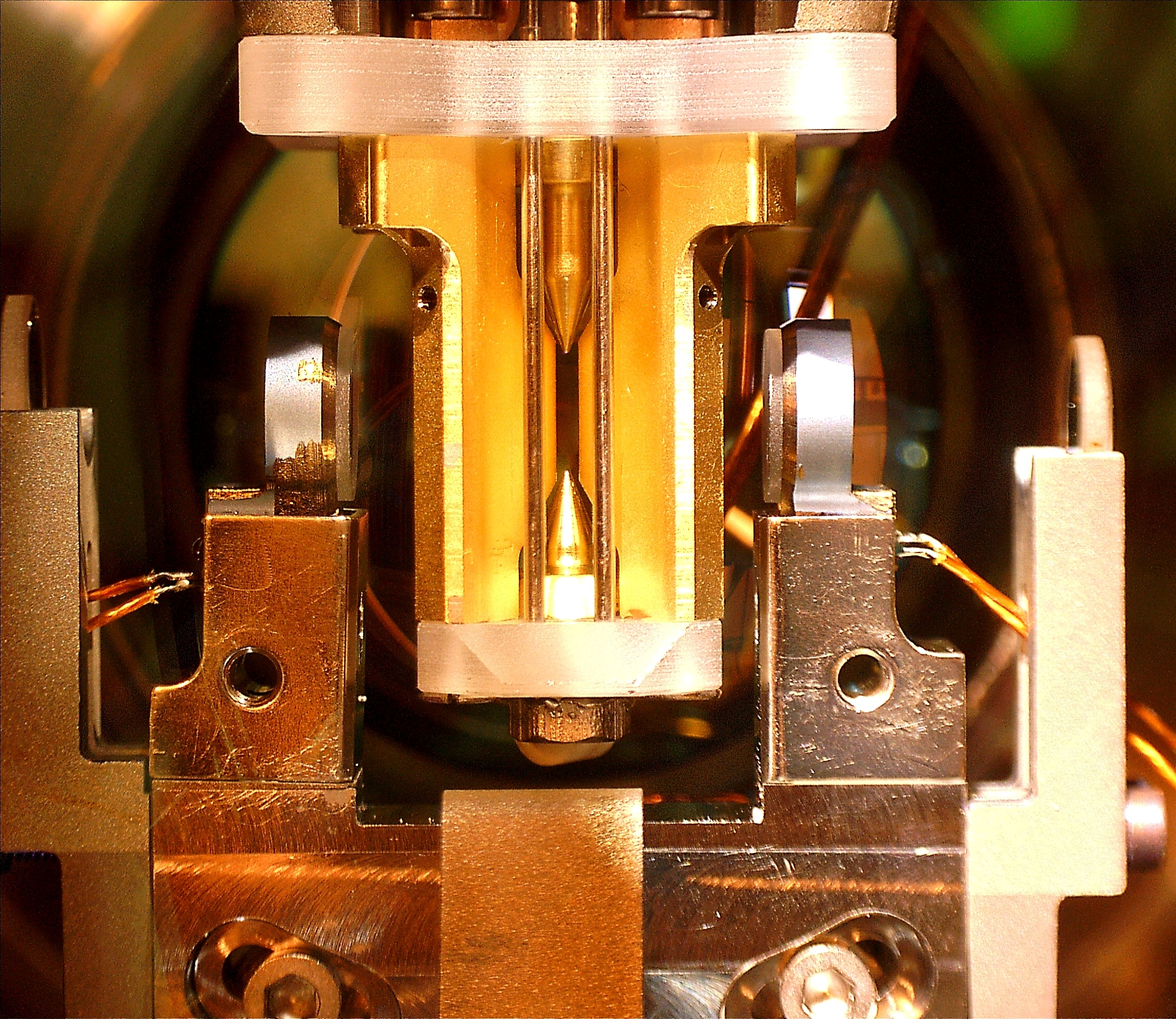 1. ent.
1. ent.
2. ent.
3. ent. swapping
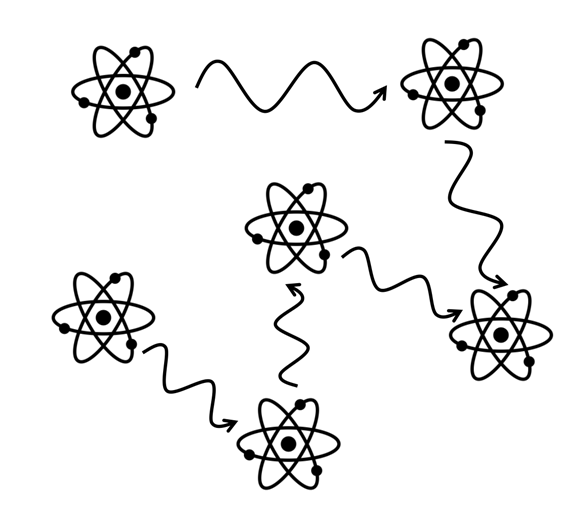 Entanglement between remote ions – Maria Galli
34
3.3 Extending the network: more and diverse 	nodes
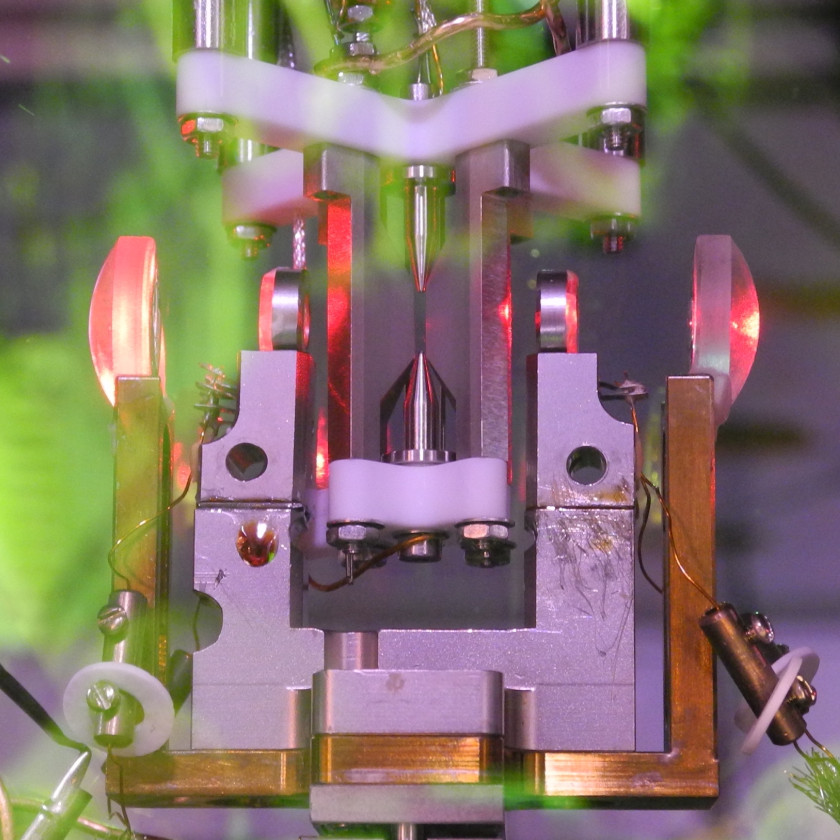 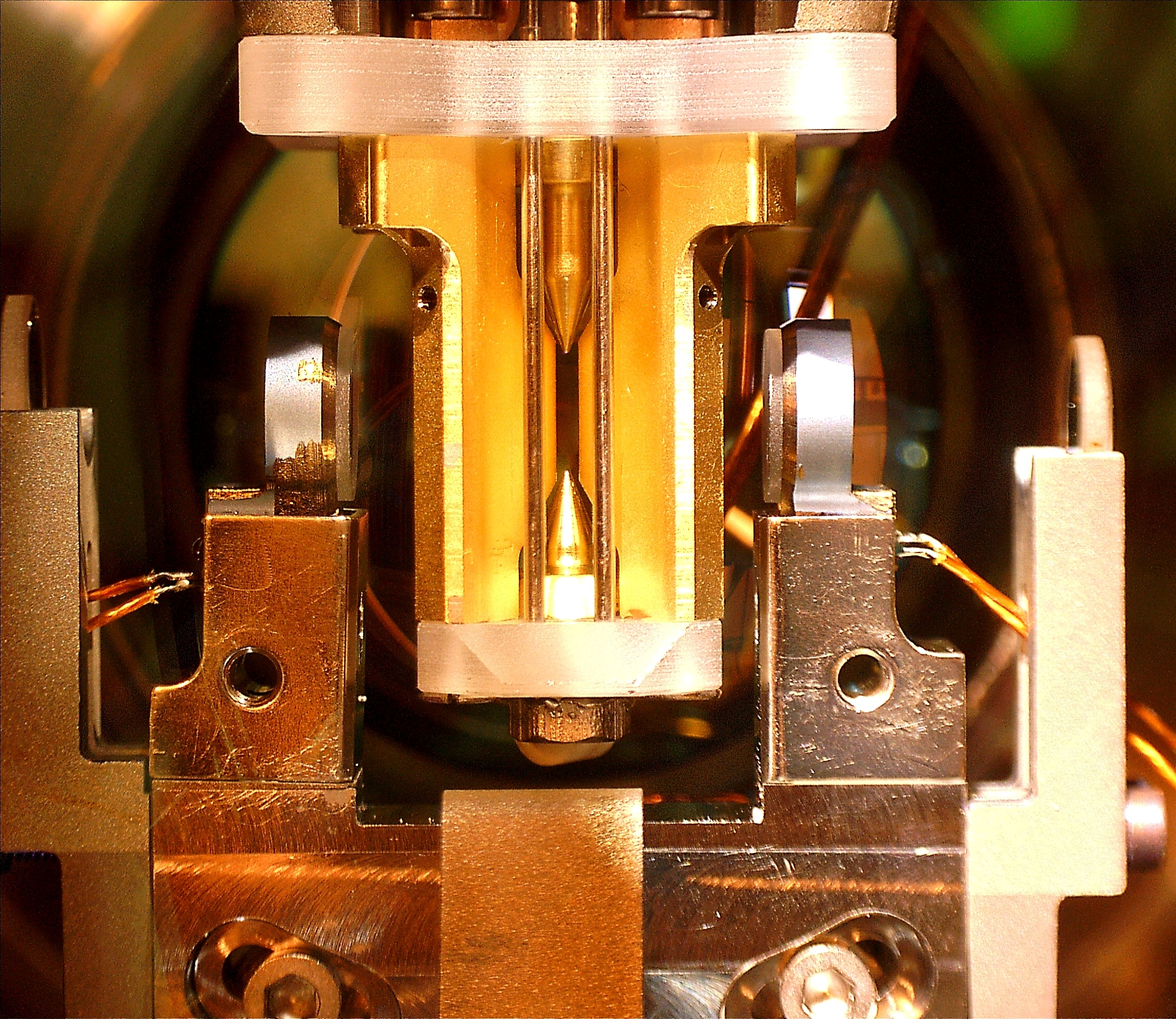 Photonic client
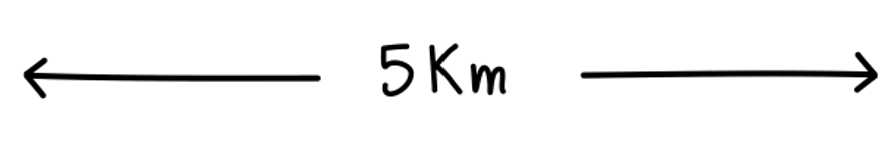 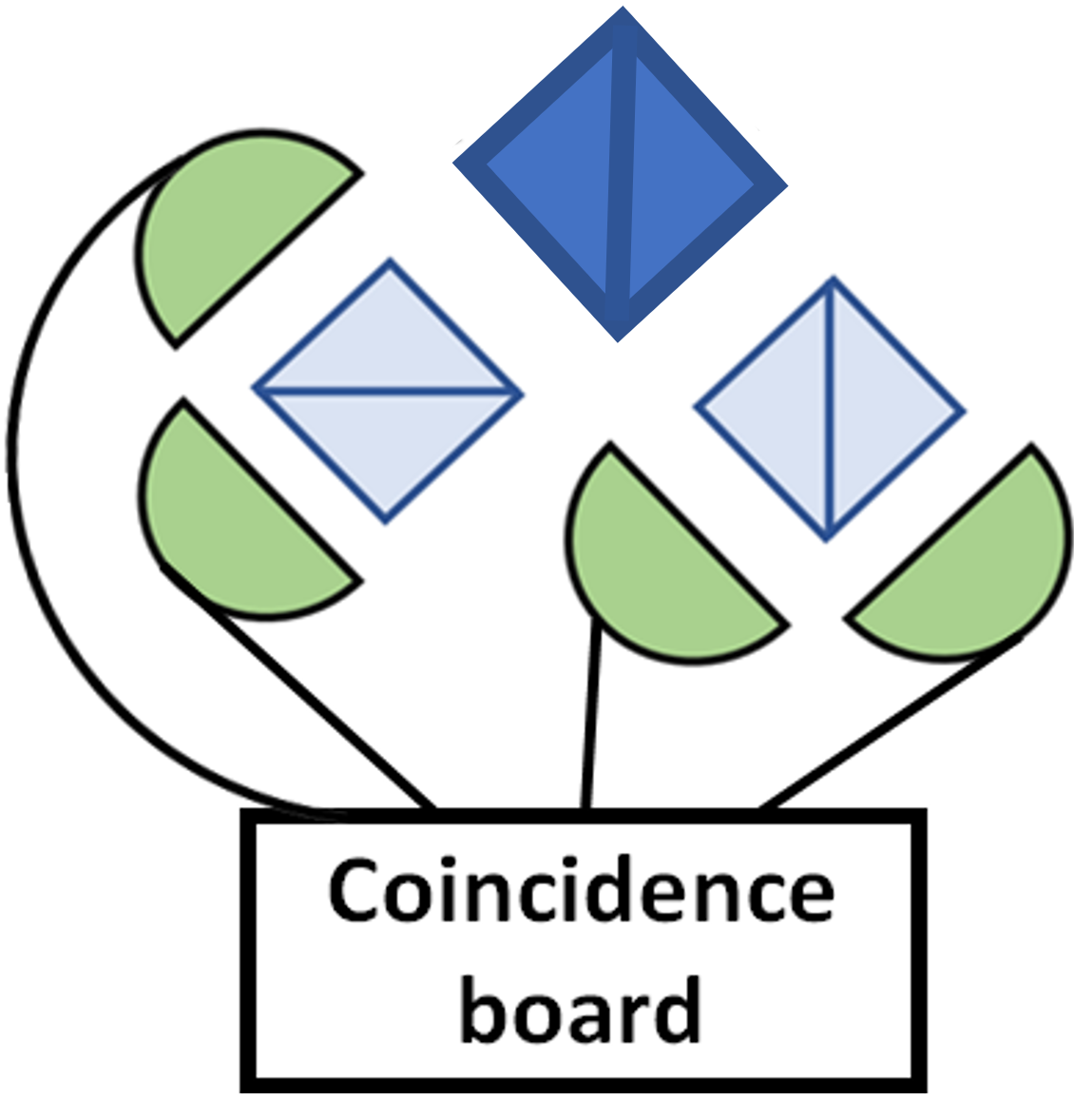 Fiber cavity
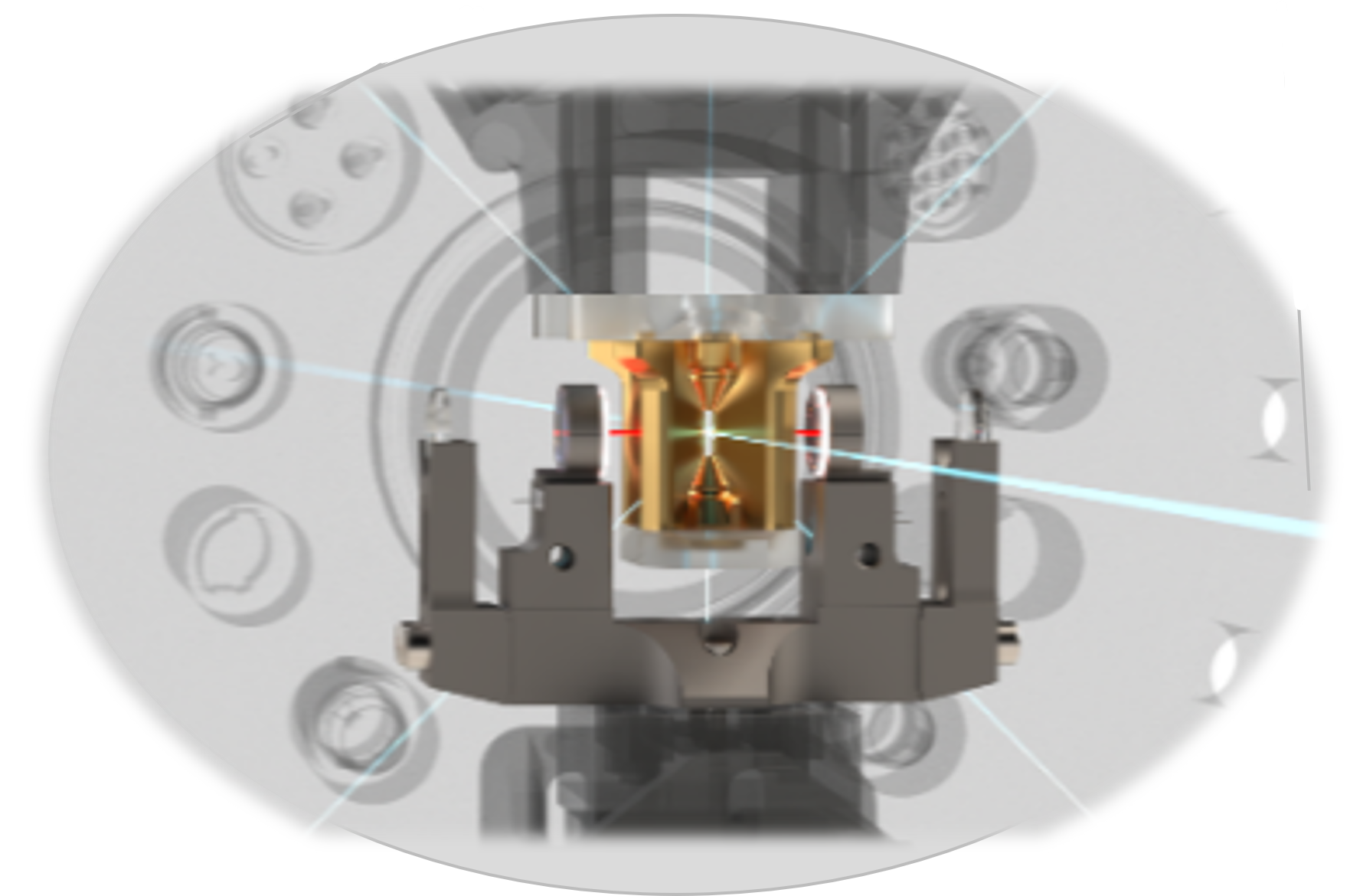 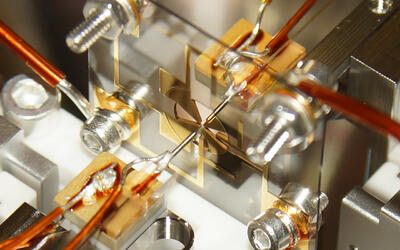 Entanglement between remote ions – Maria Galli
35
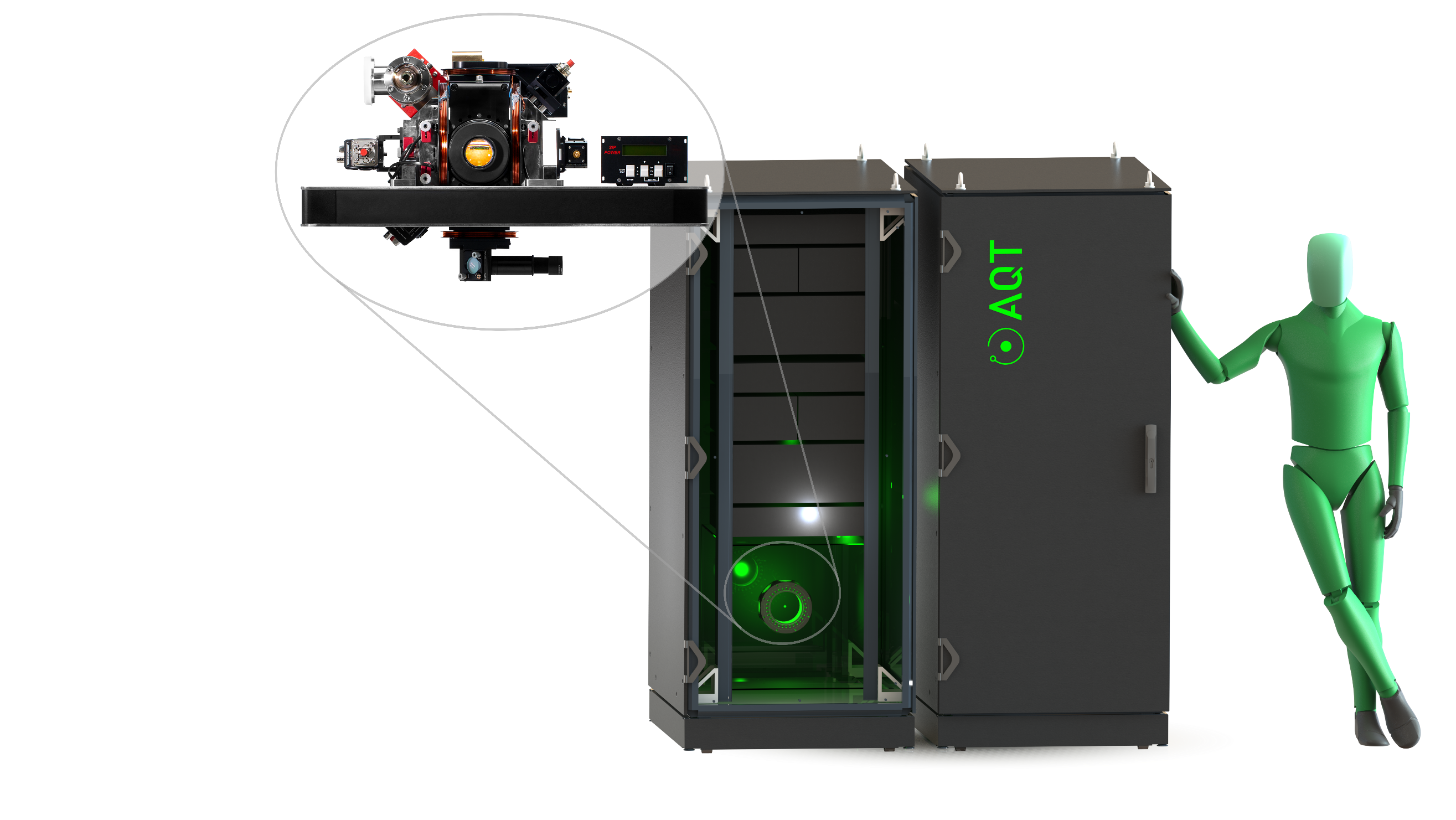 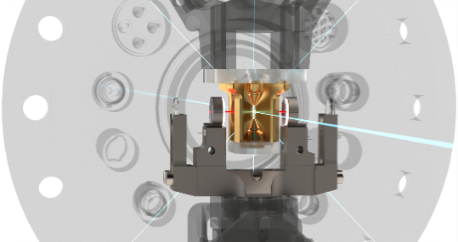 The quantum network team in Innsbruck
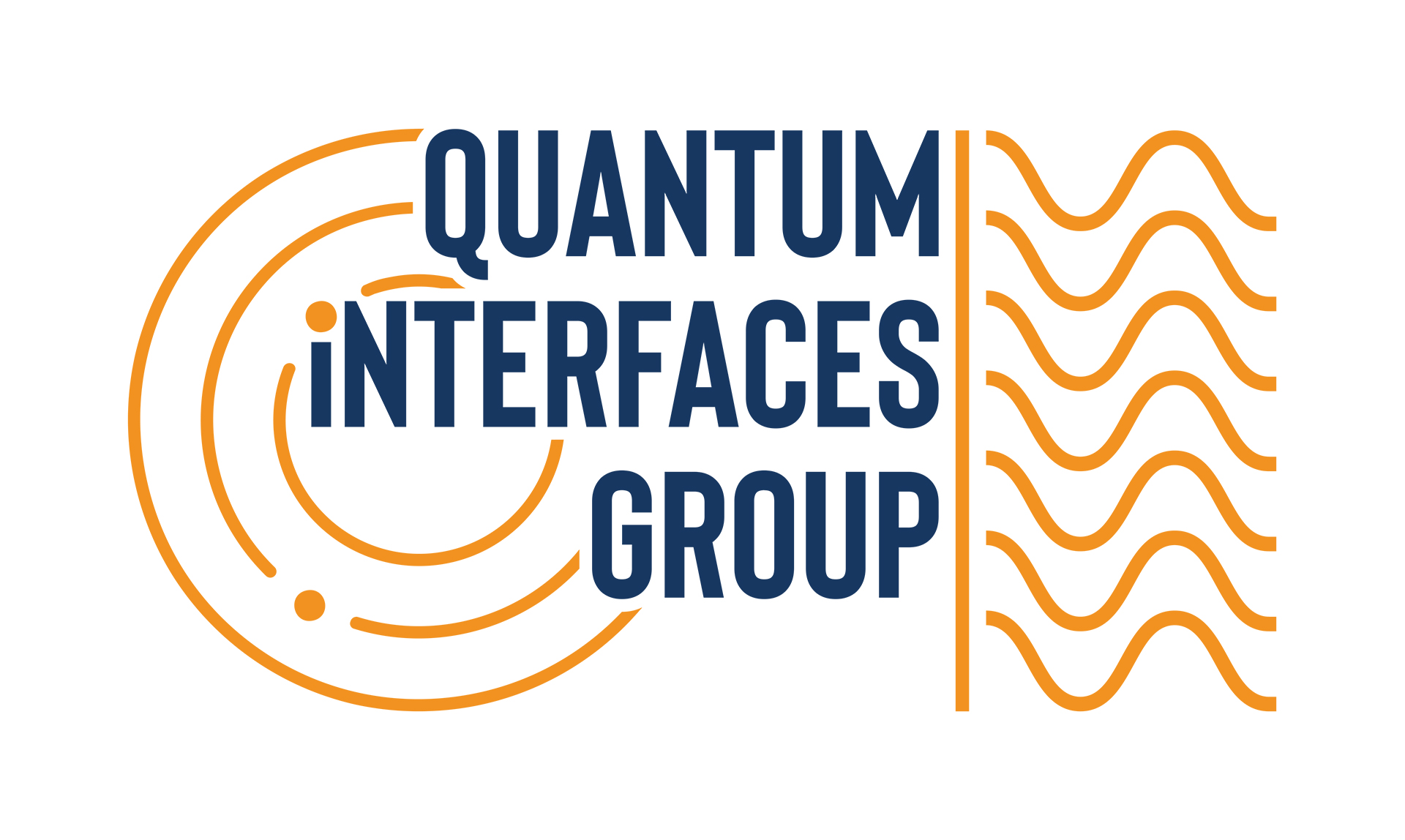 Ben Lanyon
Tracy Northup
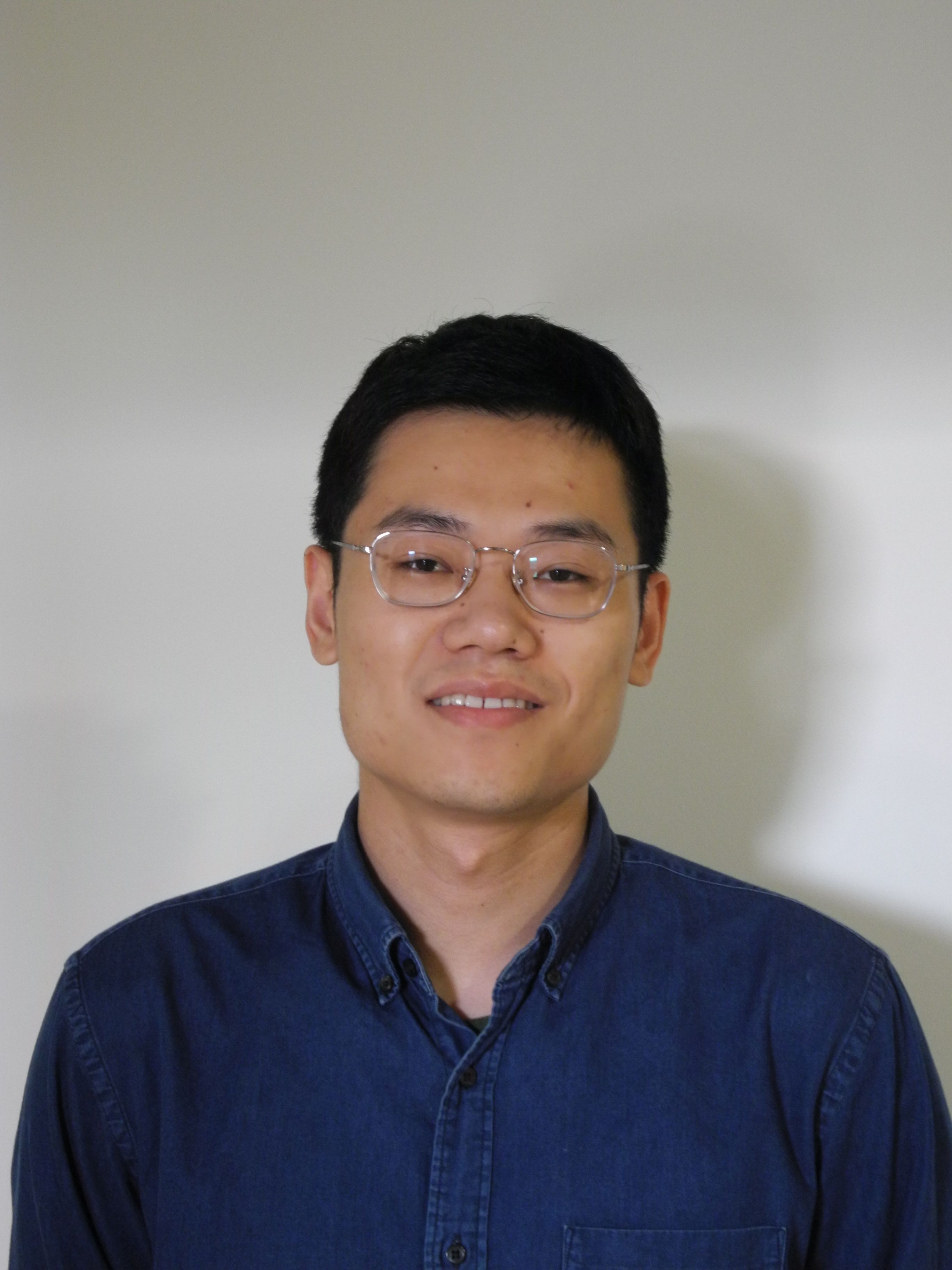 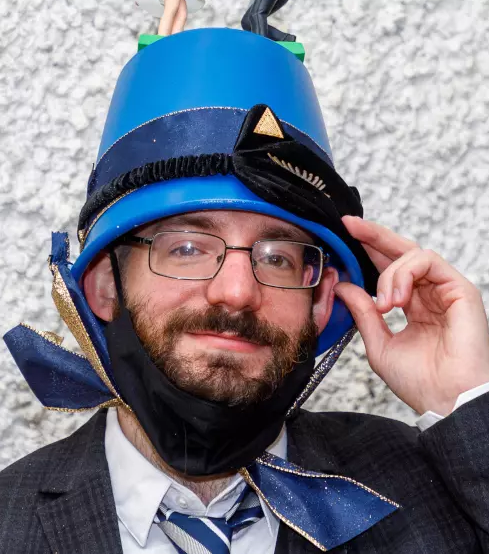 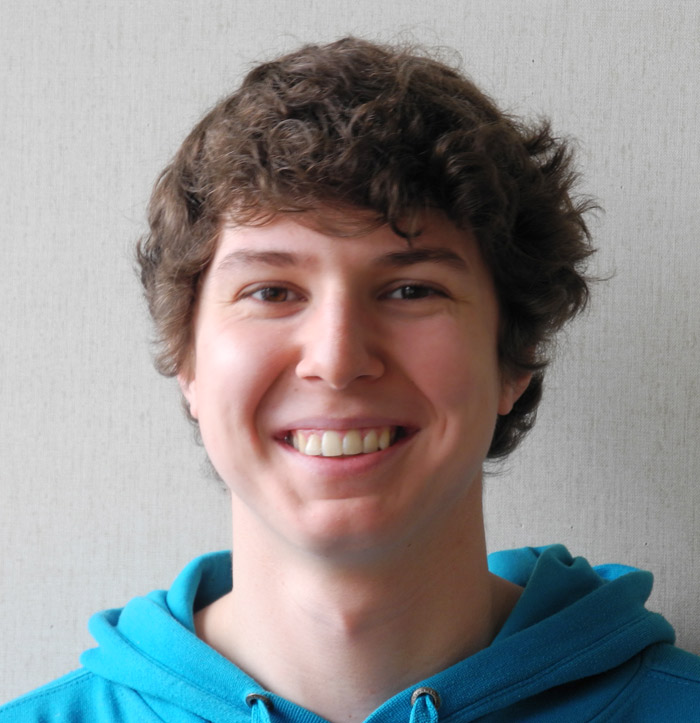 Entanglement between remote ions – Maria Galli
36
Ph.D. and Postdoc positions available!
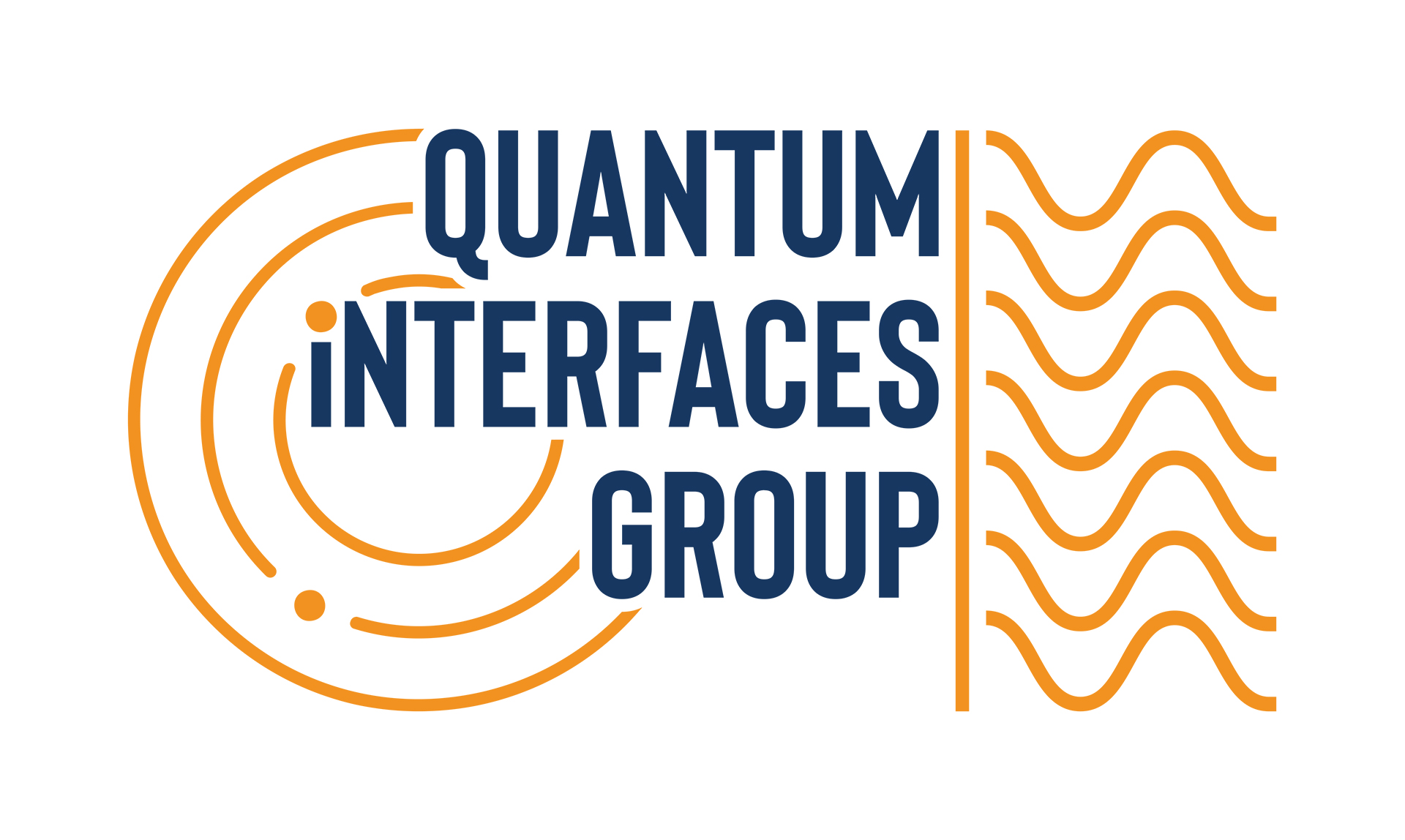 Tracy Northup
Entanglement between remote ions – Maria Galli
37